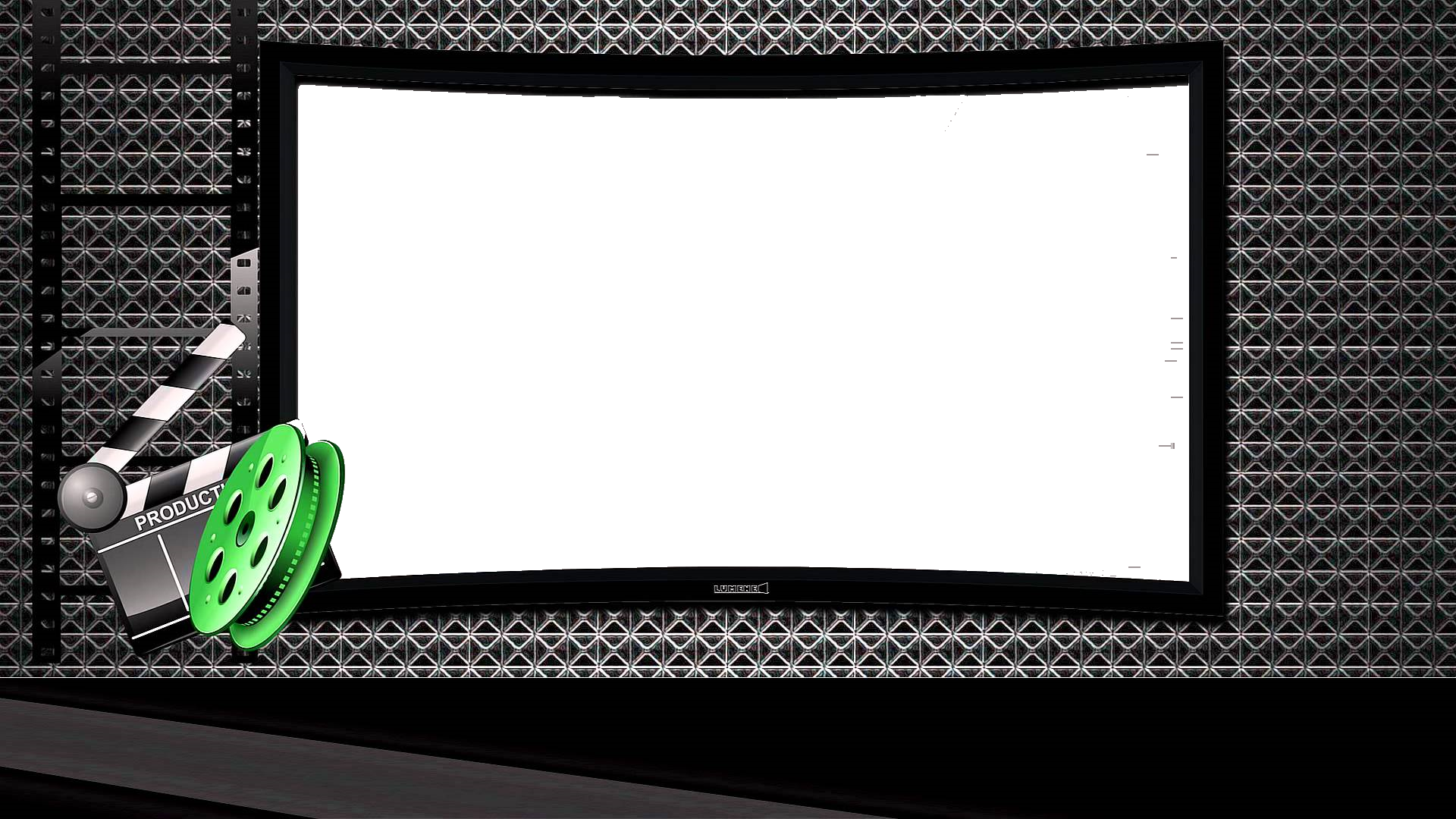 История России XVII в.  Экскурсия по Томску. Основание и современность
Подготовила: 
учитель I квалификационной  категории 
Горбунова Радда Александровна
Освоение Сибири
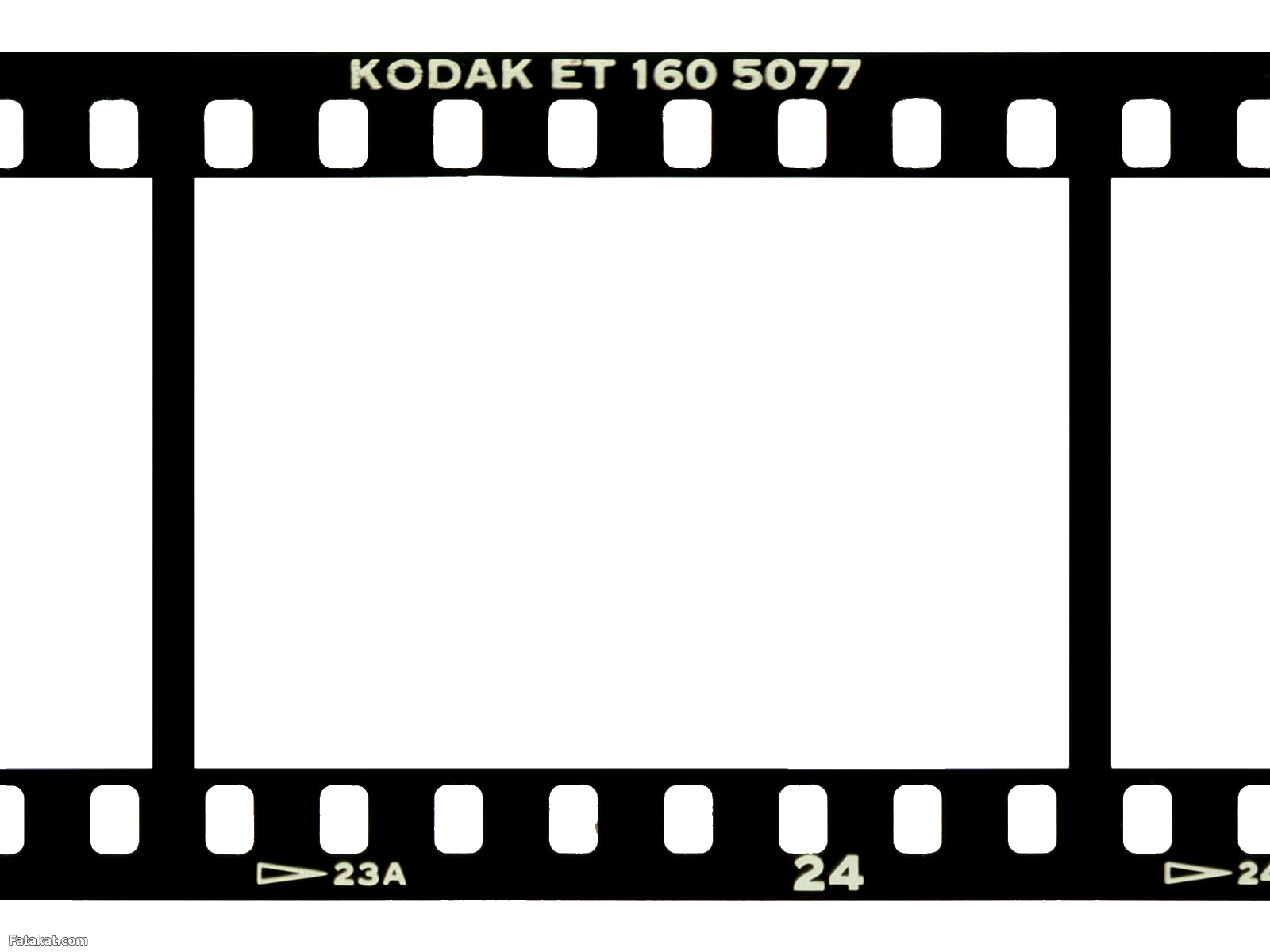 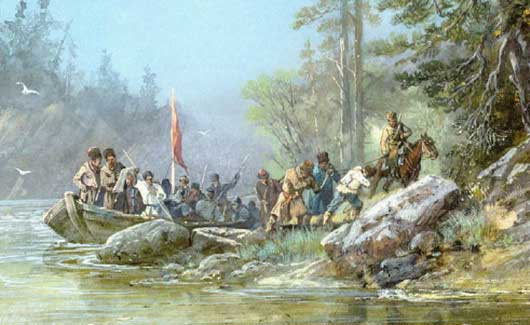 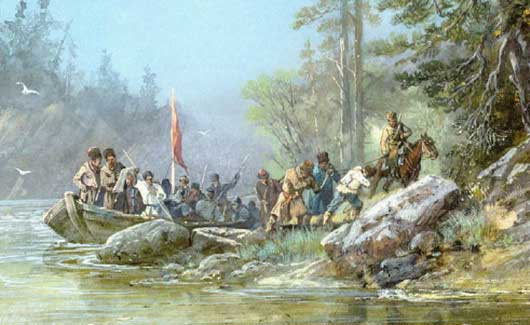 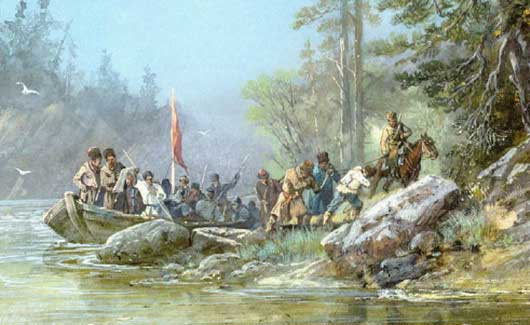 У французов есть любовь к изяществу,
 у испанцев есть ревность,
 у немцев – аккуратность,
 у англичан – дотошность, 
а русские сильны умением понимать и принимать другие народы. 

Русский писатель Ф. М. Достоевский
Освоение Сибири в XVII веке
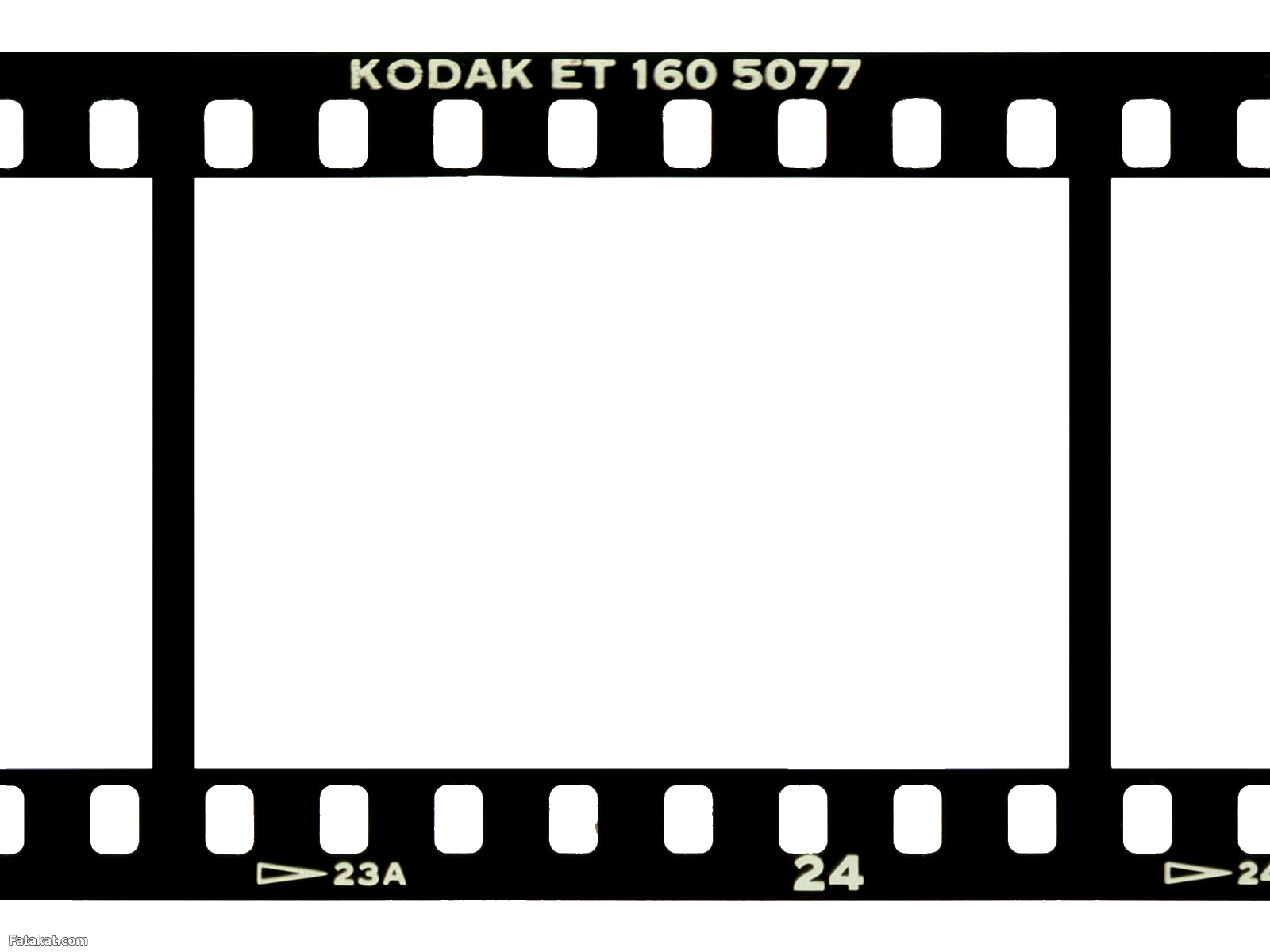 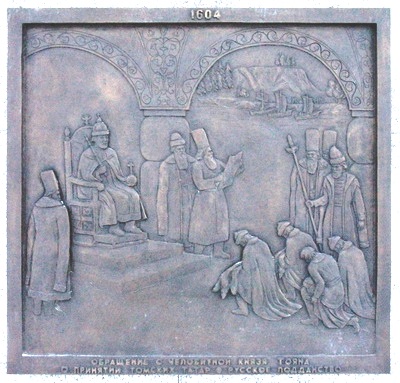 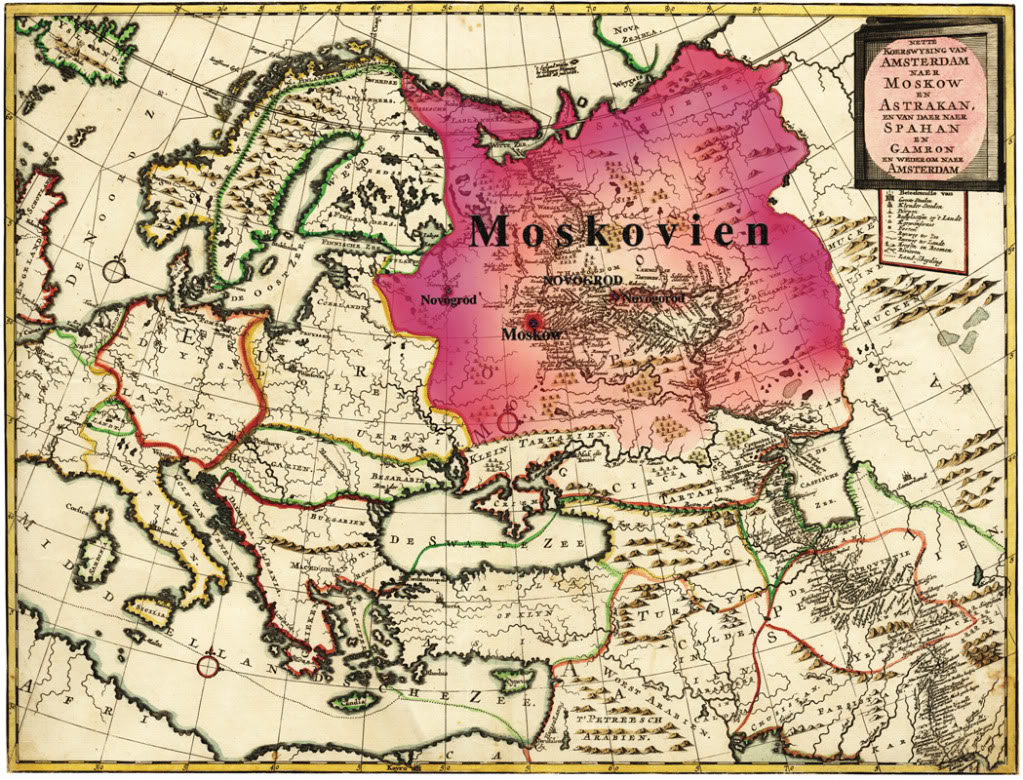 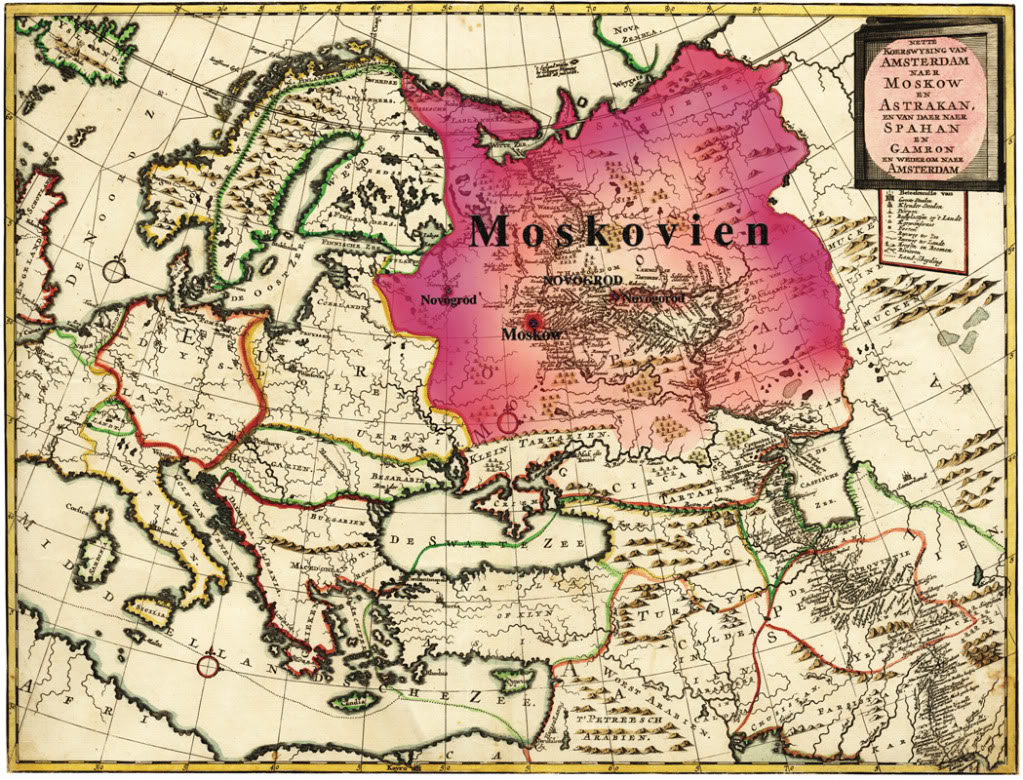 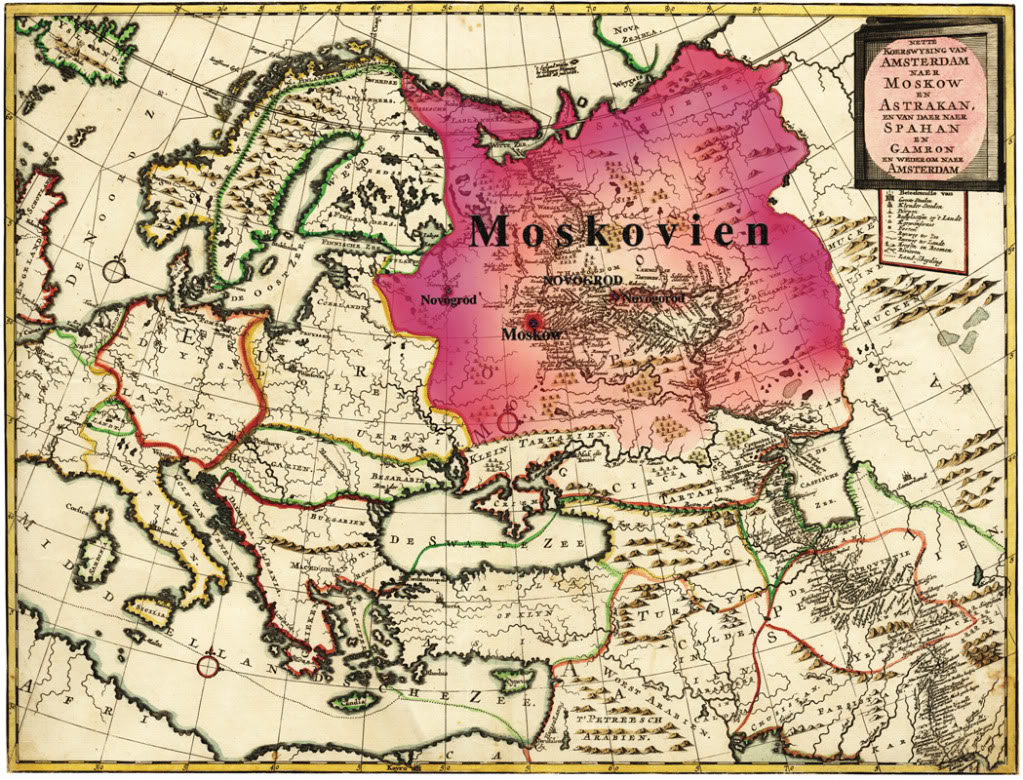 Посольство во главе с князем эуштинских татар Тояном
Основание крепости 1604 год
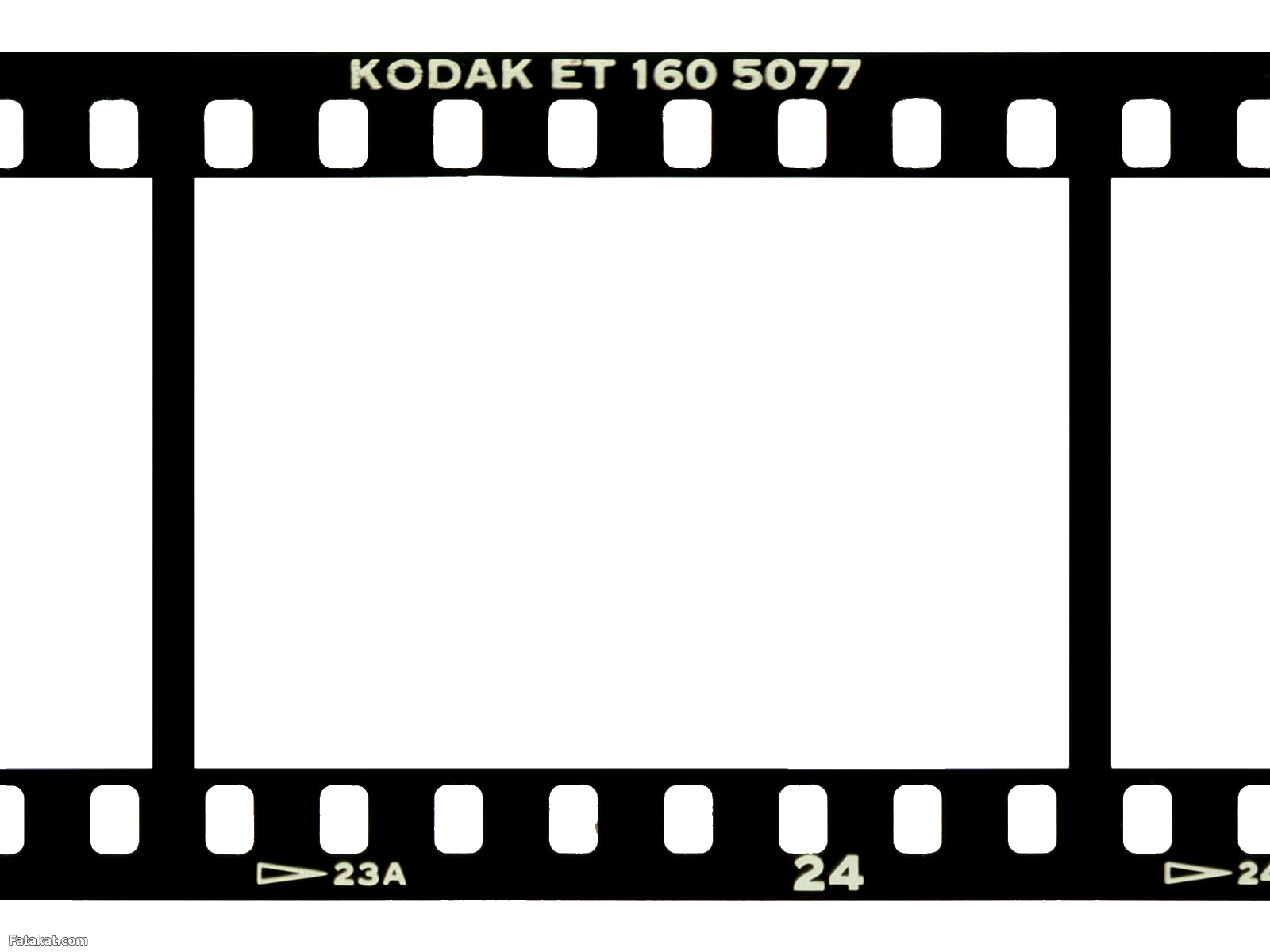 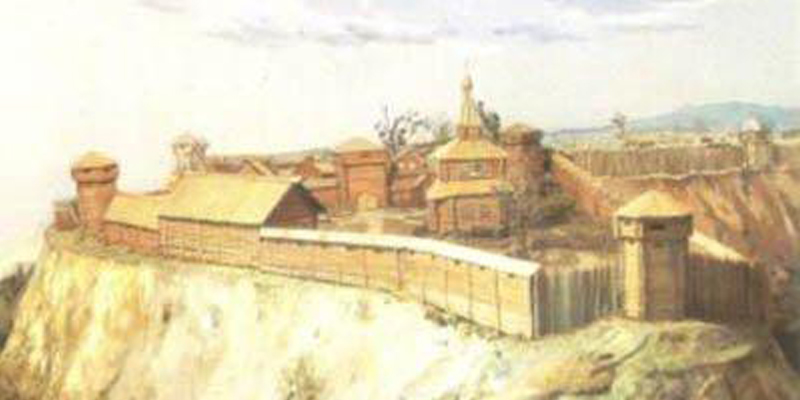 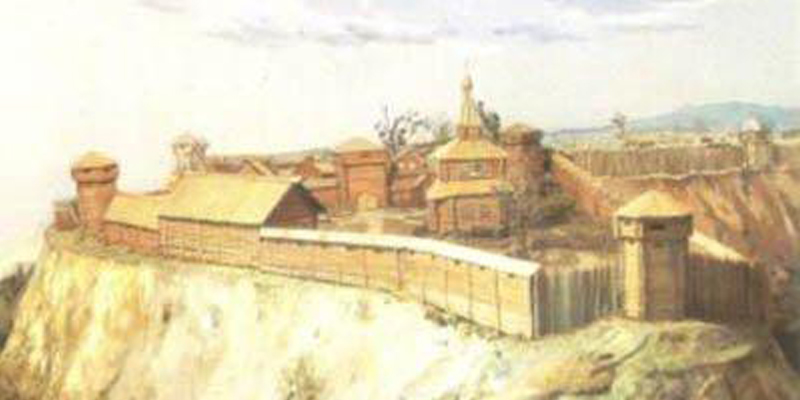 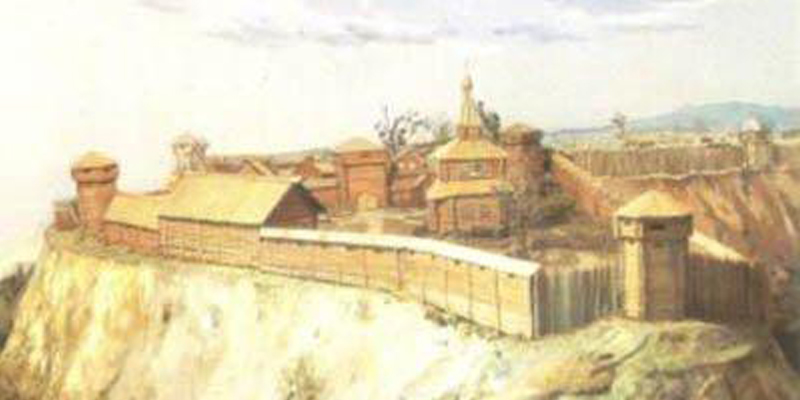 Памятный камень на символическом месте основания Томска
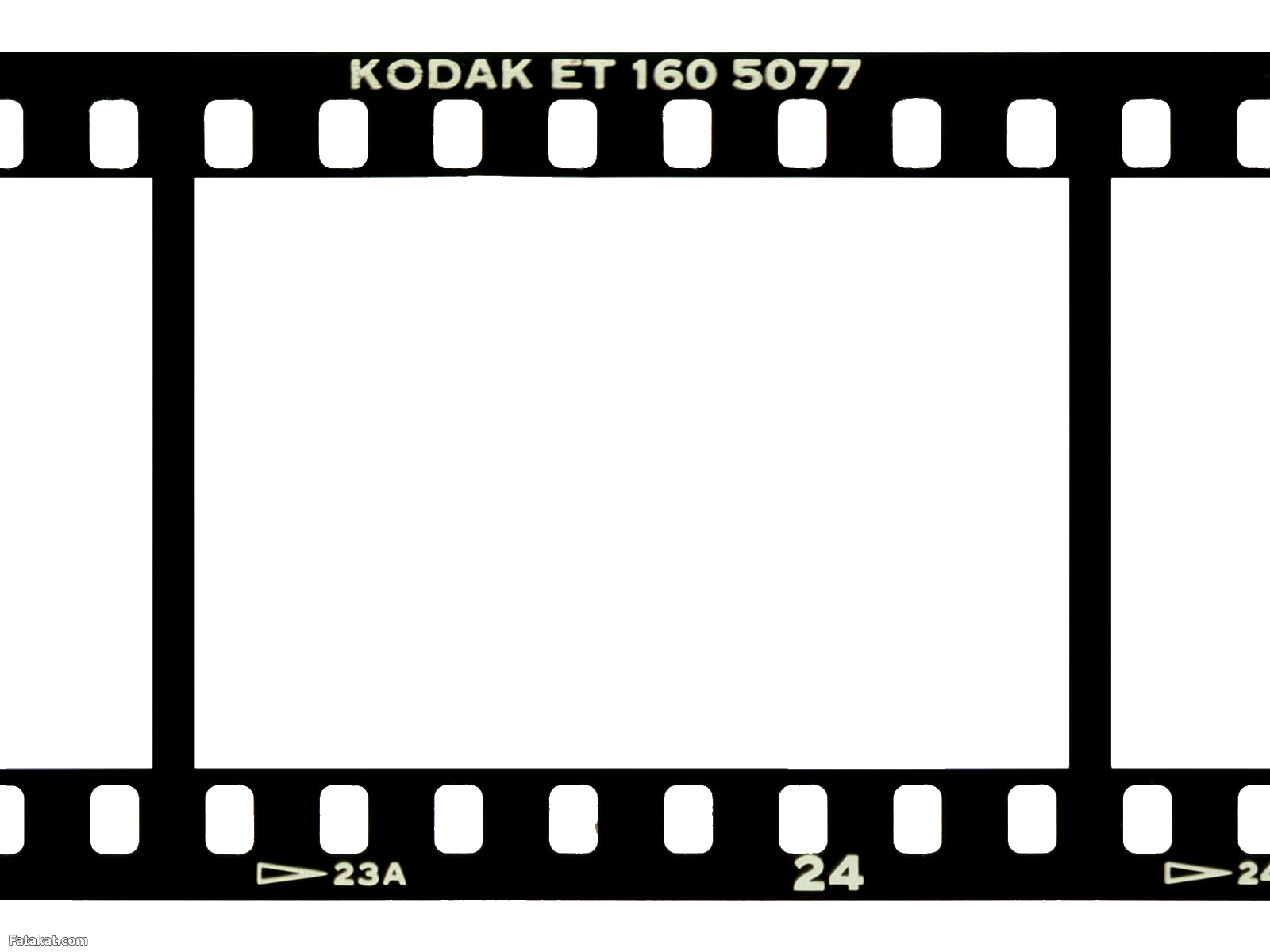 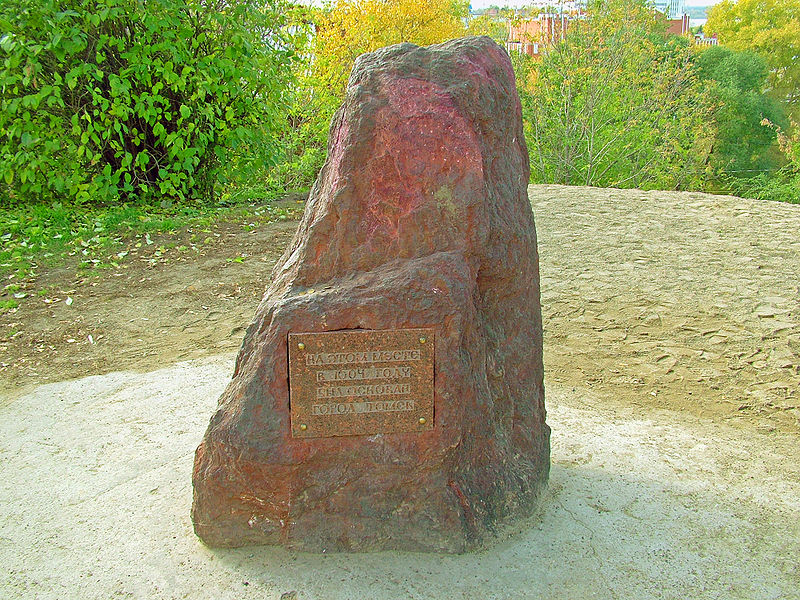 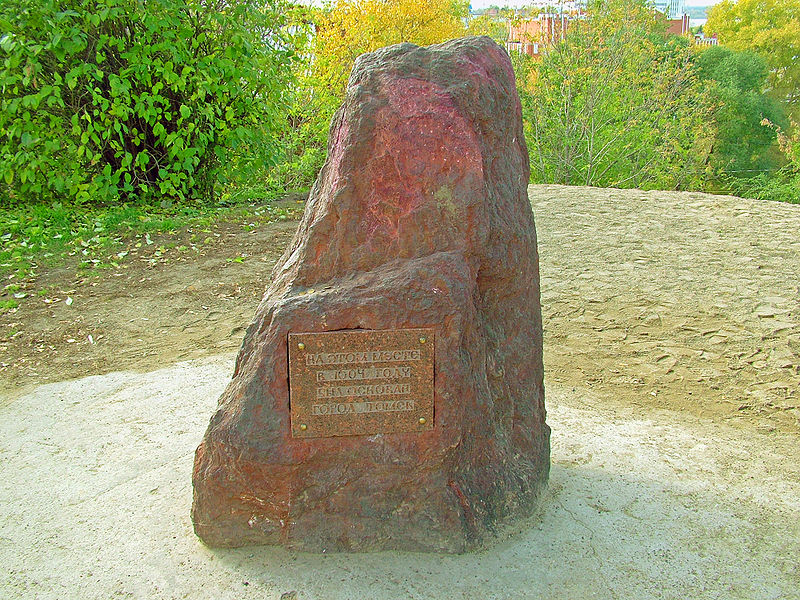 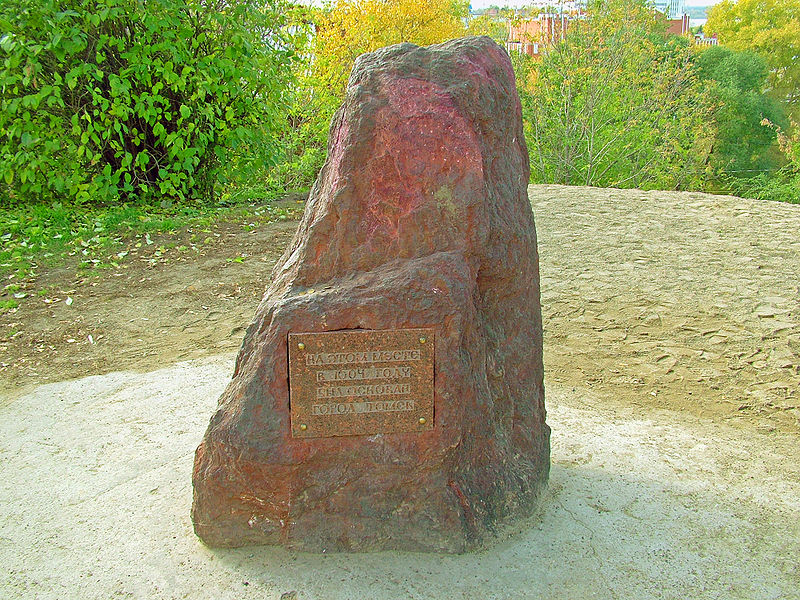 Памятный камень на символическом месте основания Томска
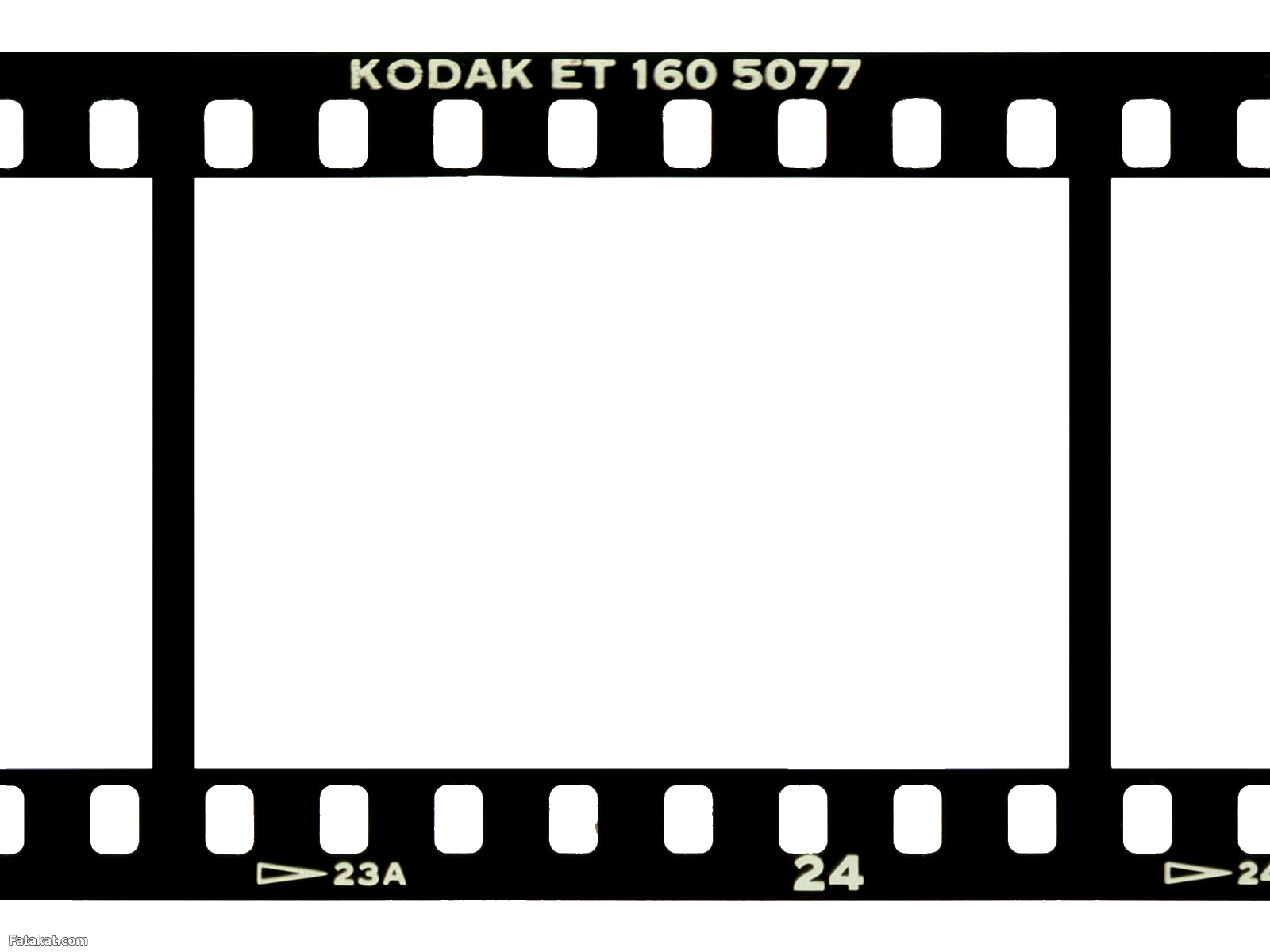 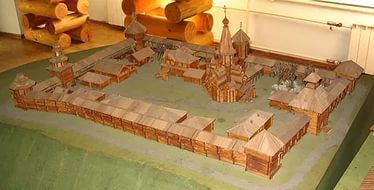 Томск – место ссылки
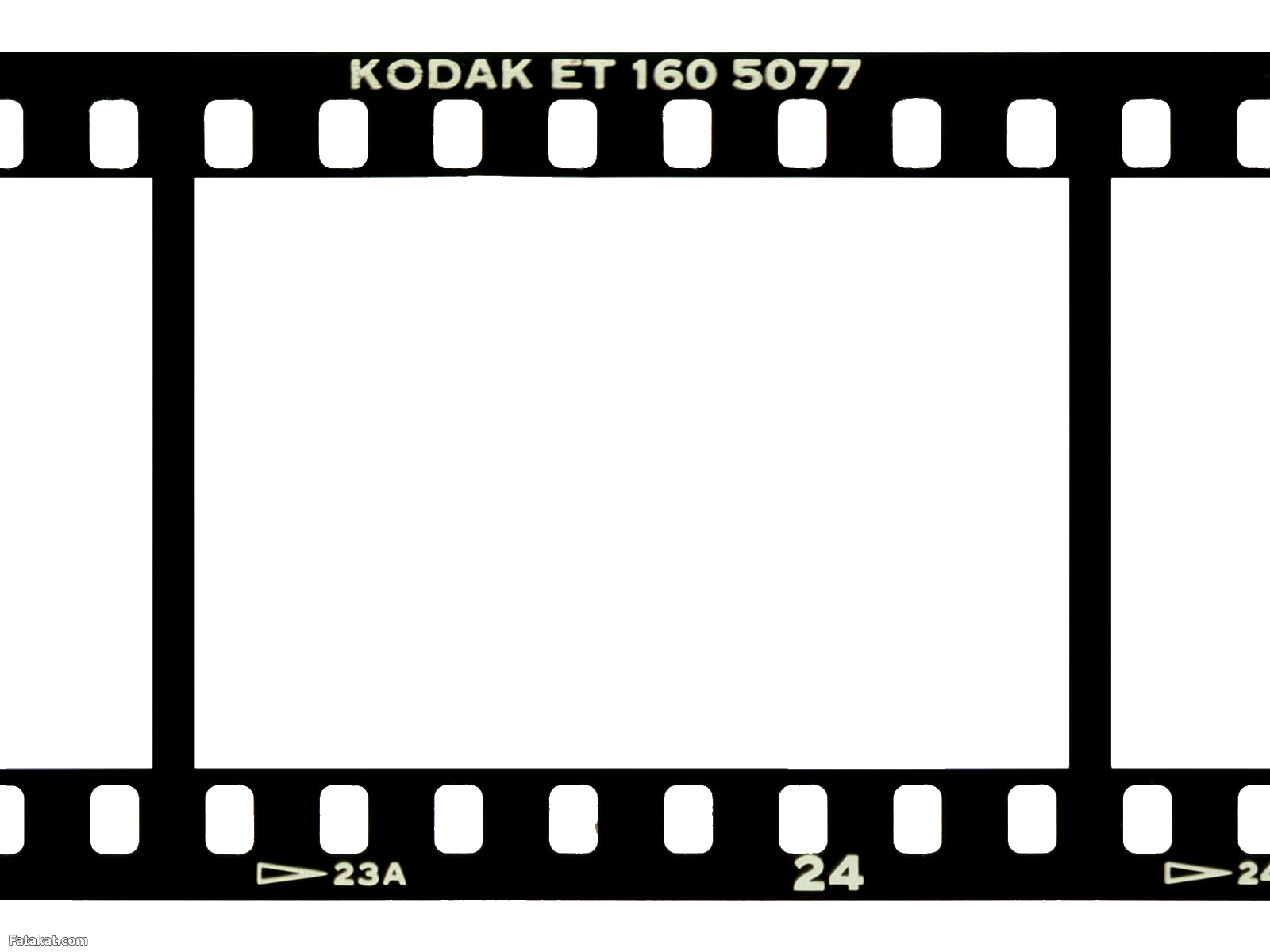 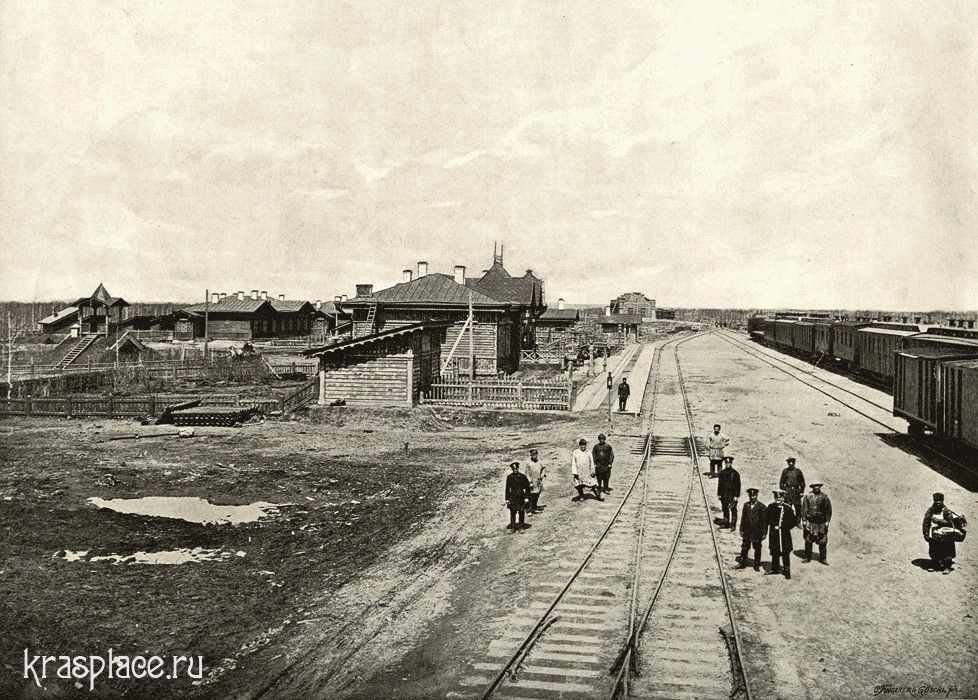 Реки Томска
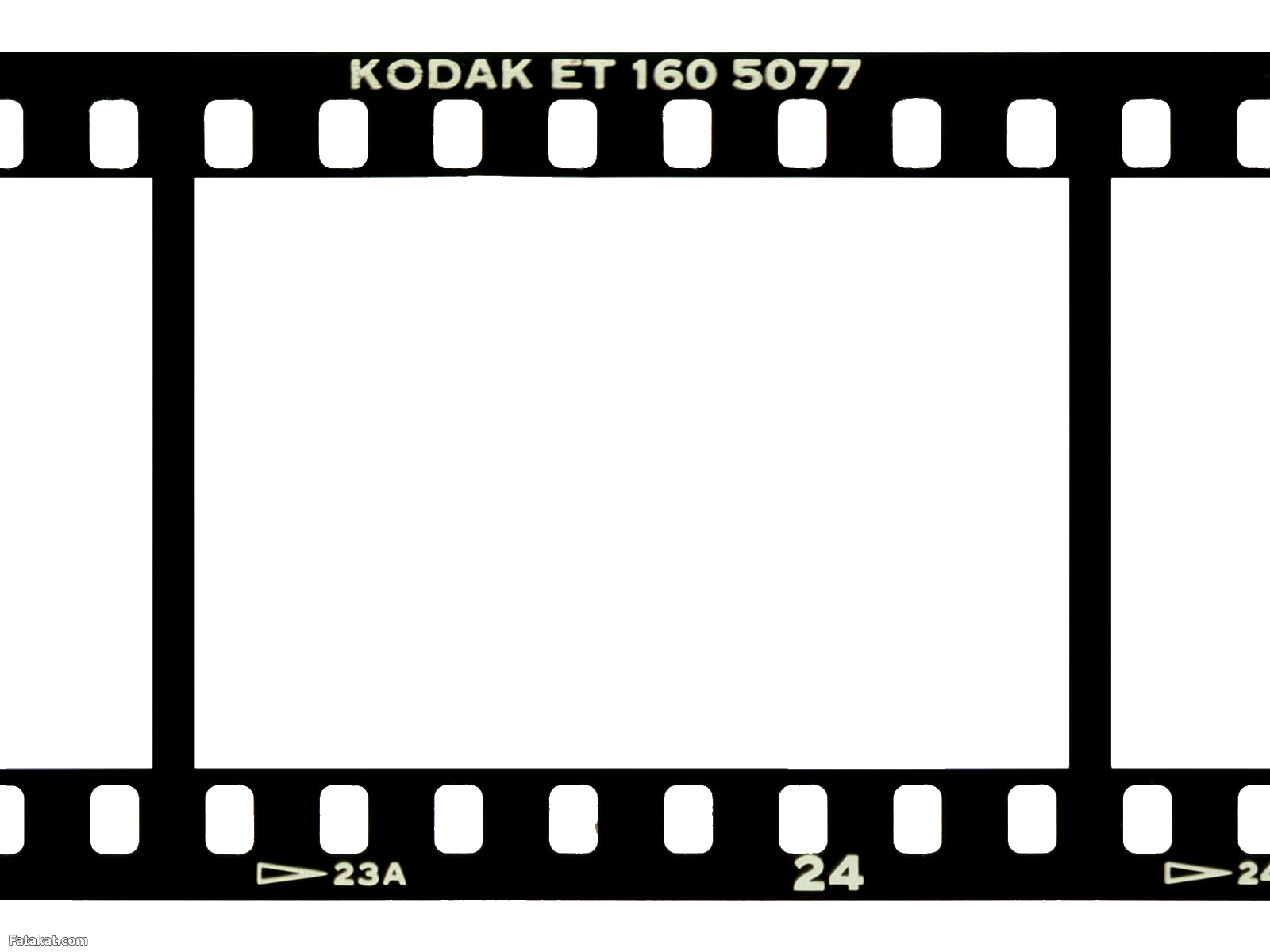 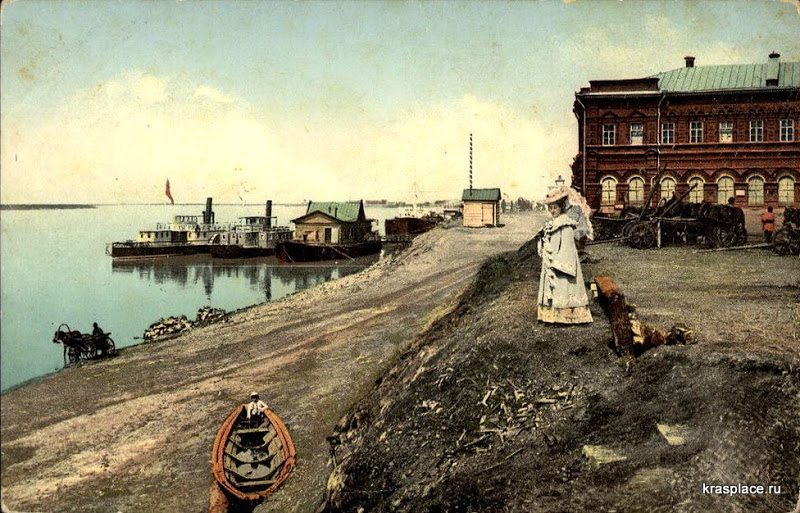 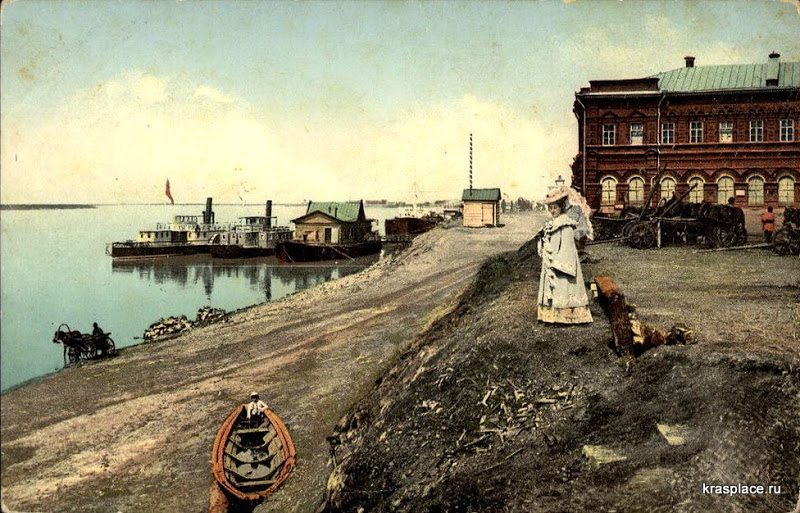 Реки Томска
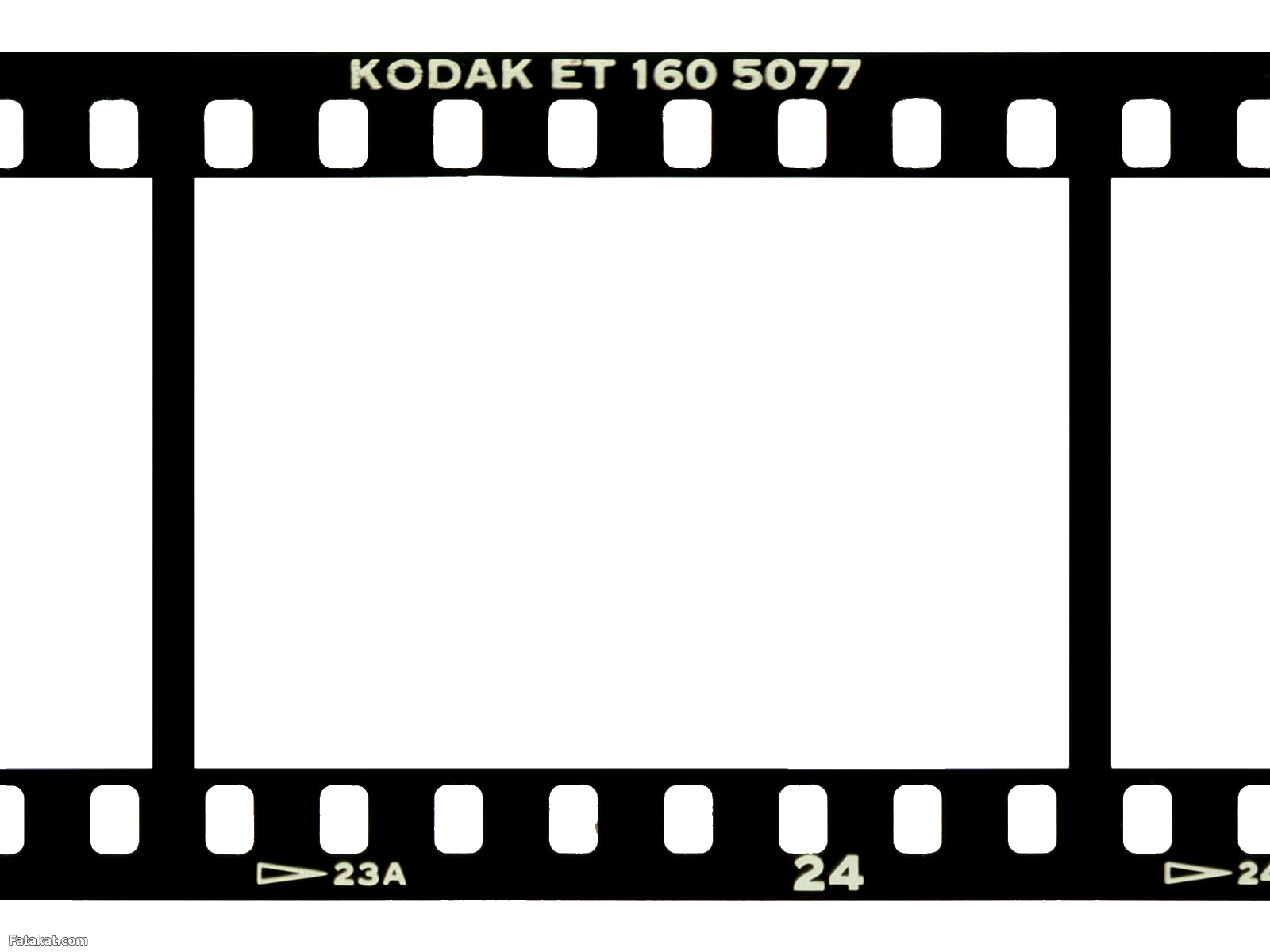 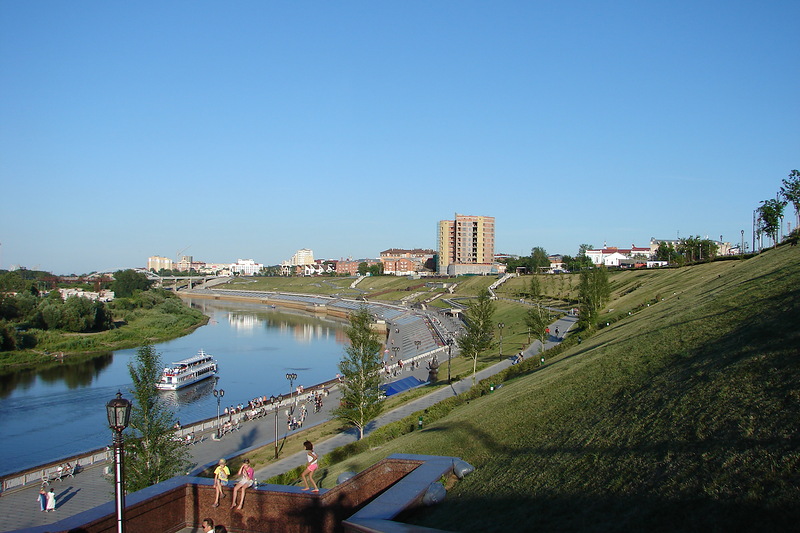 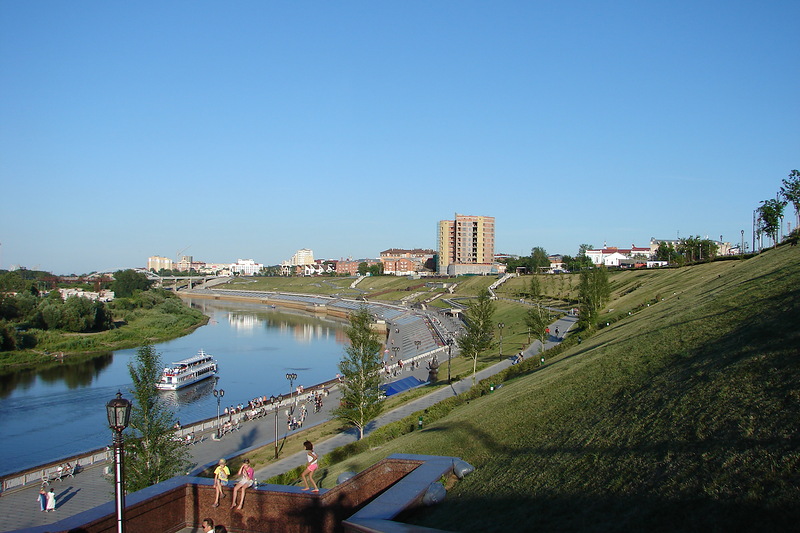 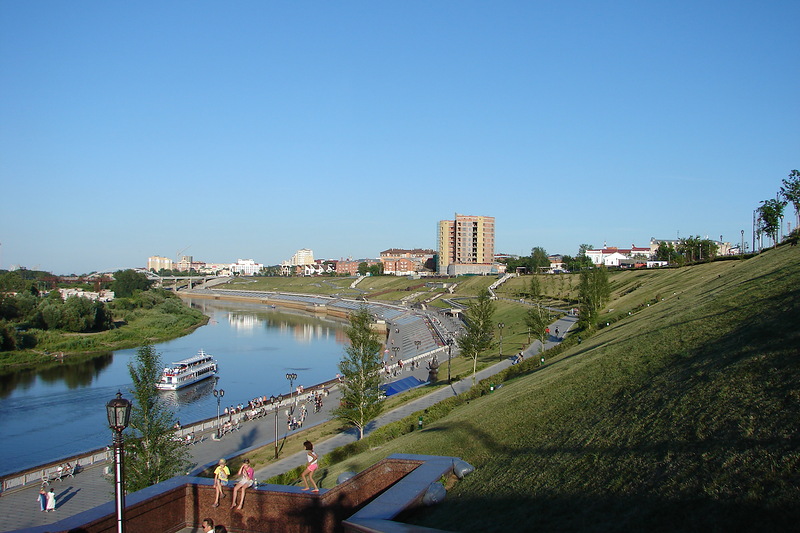 Воскресенский взвоз
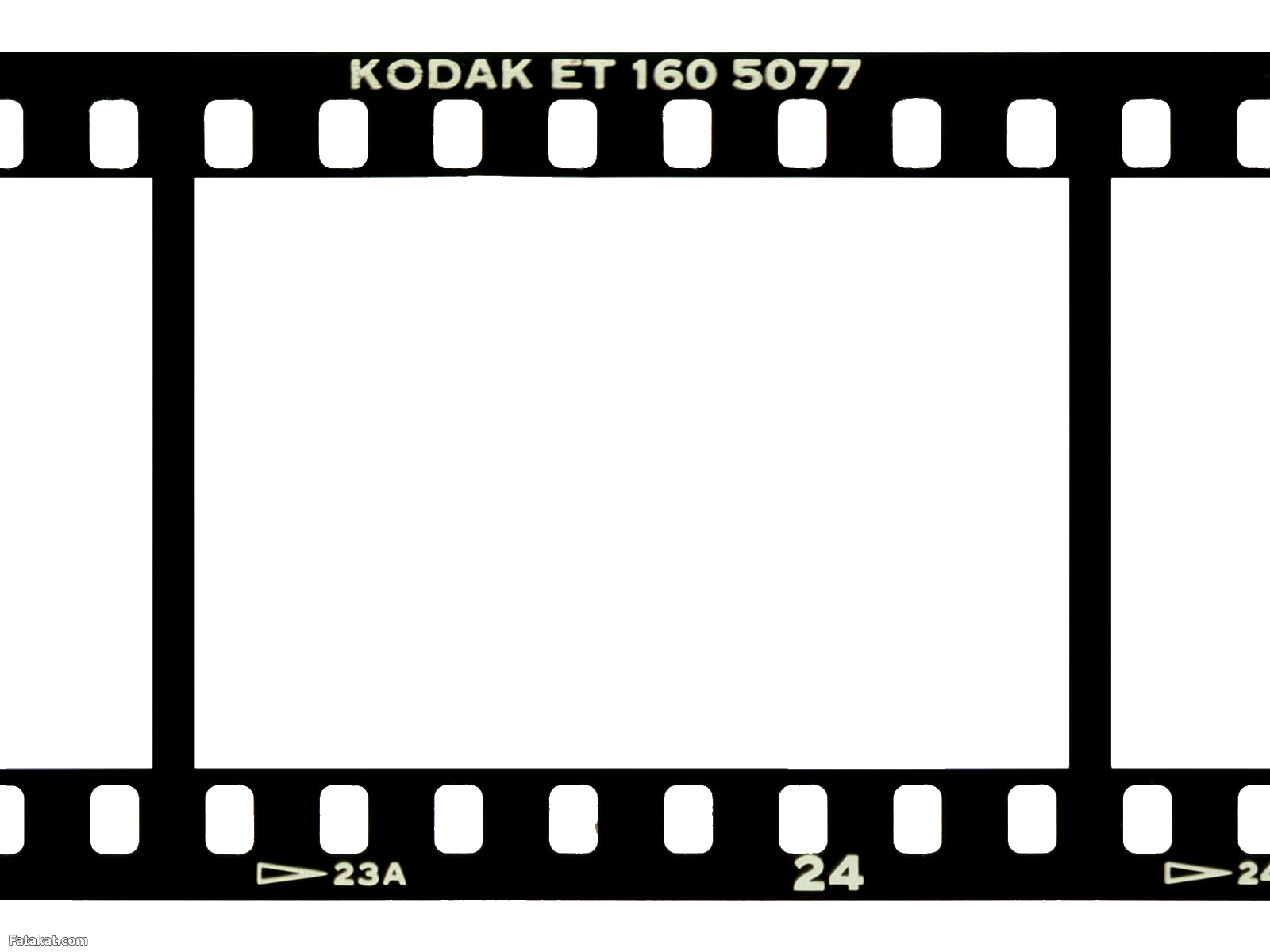 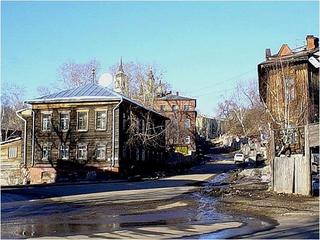 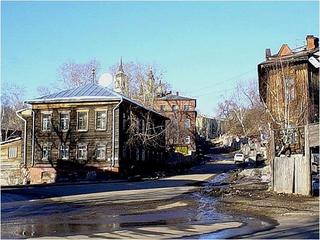 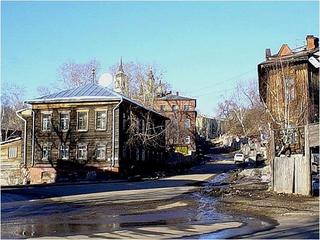 Воскресенская церковь
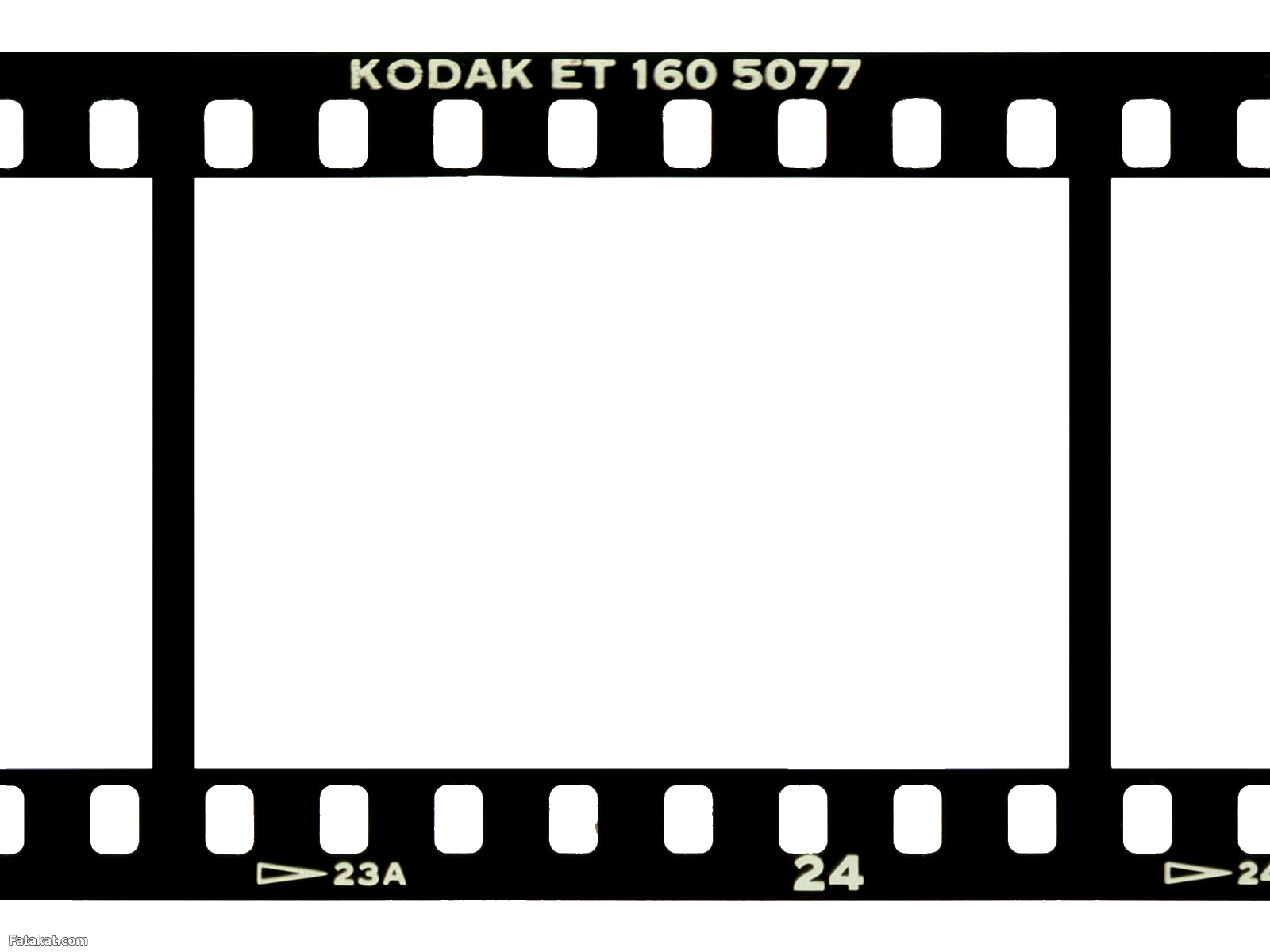 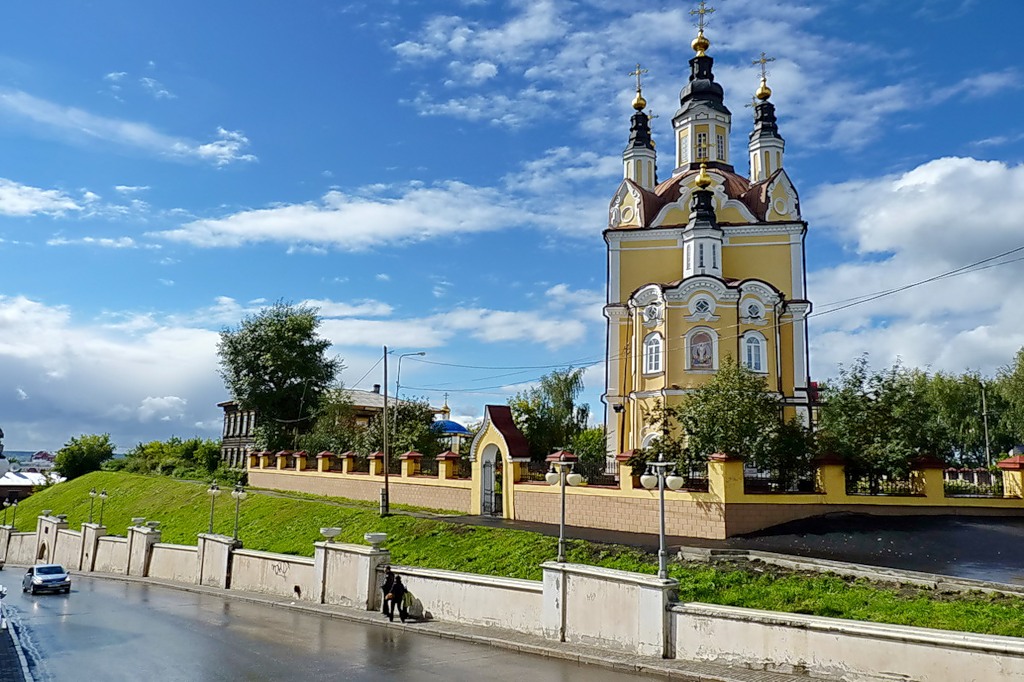 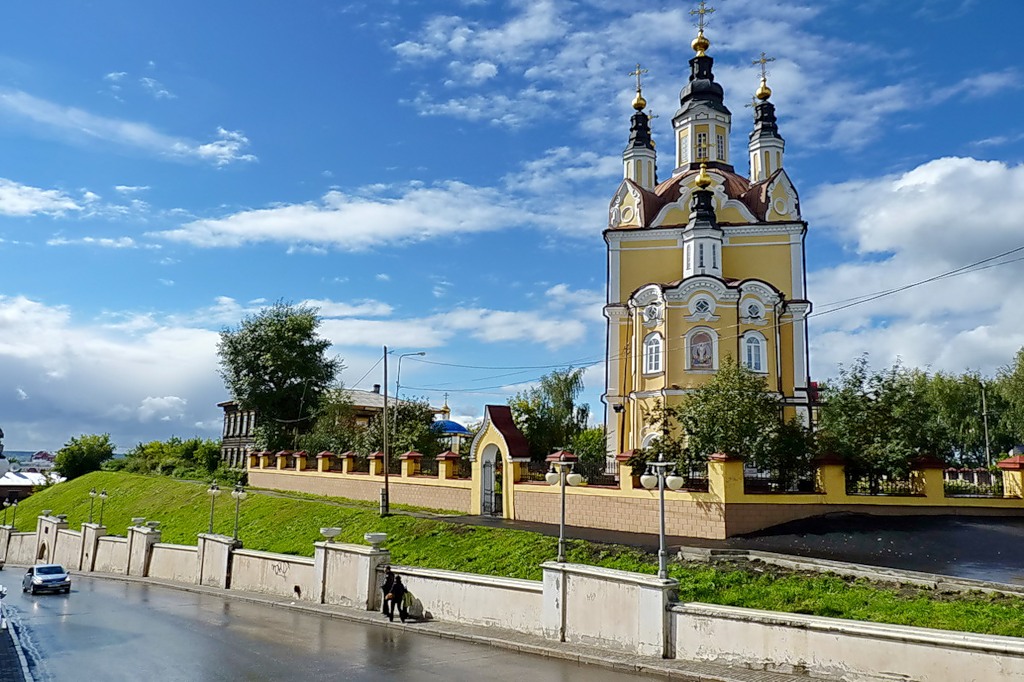 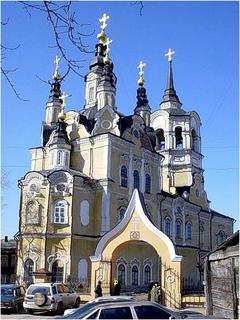 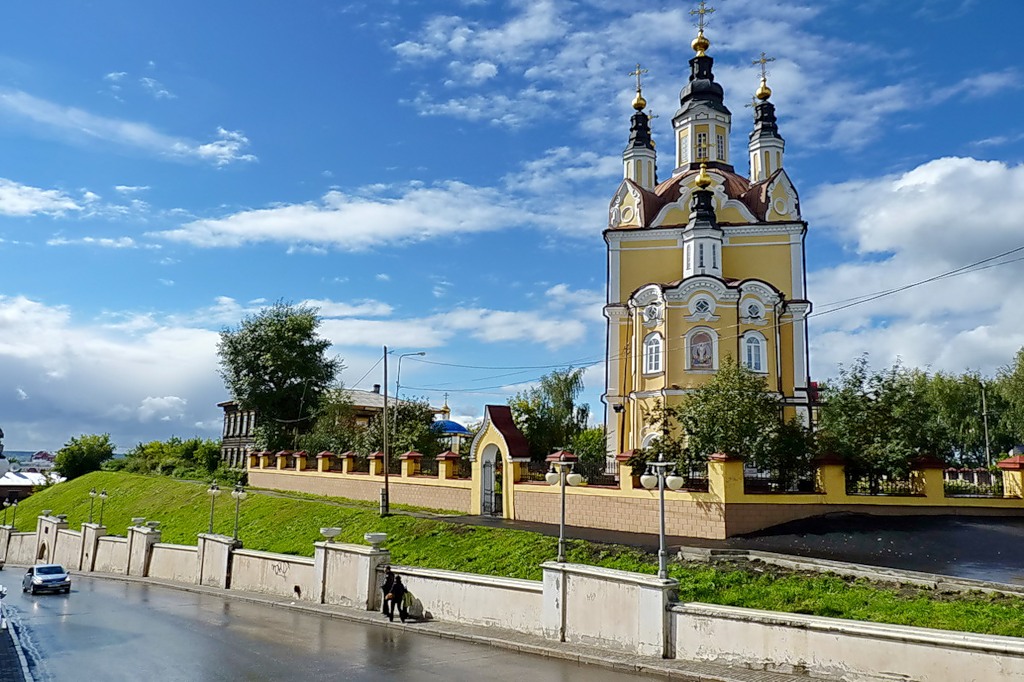 Белое озеро
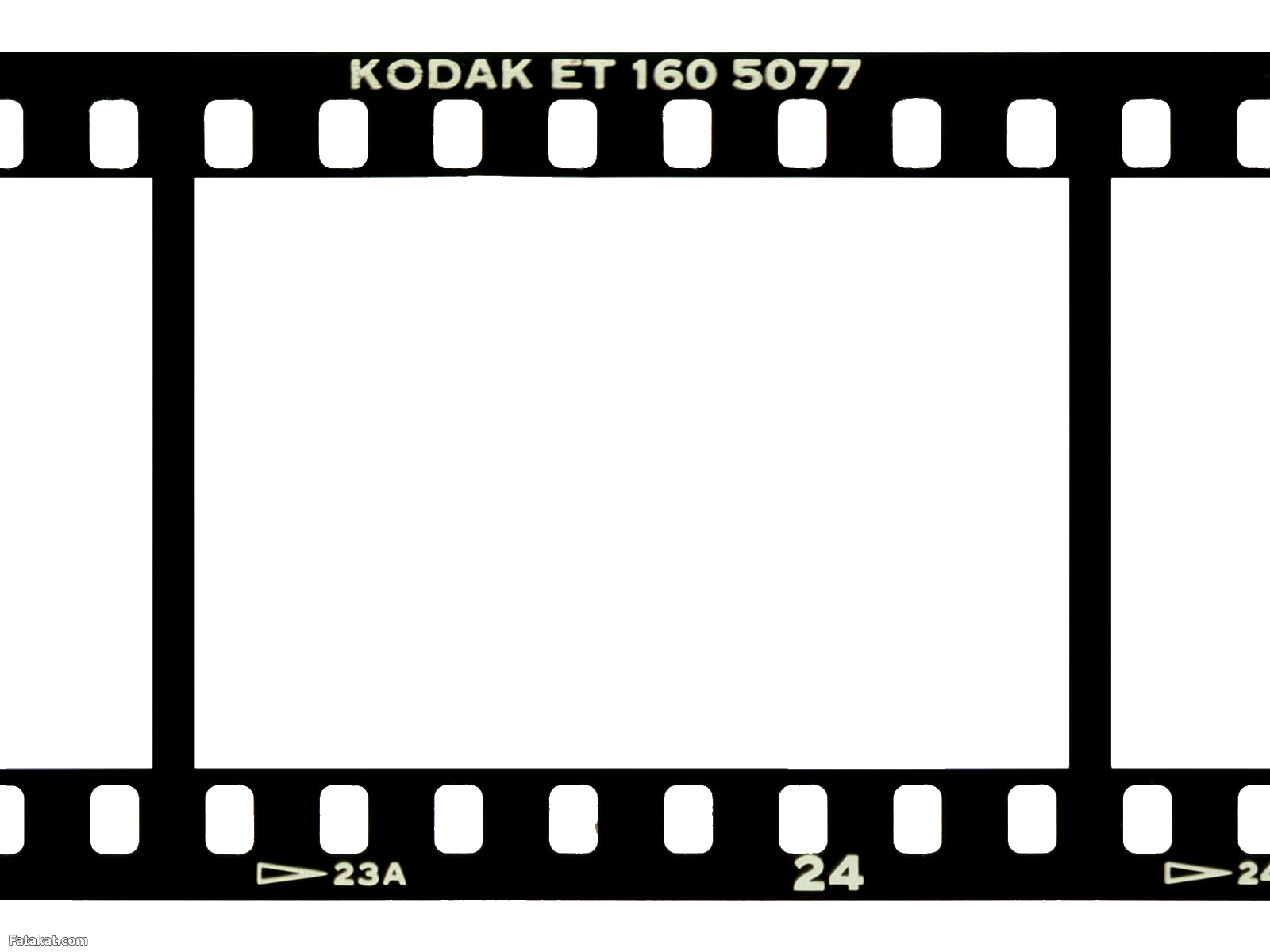 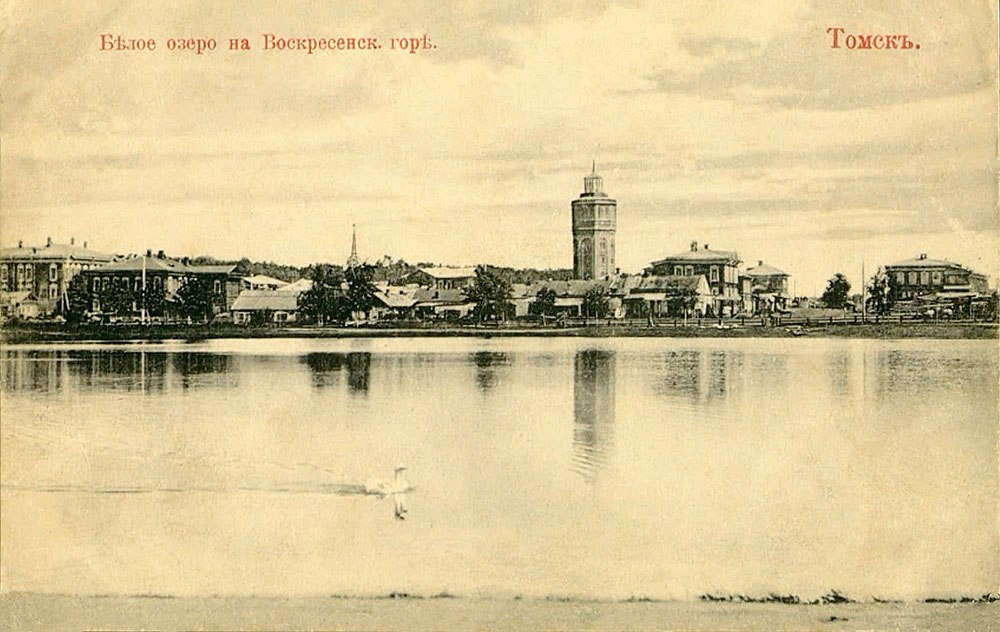 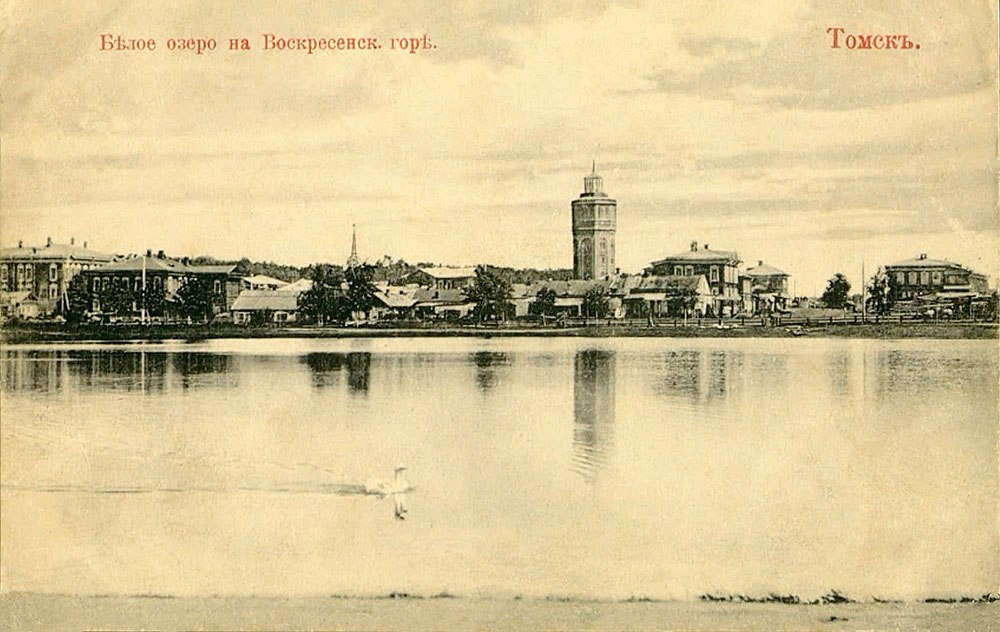 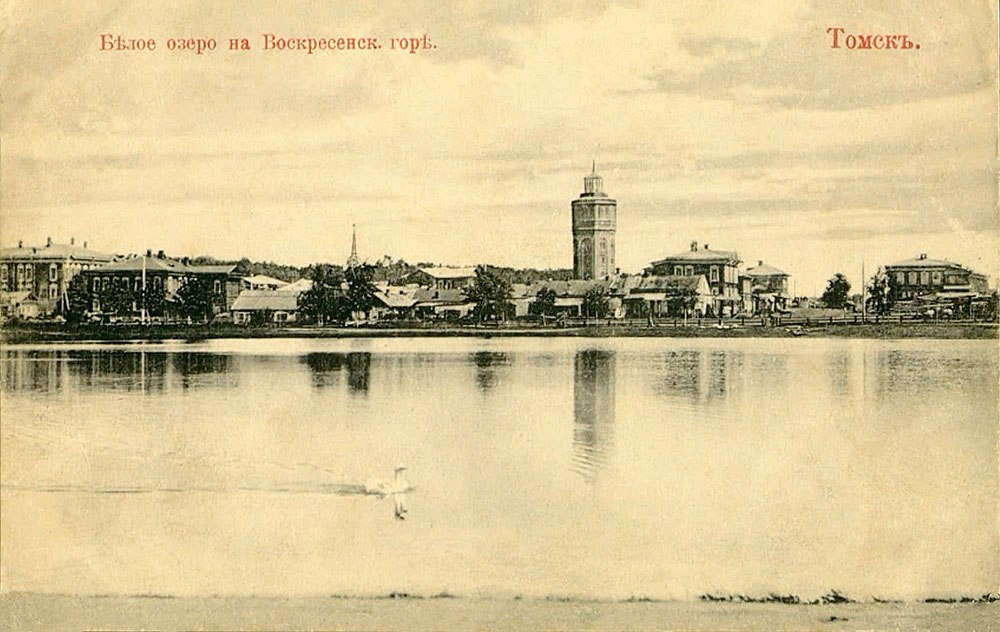 Белое озеро
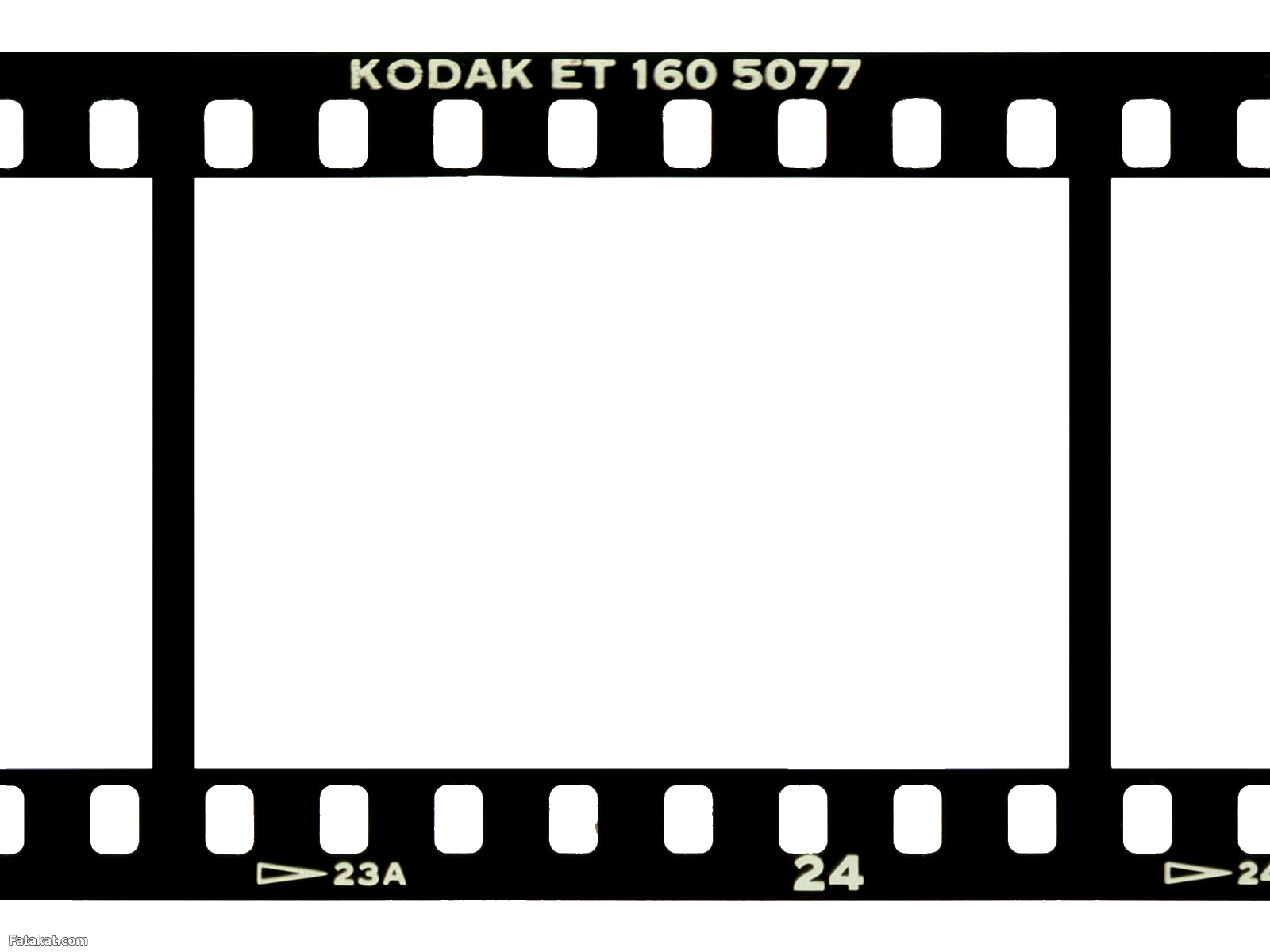 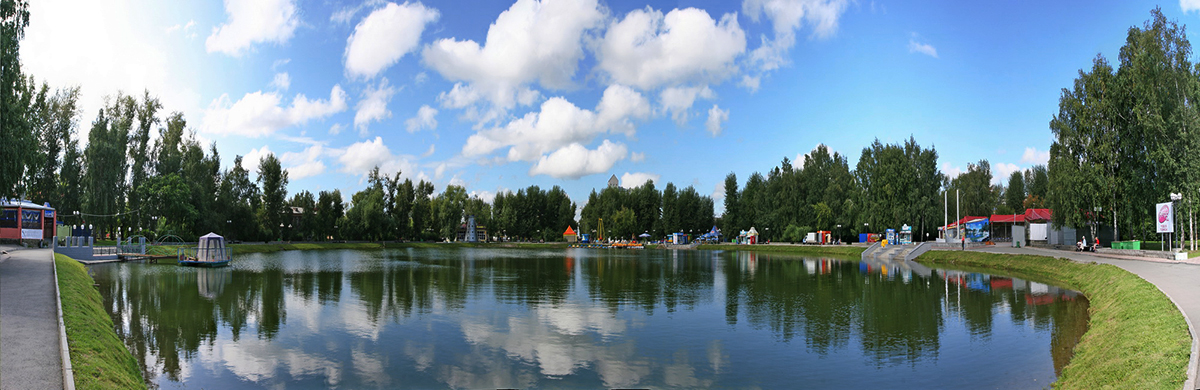 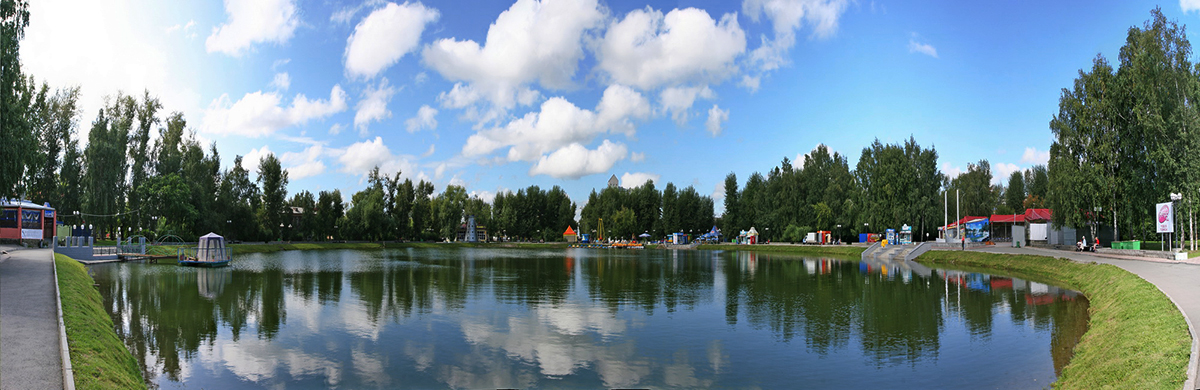 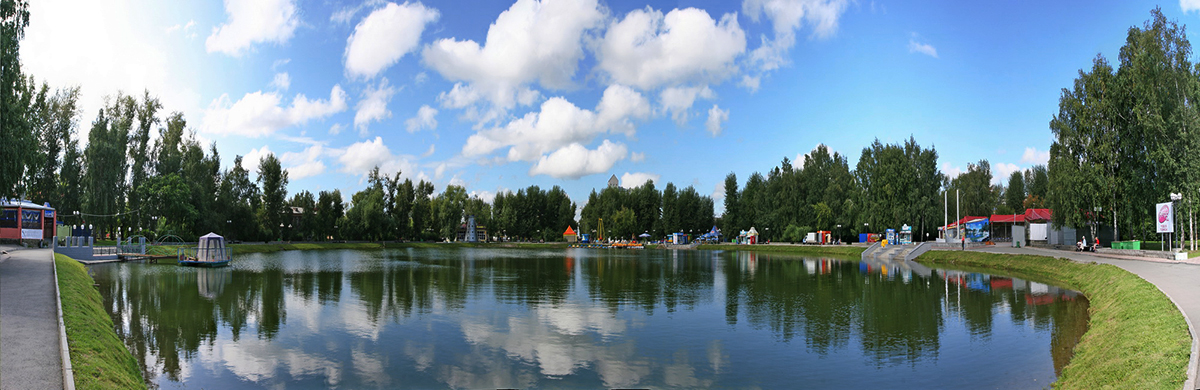 Дом Второва
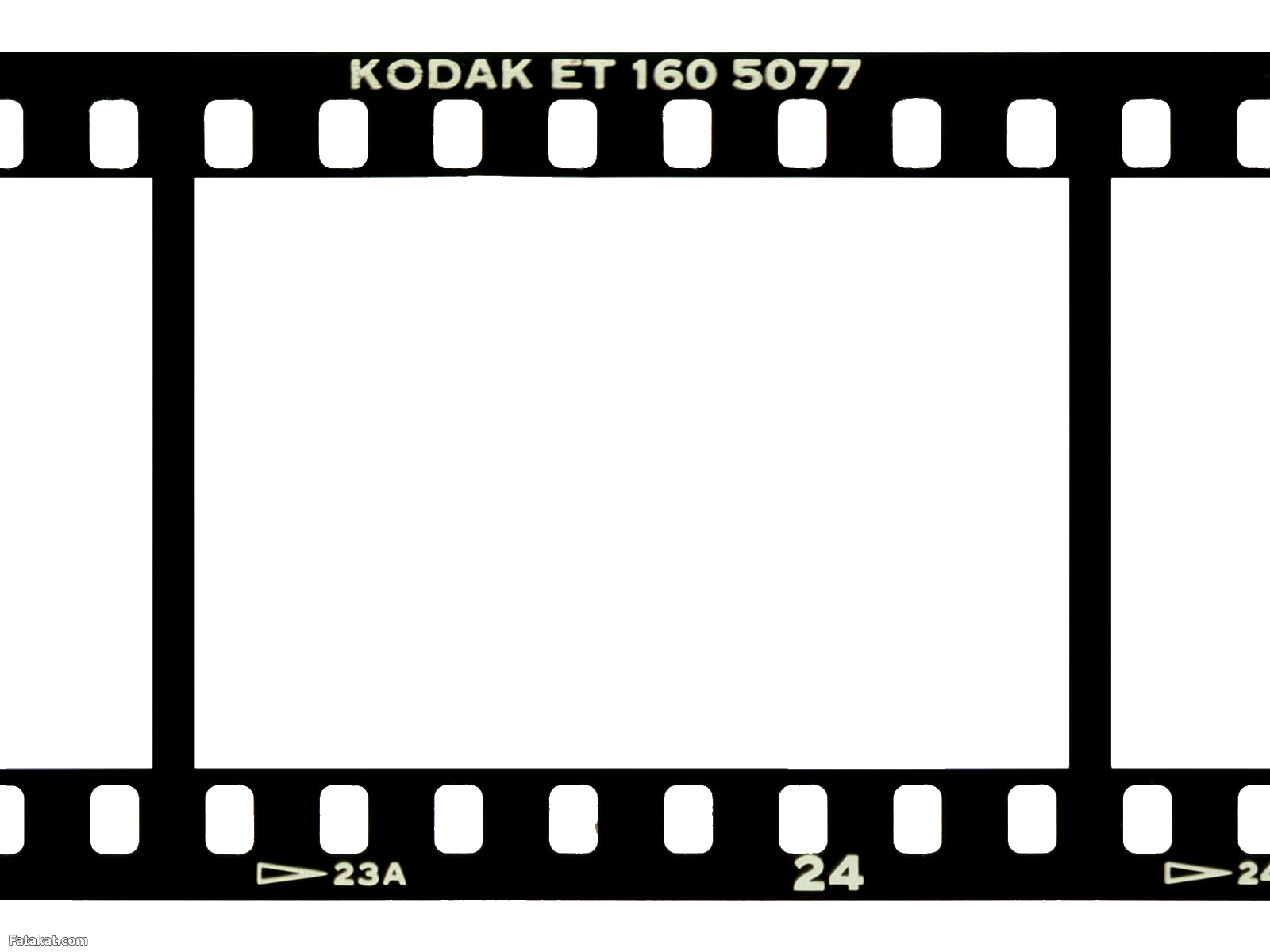 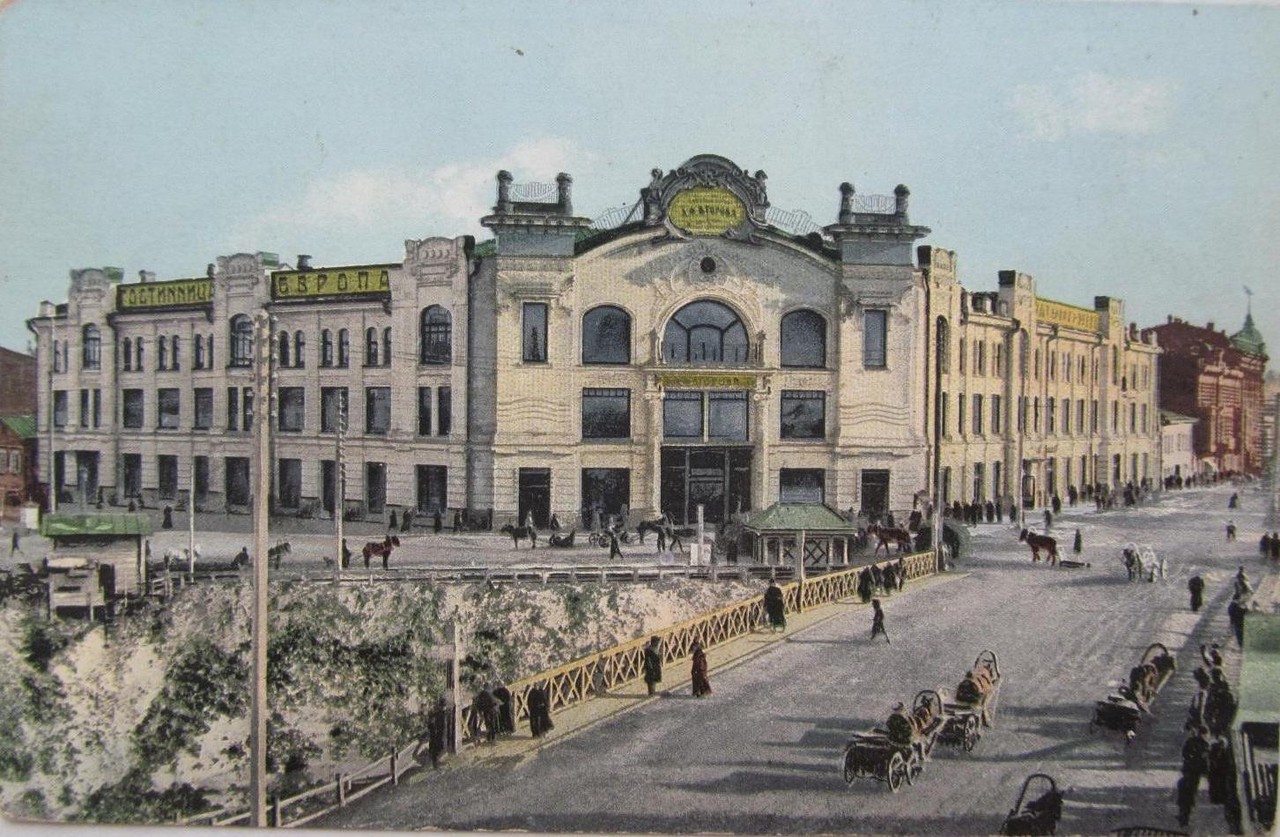 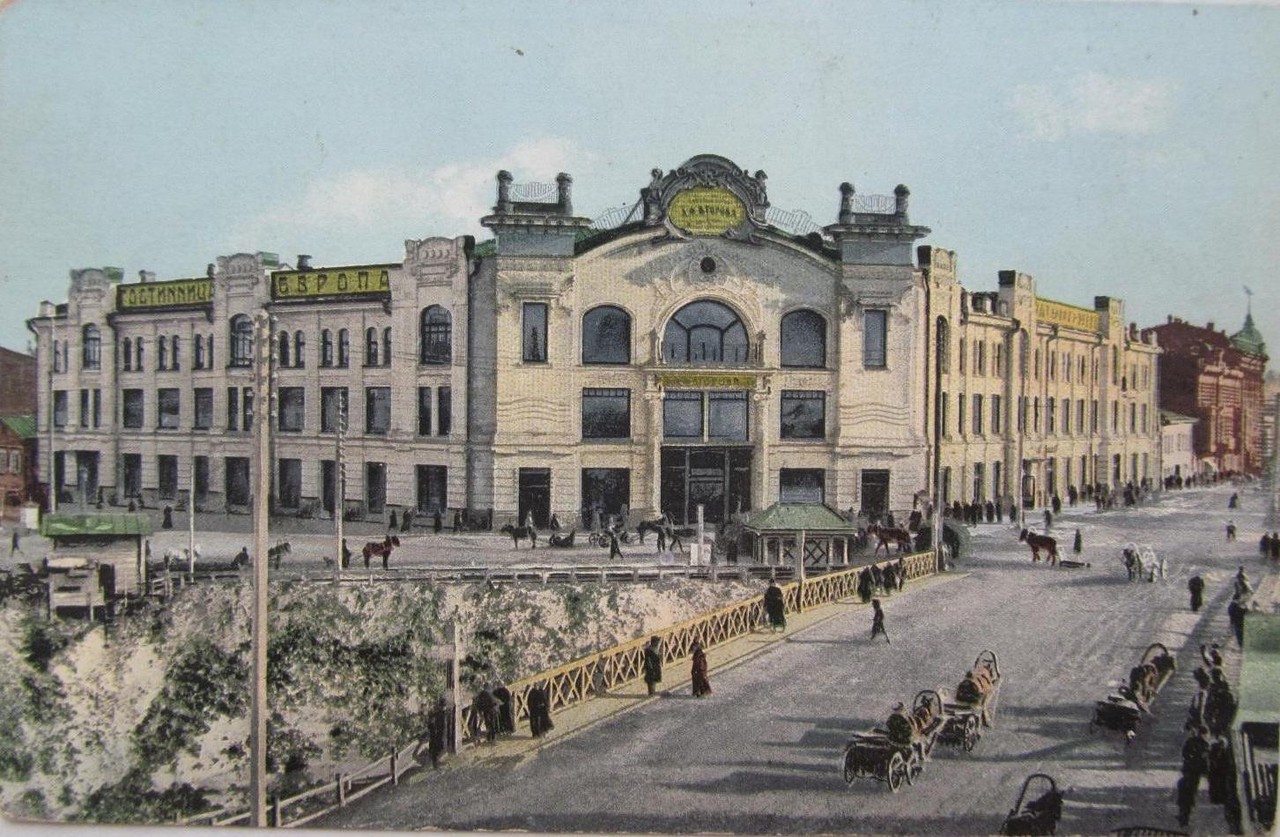 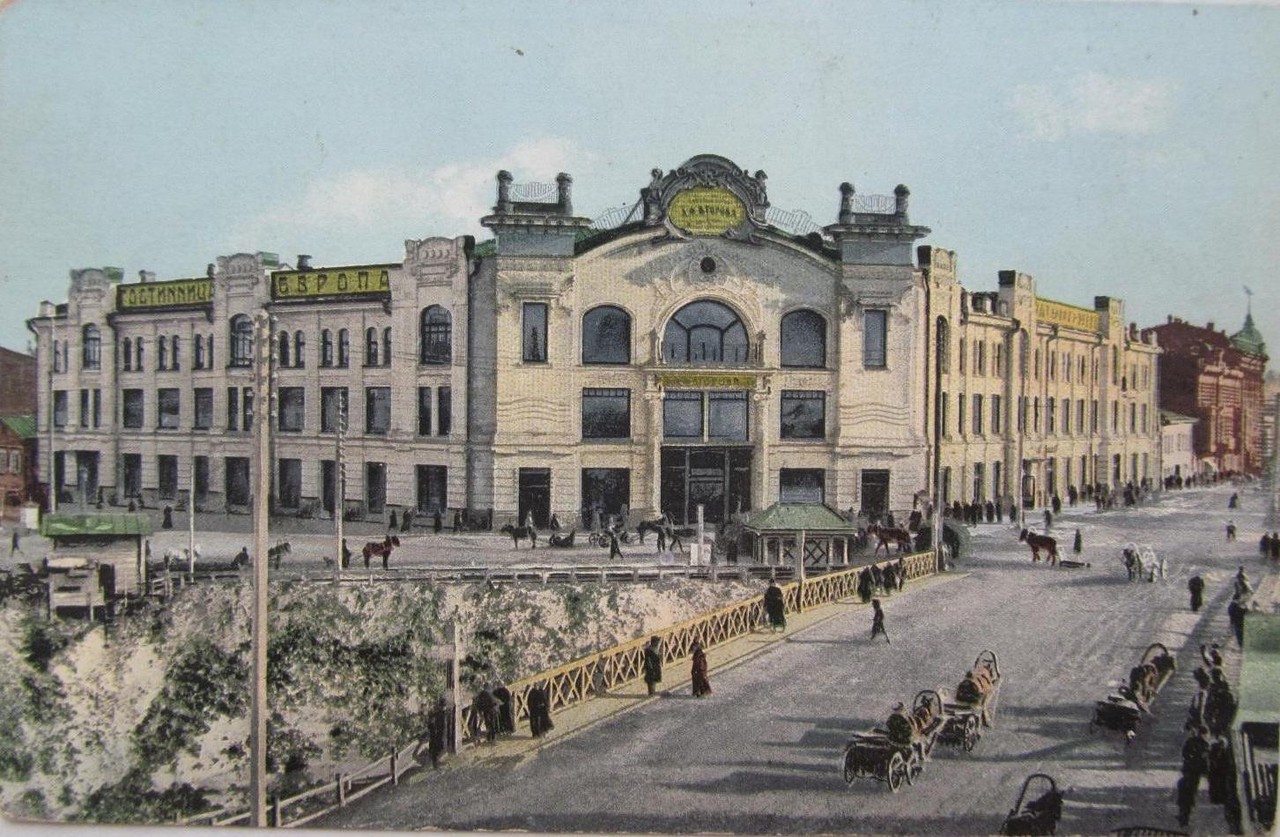 Дом Второва
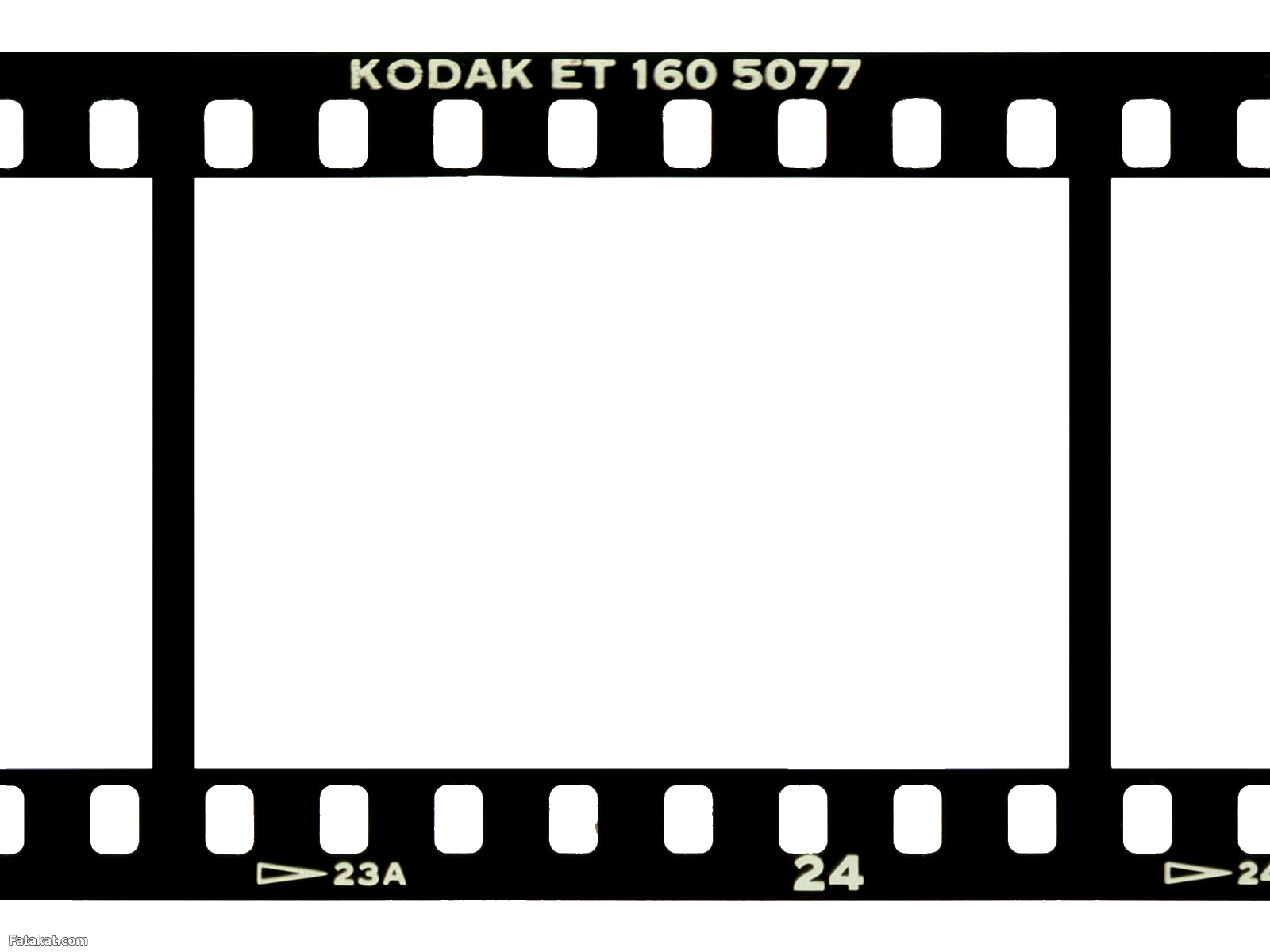 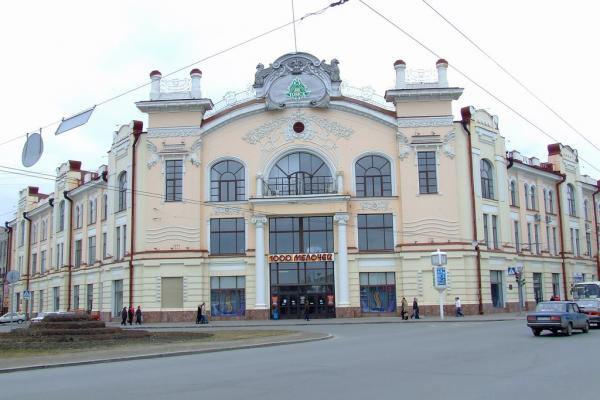 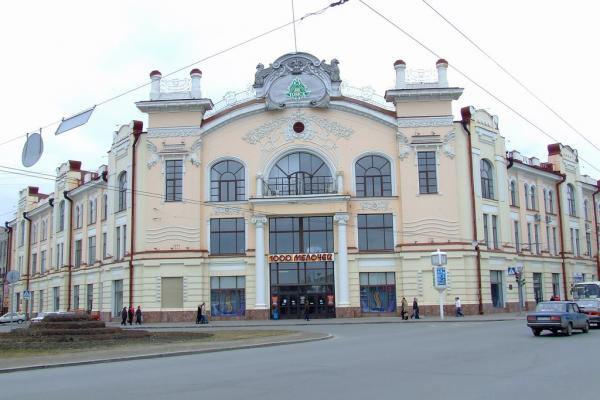 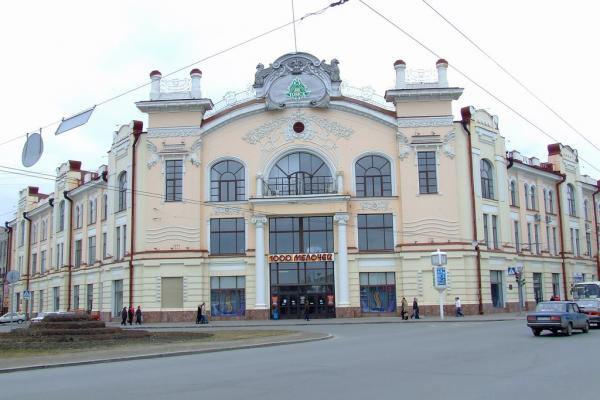 Торговый дом "Голованов и сыновья"
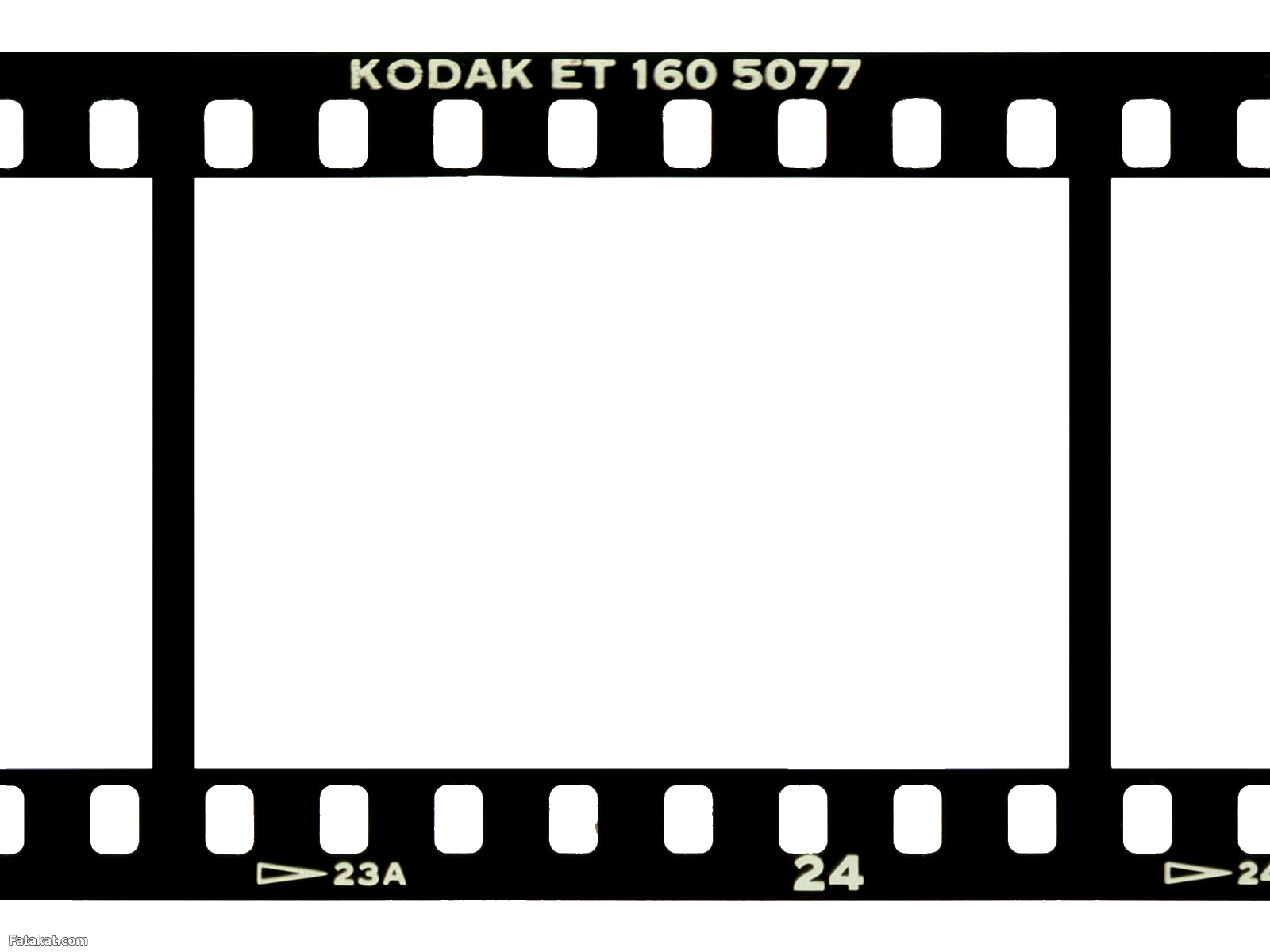 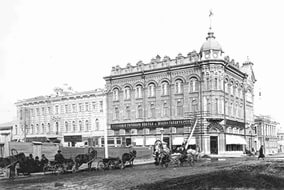 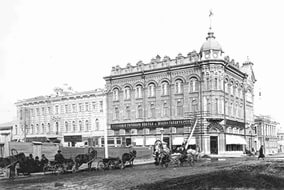 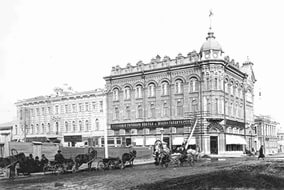 Торговый дом "Голованов и сыновья"
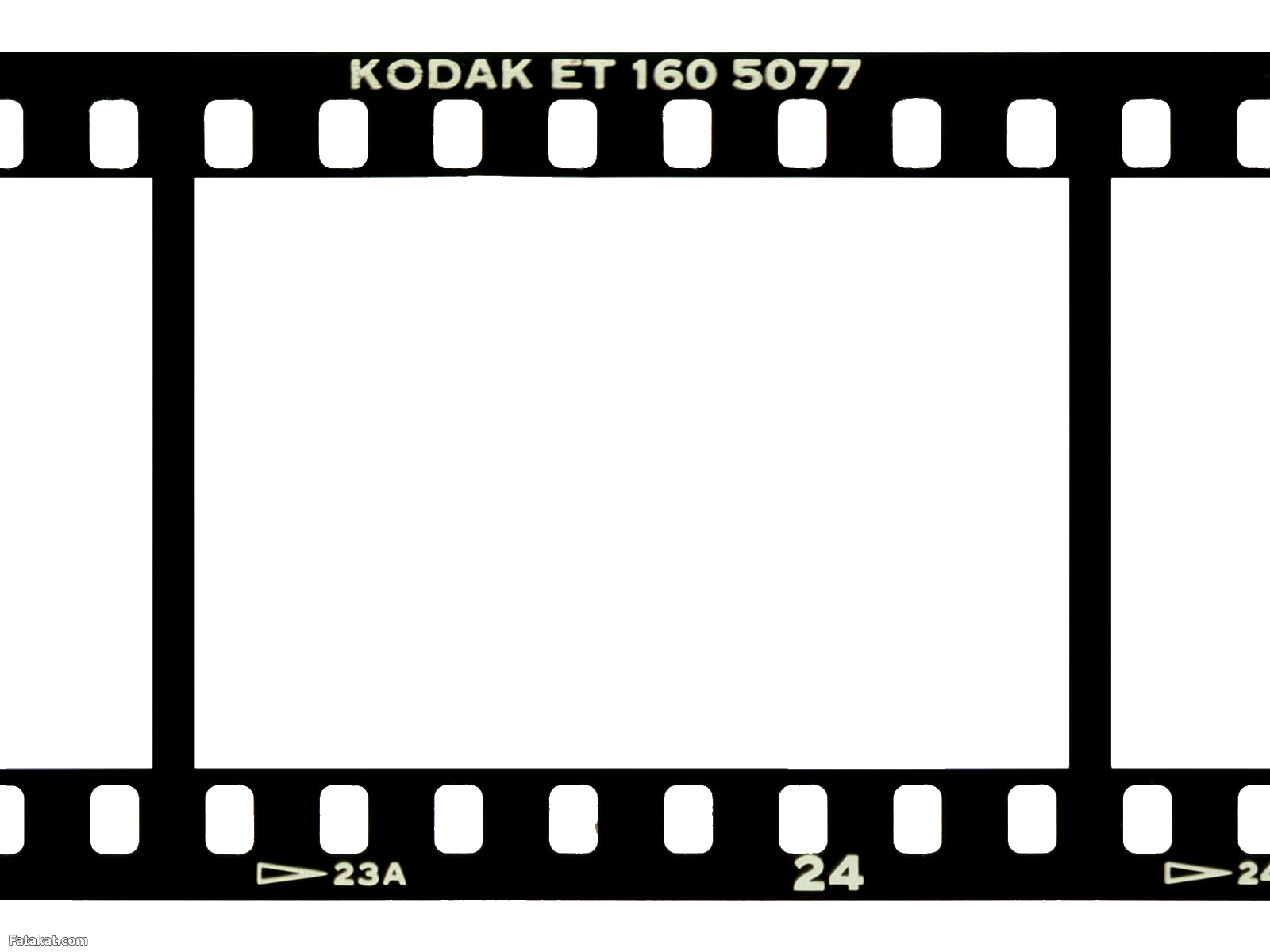 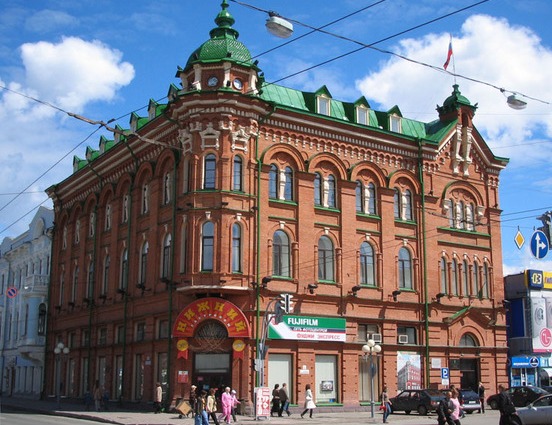 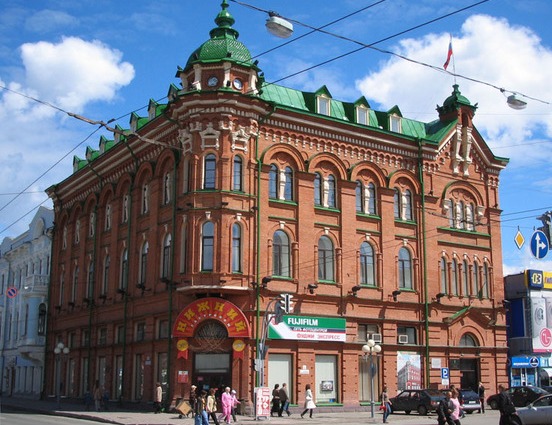 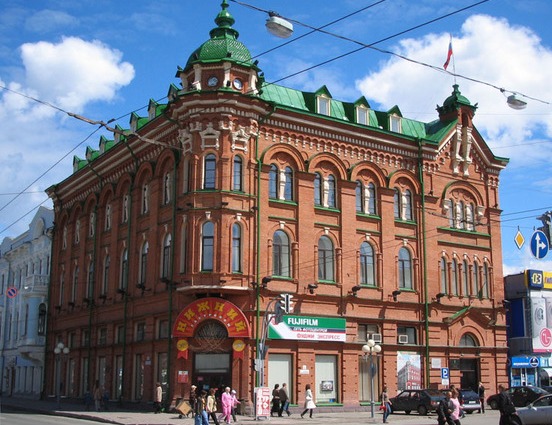 Деревянное кружево Томска
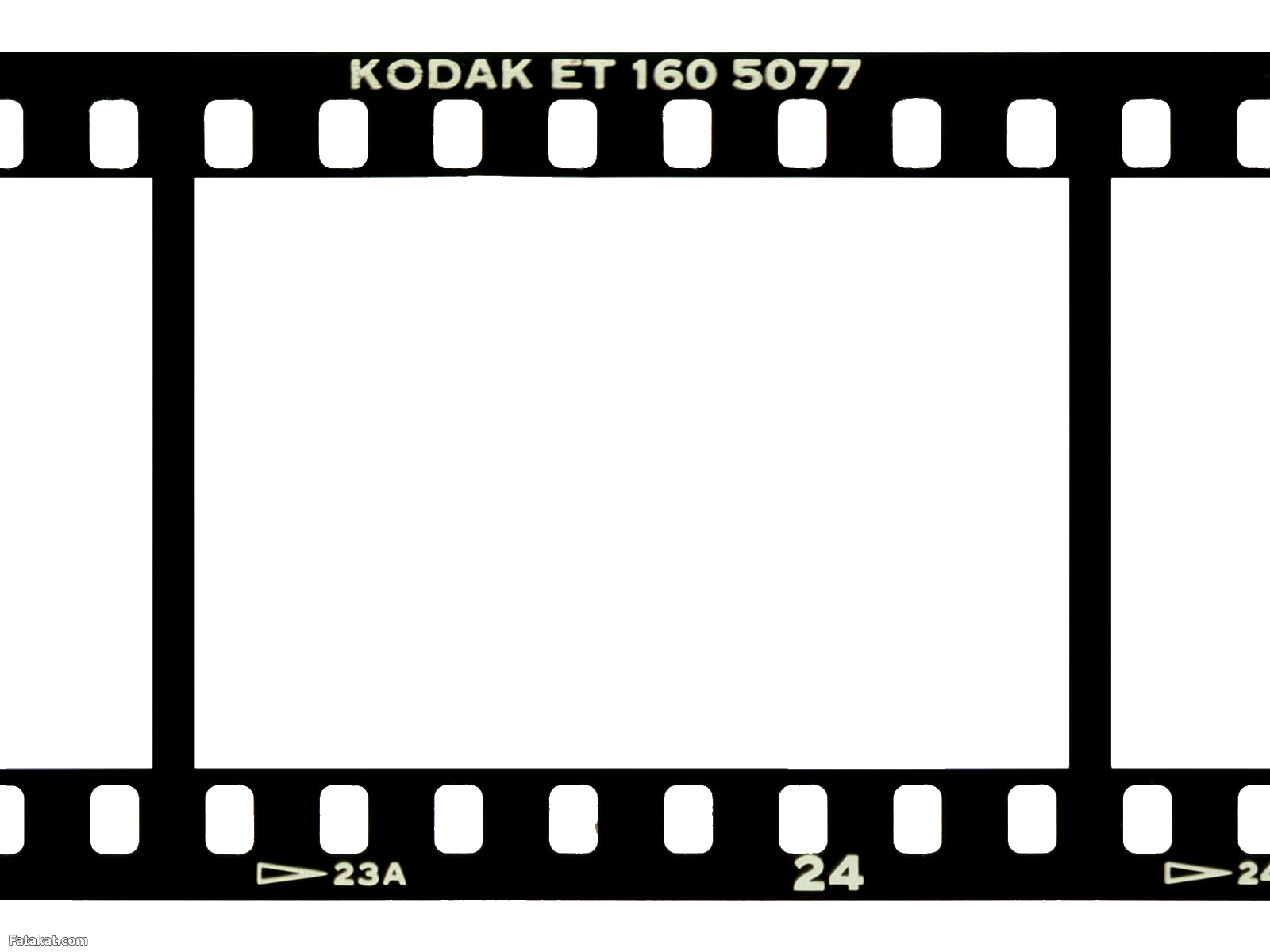 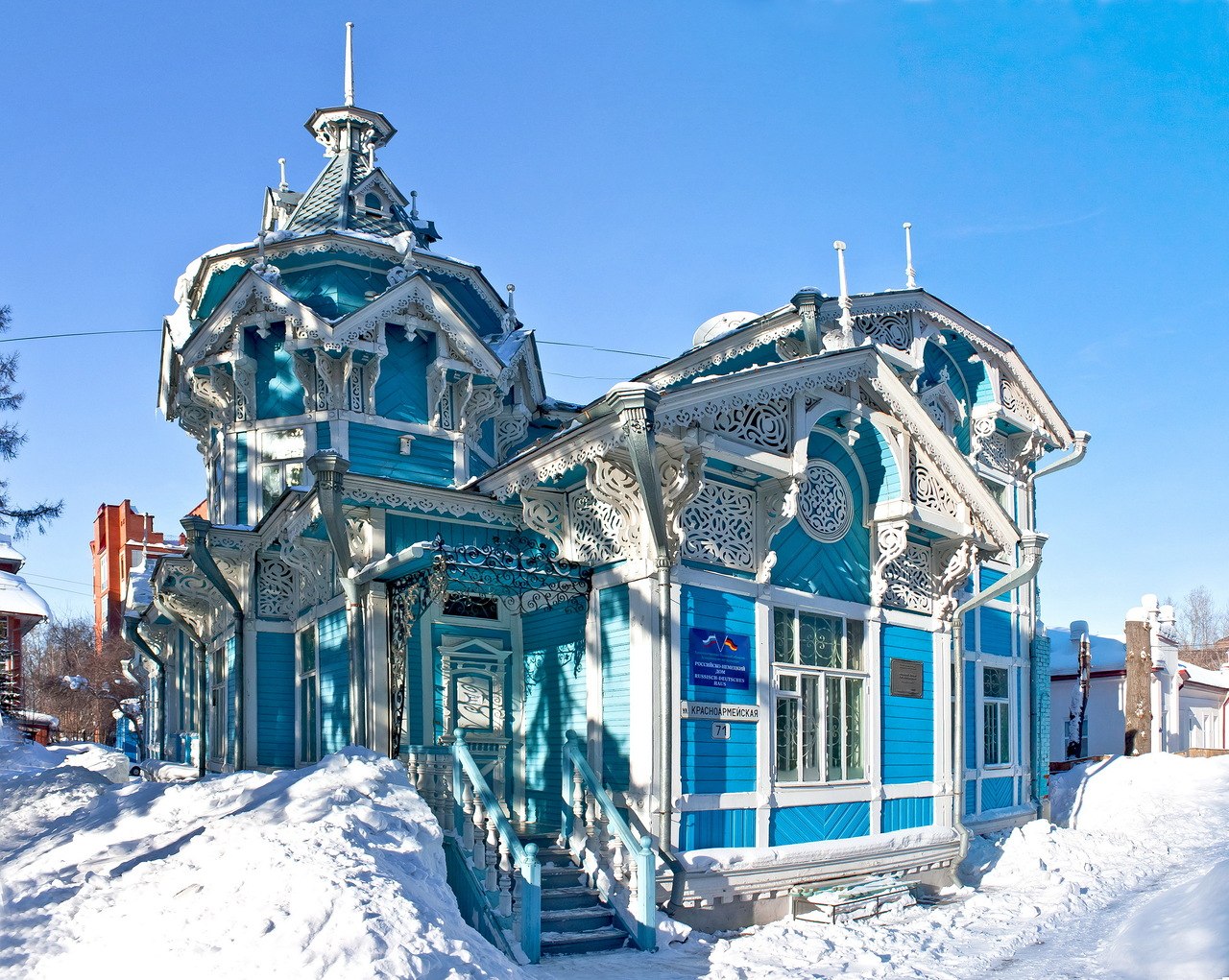 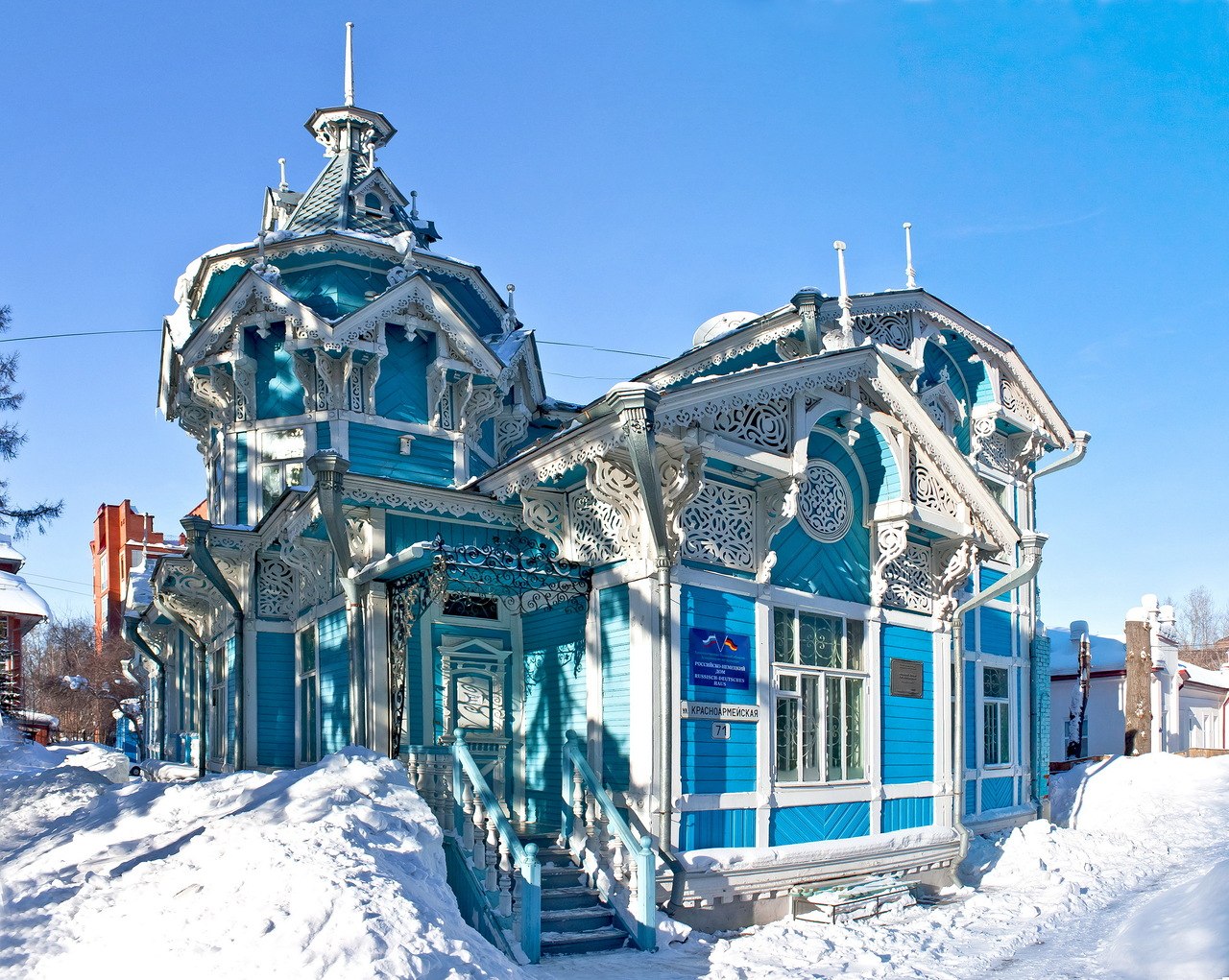 Деревянное кружево Томска
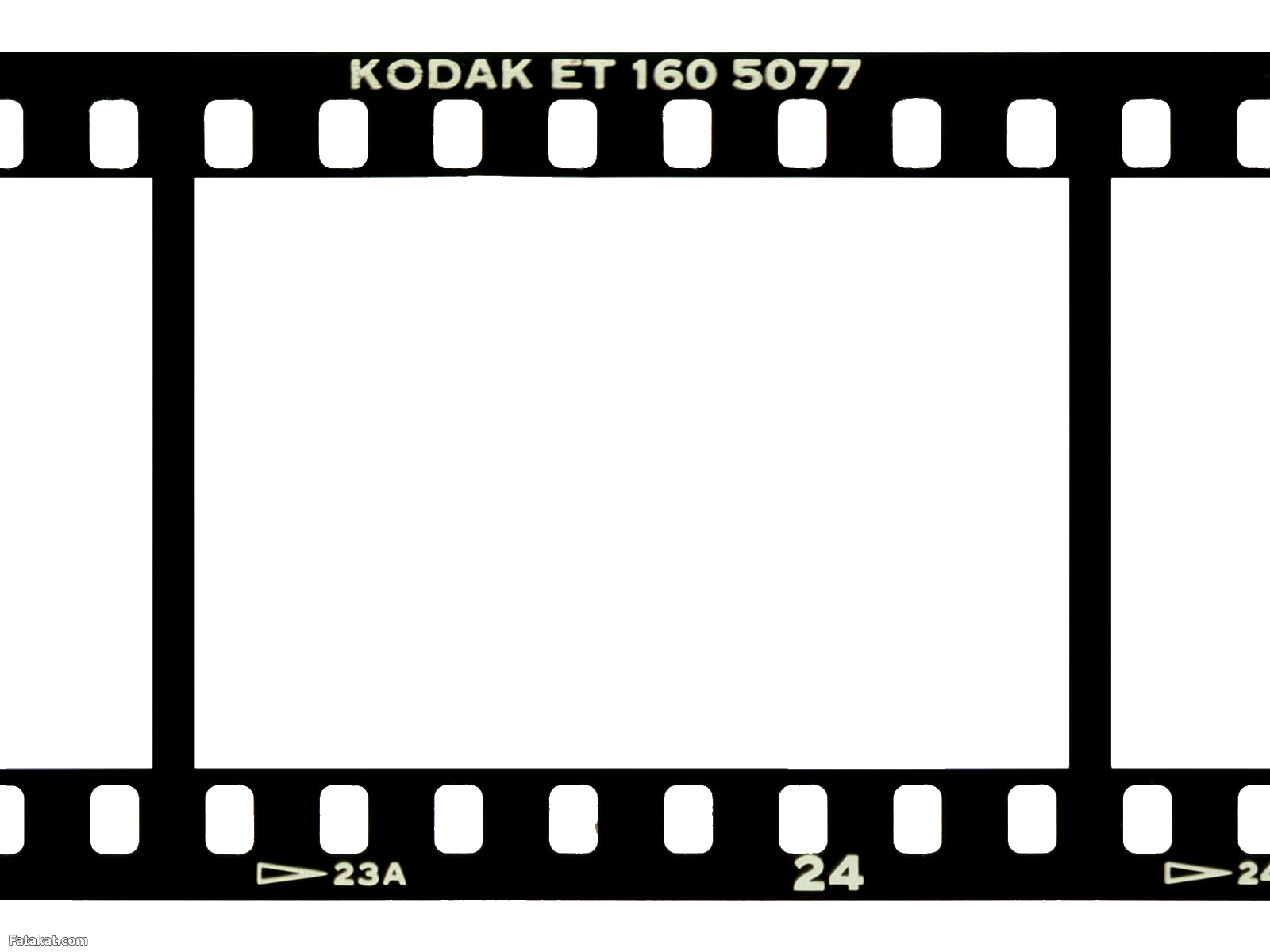 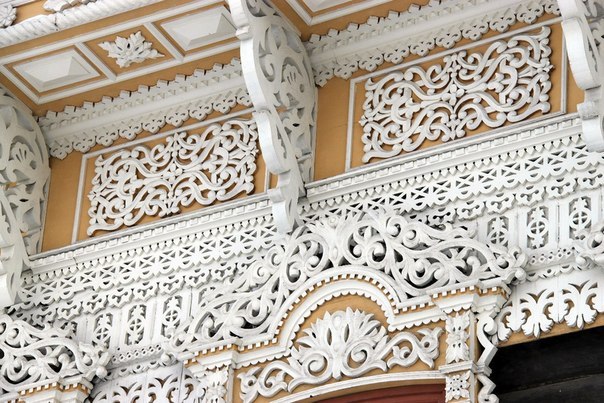 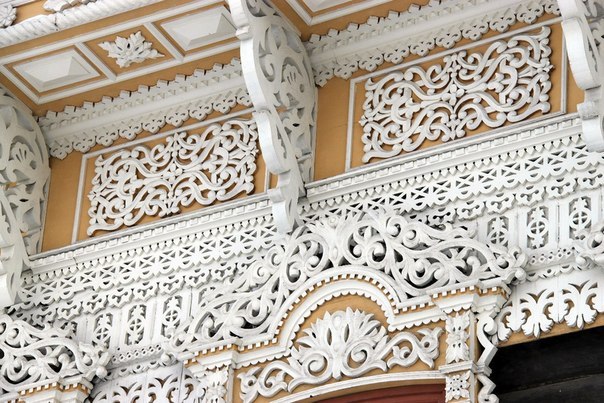 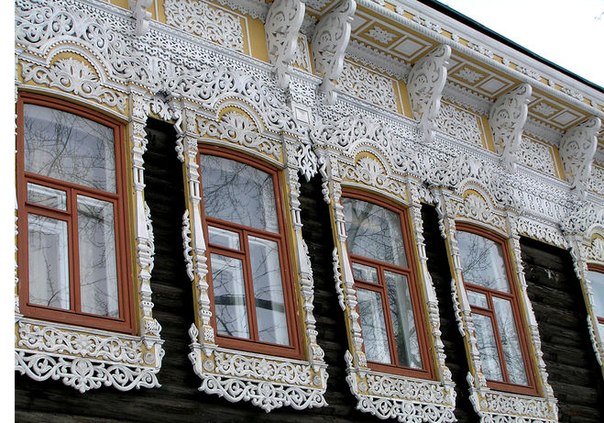 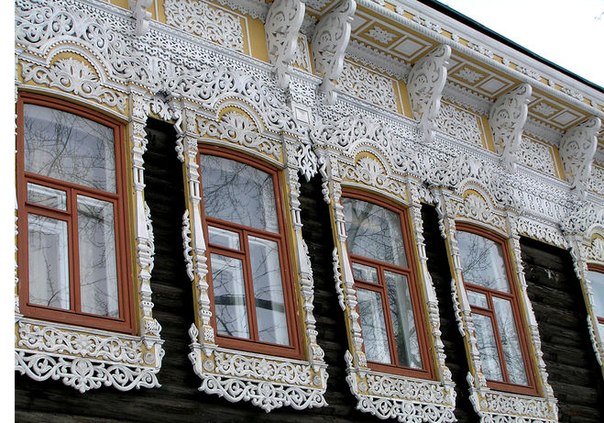 Томск сегодня
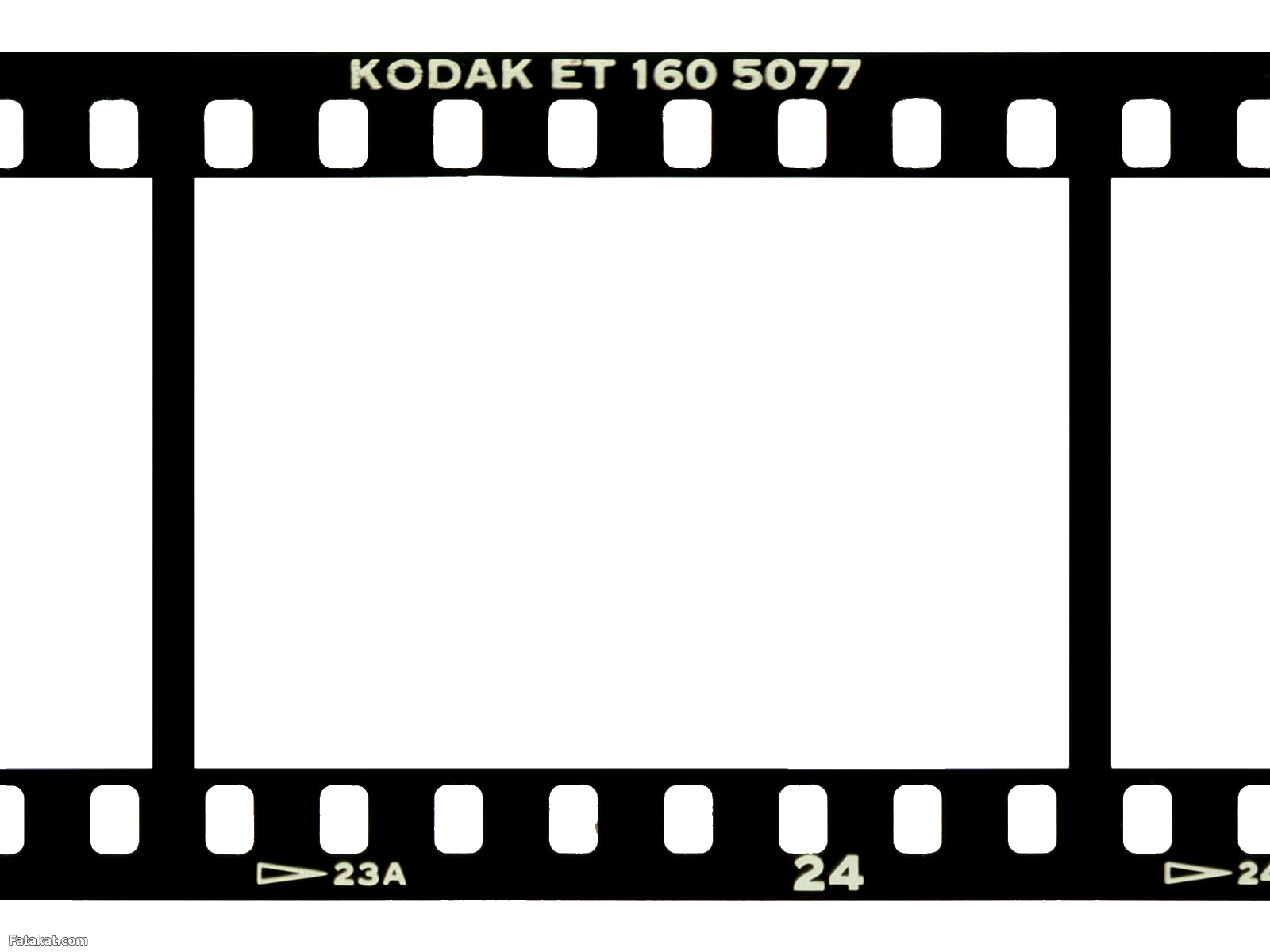 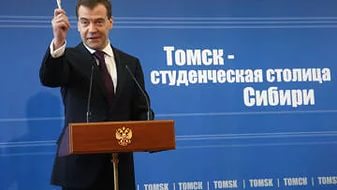 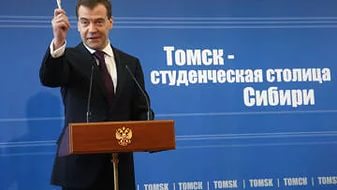 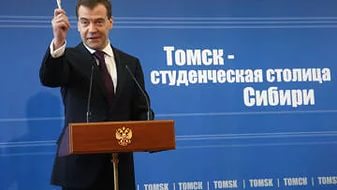 Томский государственный университет  имени  В.В. Куйбышева
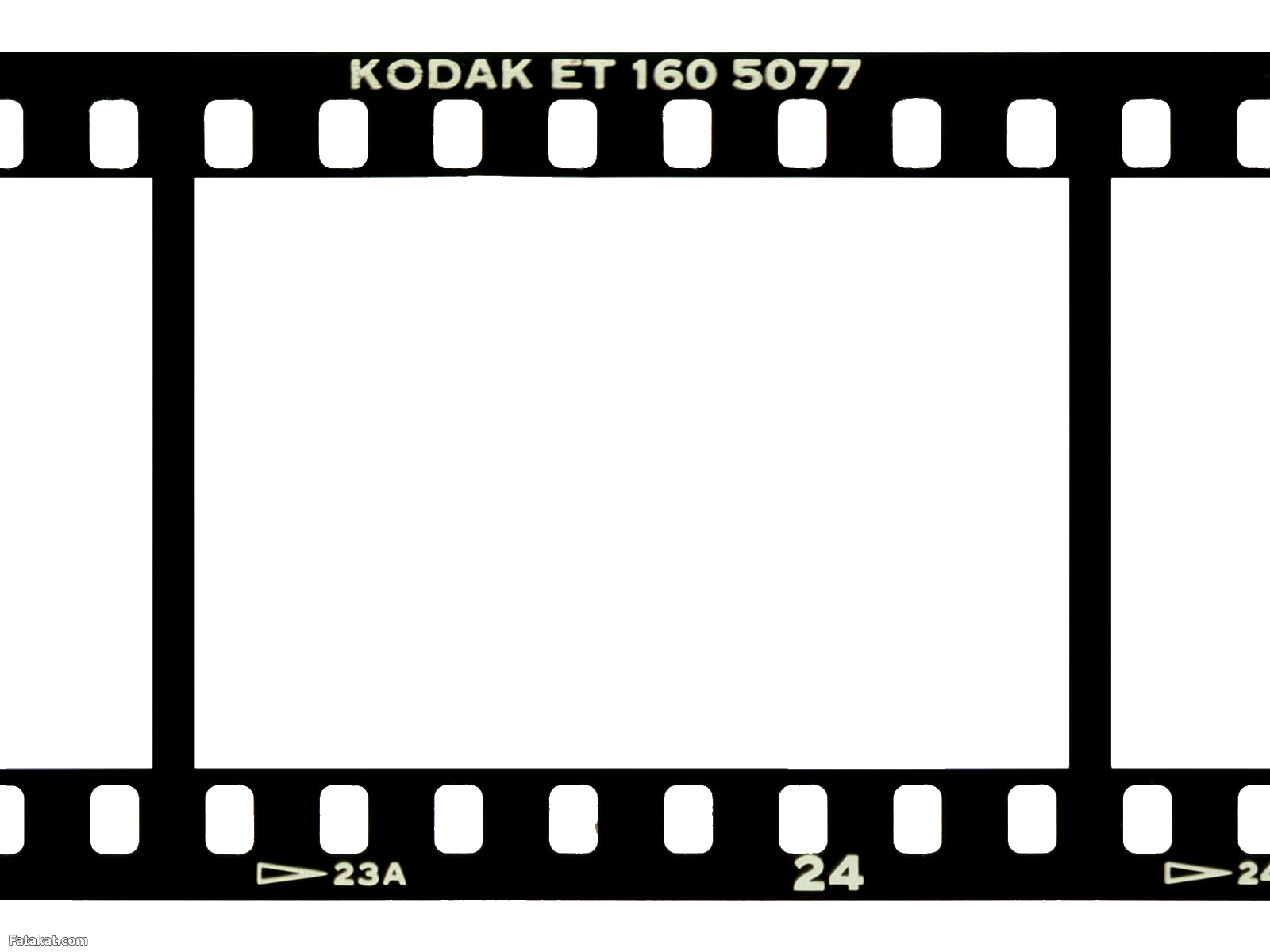 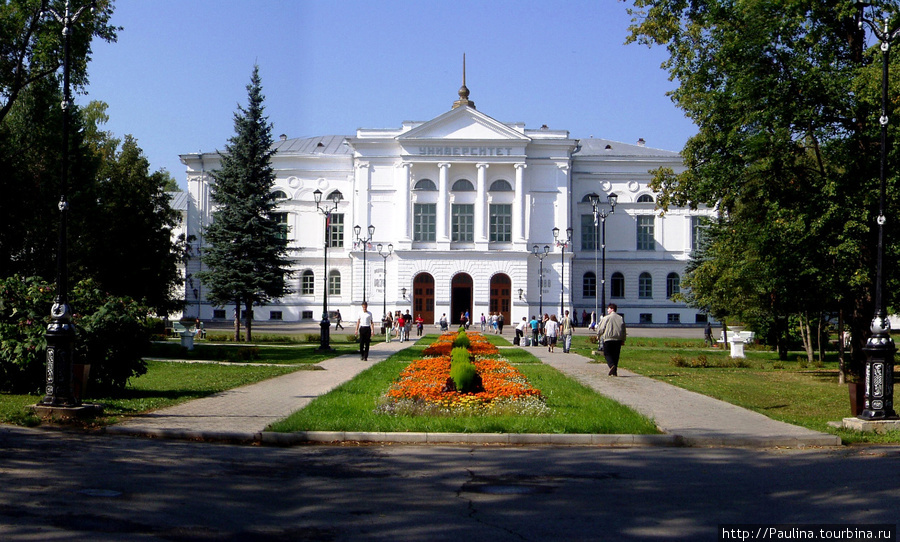 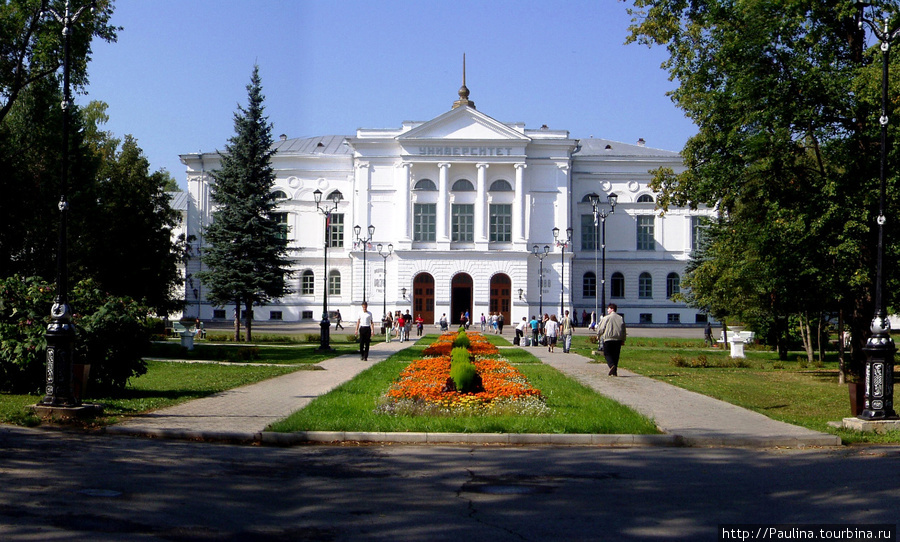 Сибирский государственный медицинский университет - СГМУ
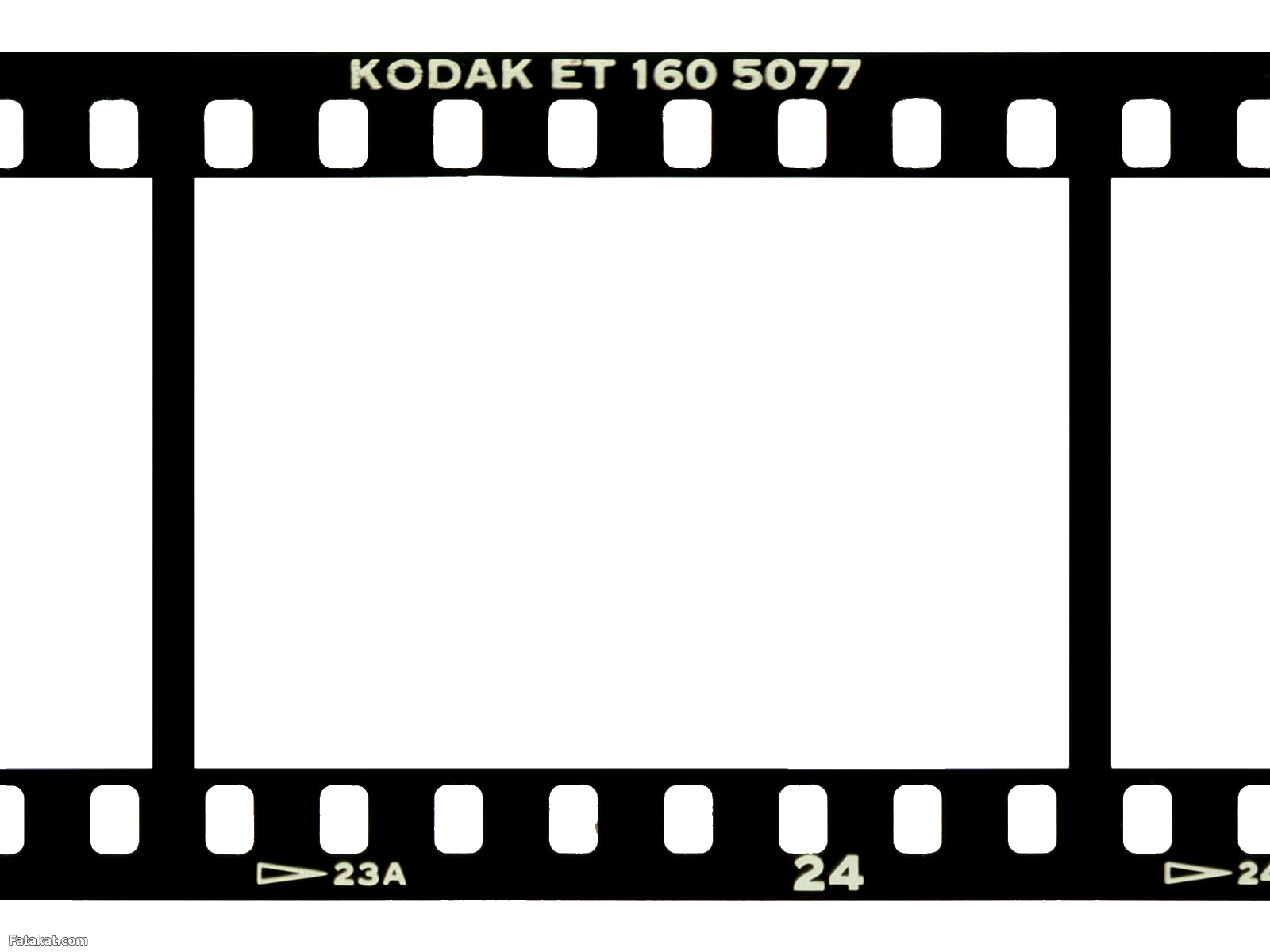 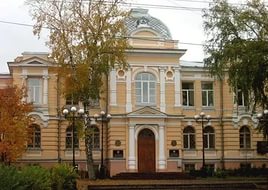 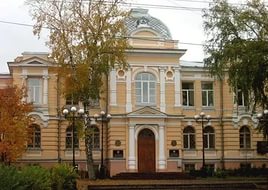 Томский государственный педагогический университет
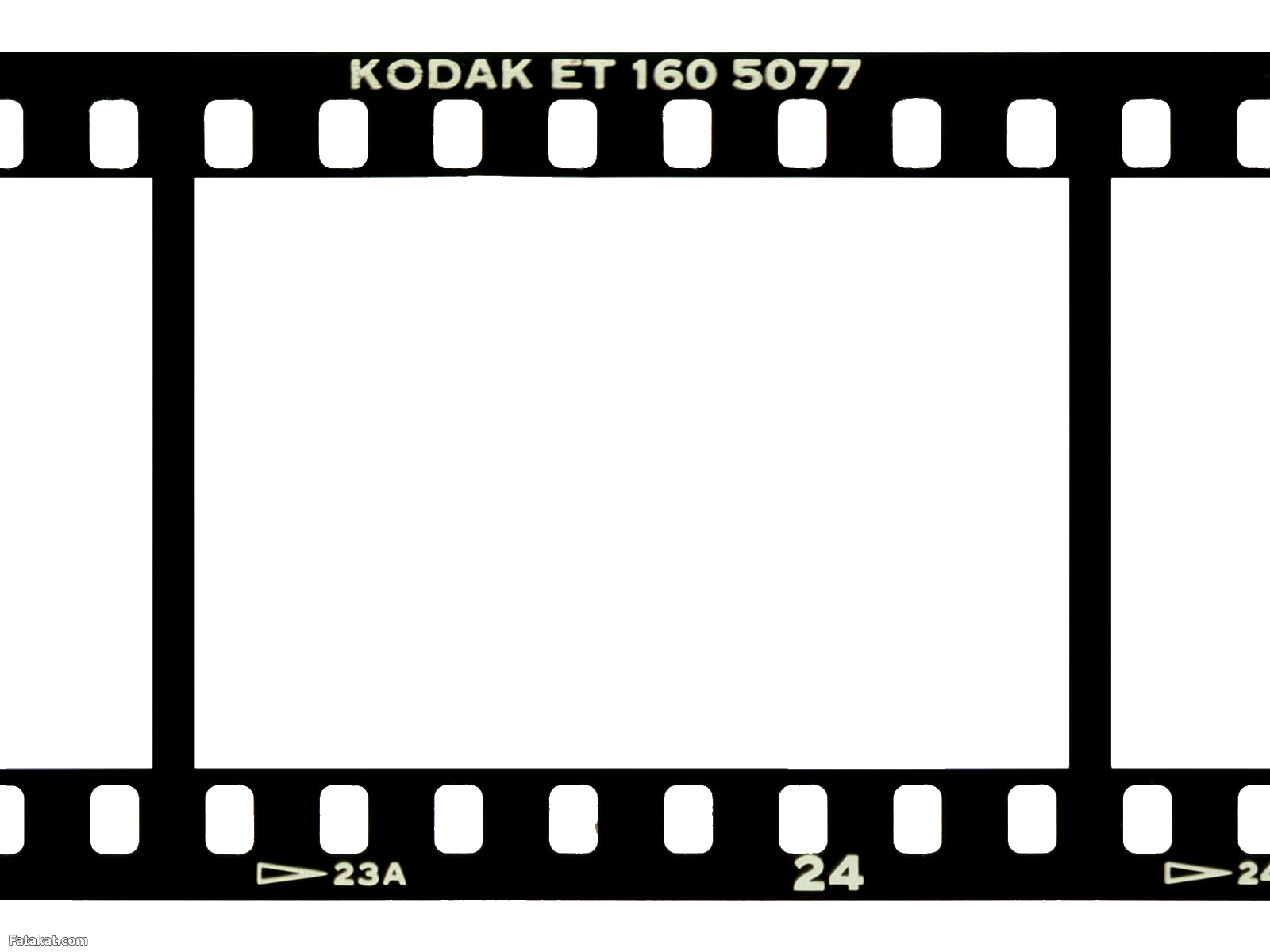 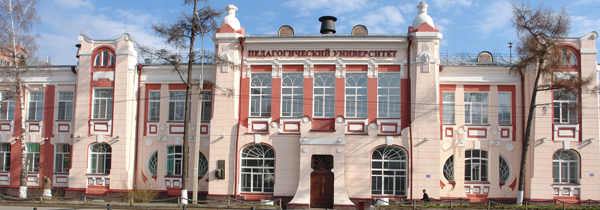 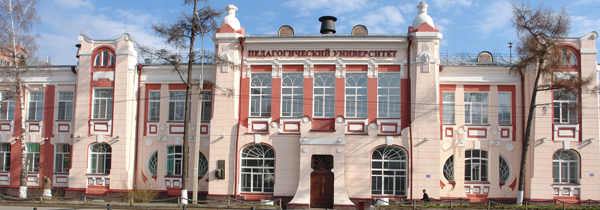 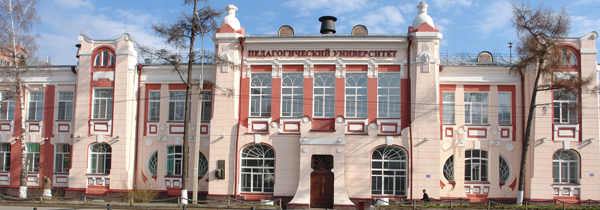 Томский Государственный архитектурно-строительный университет
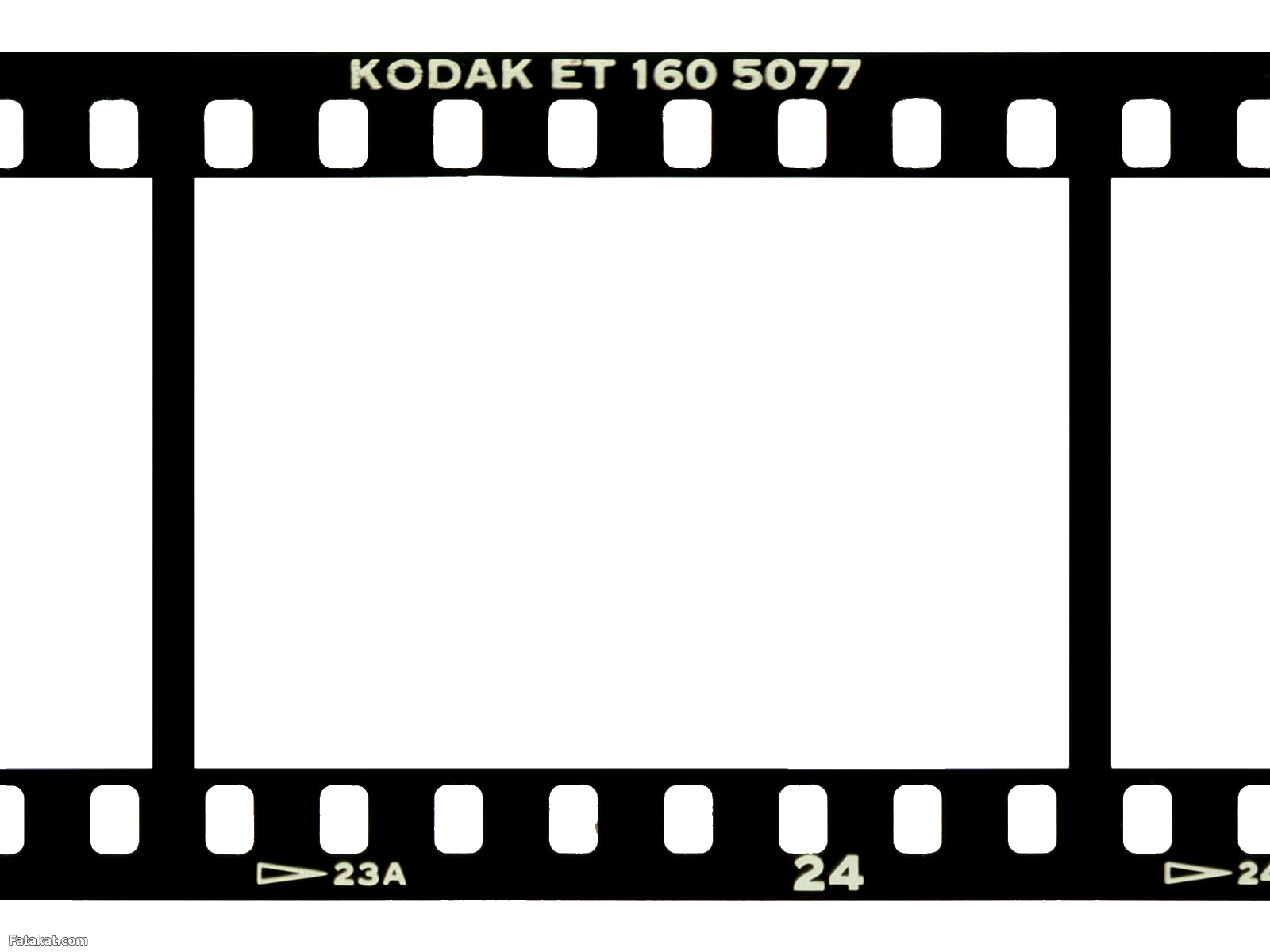 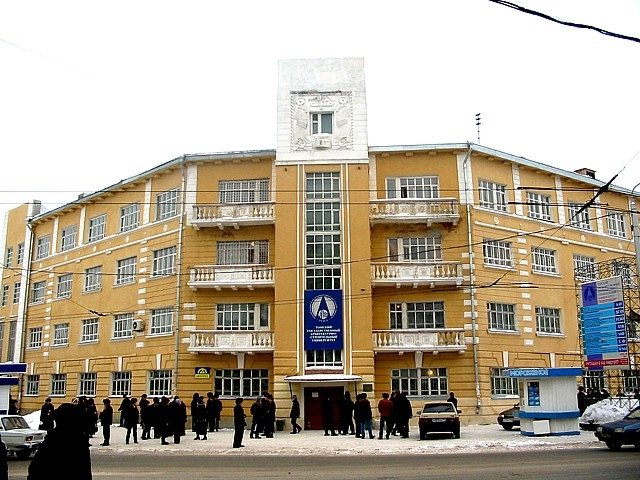 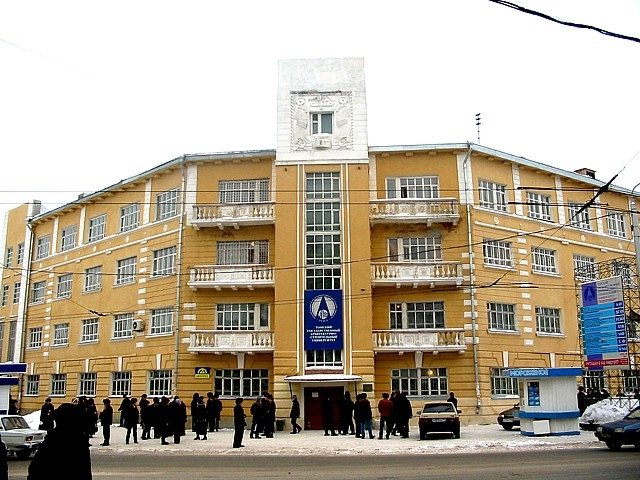 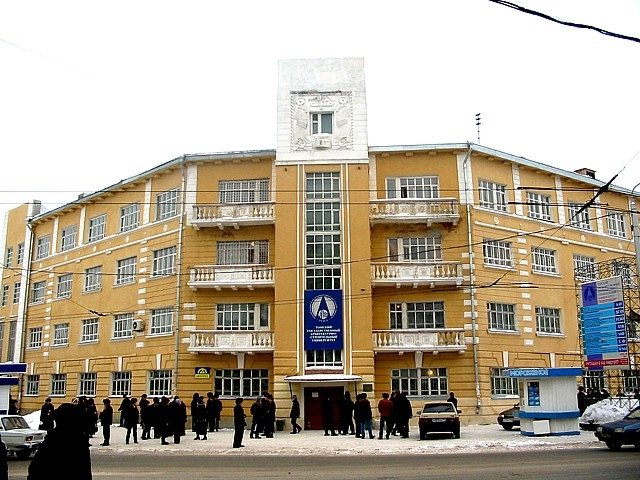 Томский Университет Систем управления и радиоэлектроники
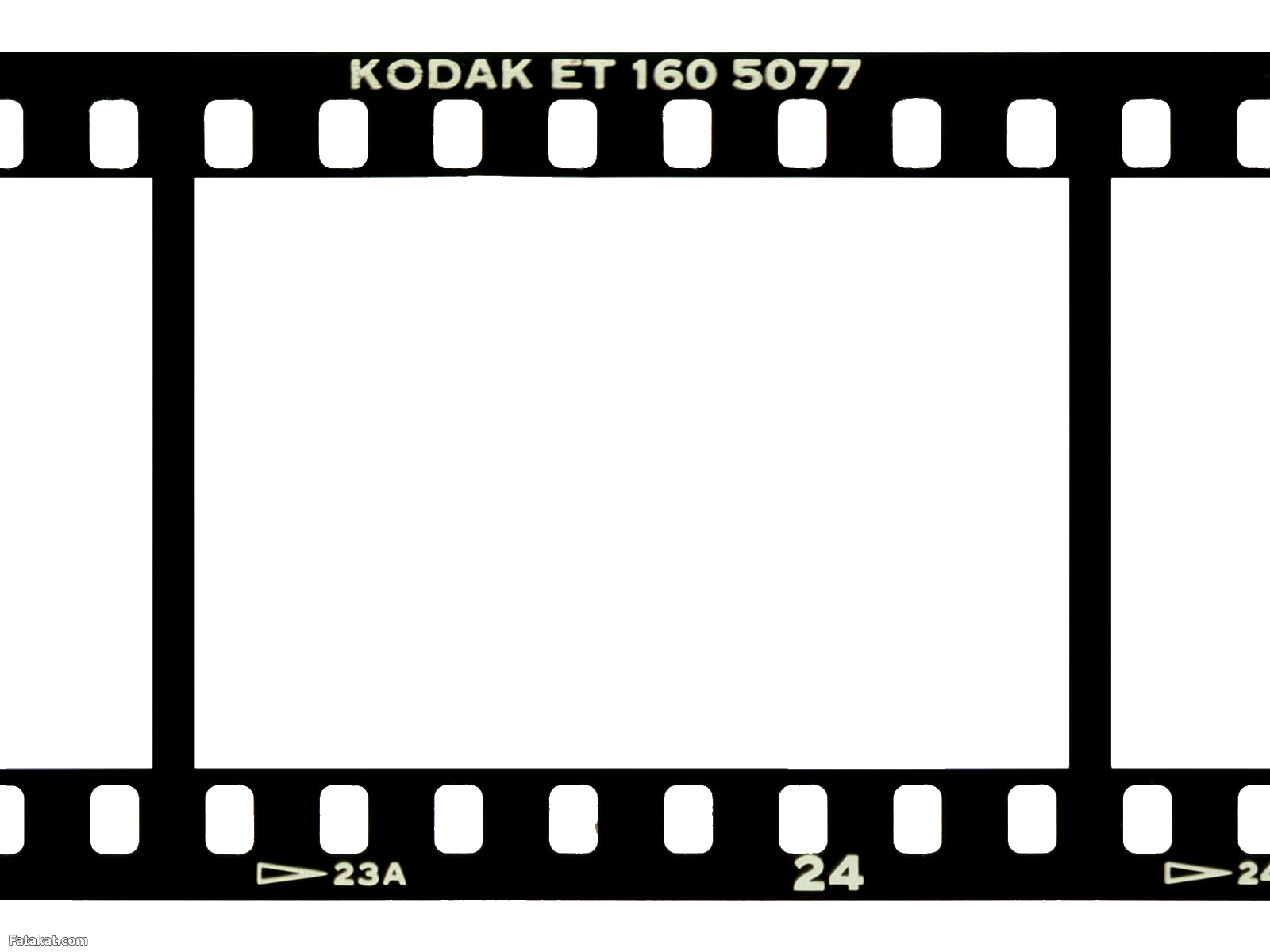 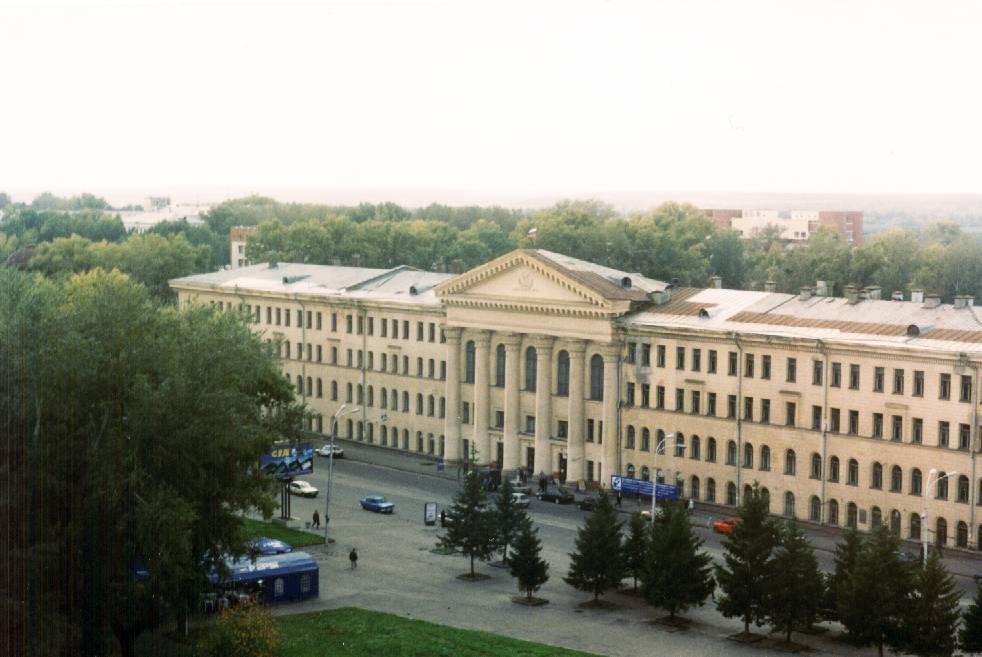 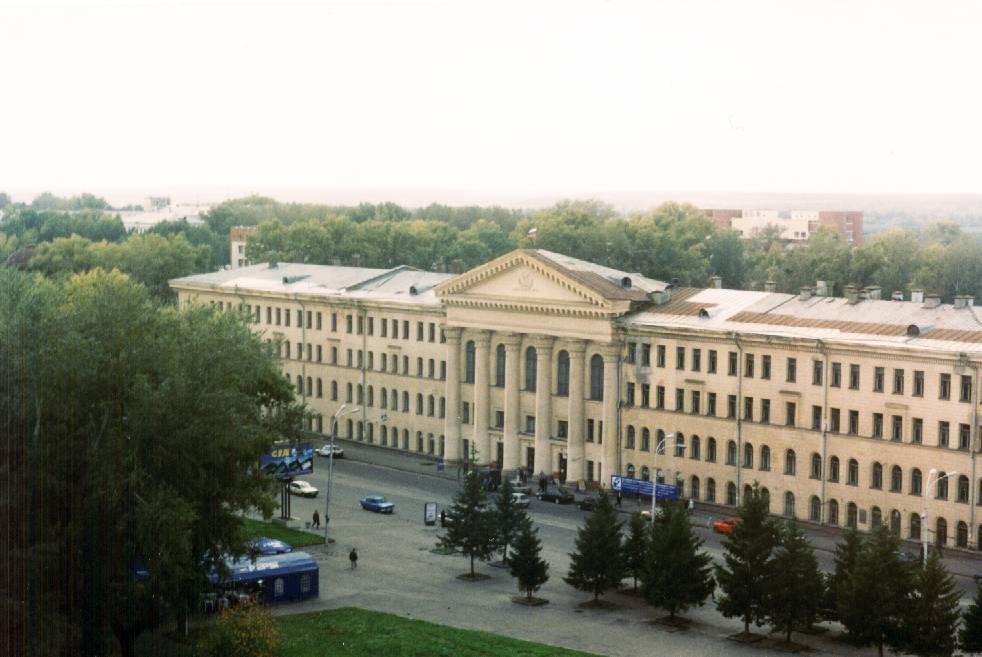 Томский политехнический университет
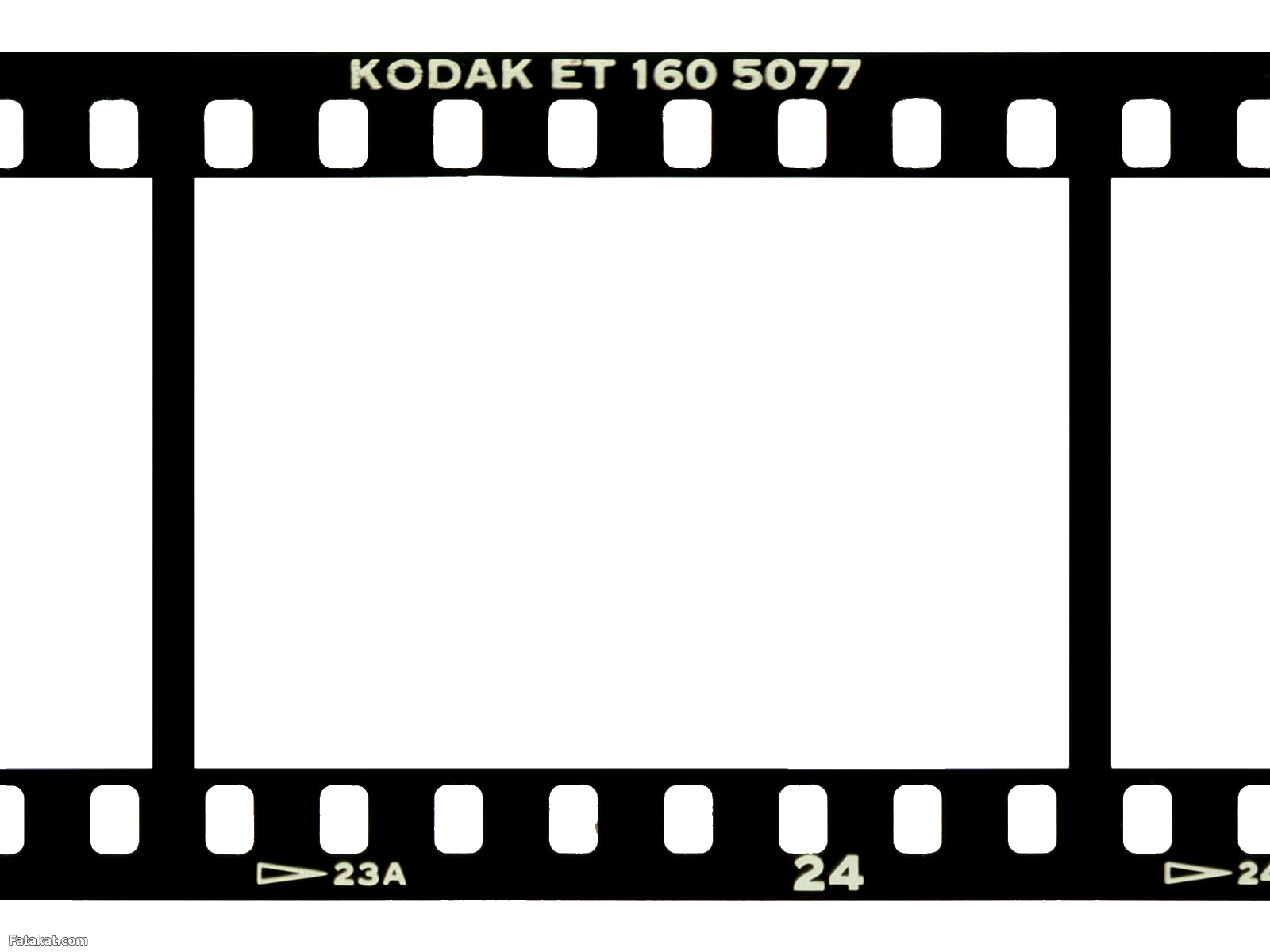 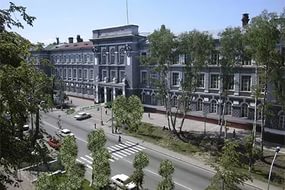 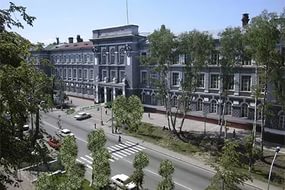 Сибирский ботанический сад
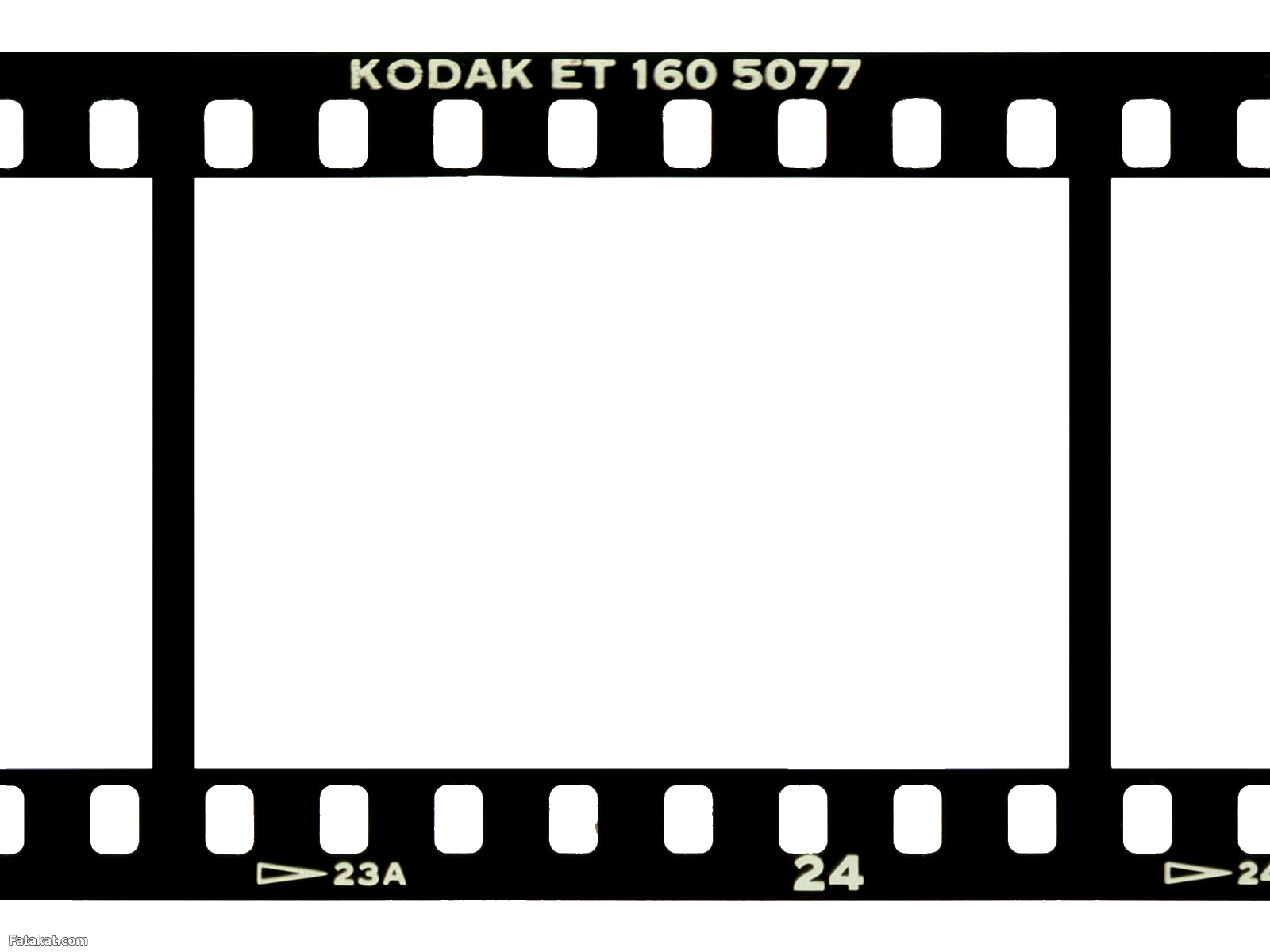 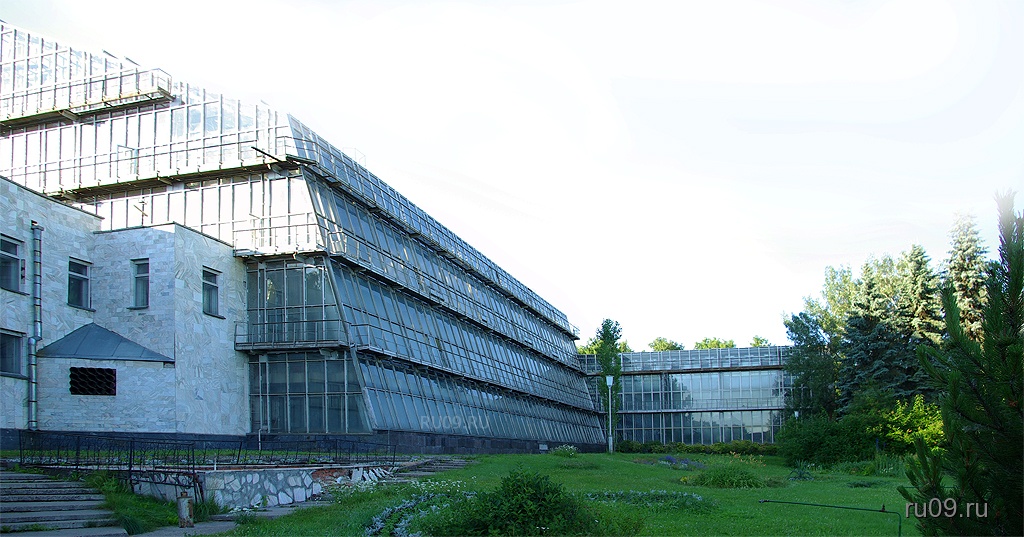 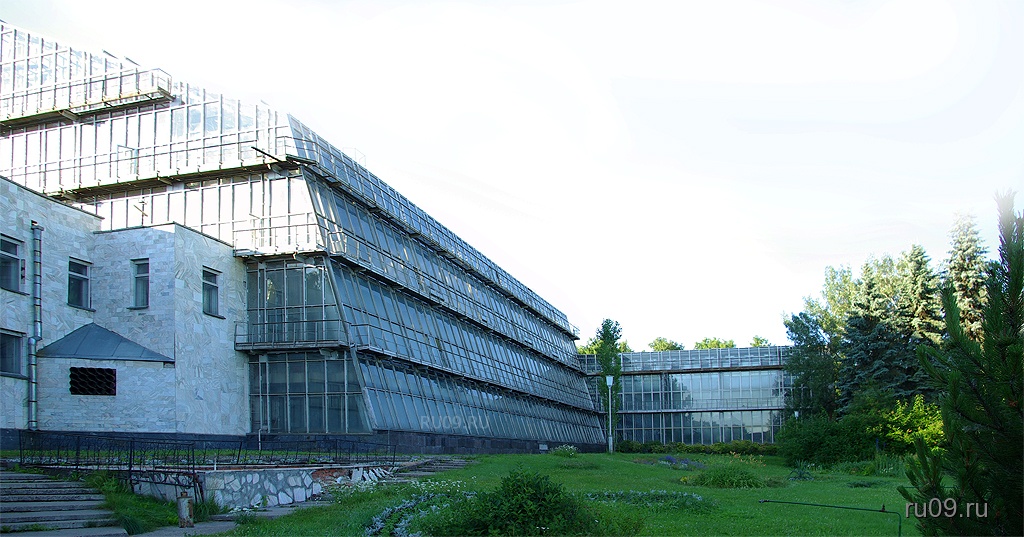 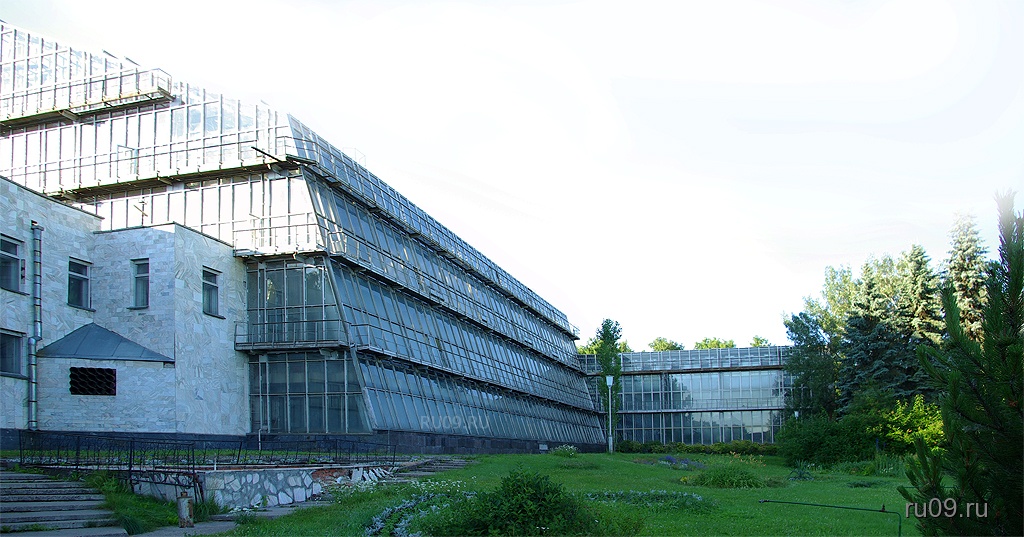 Областной театр драмы
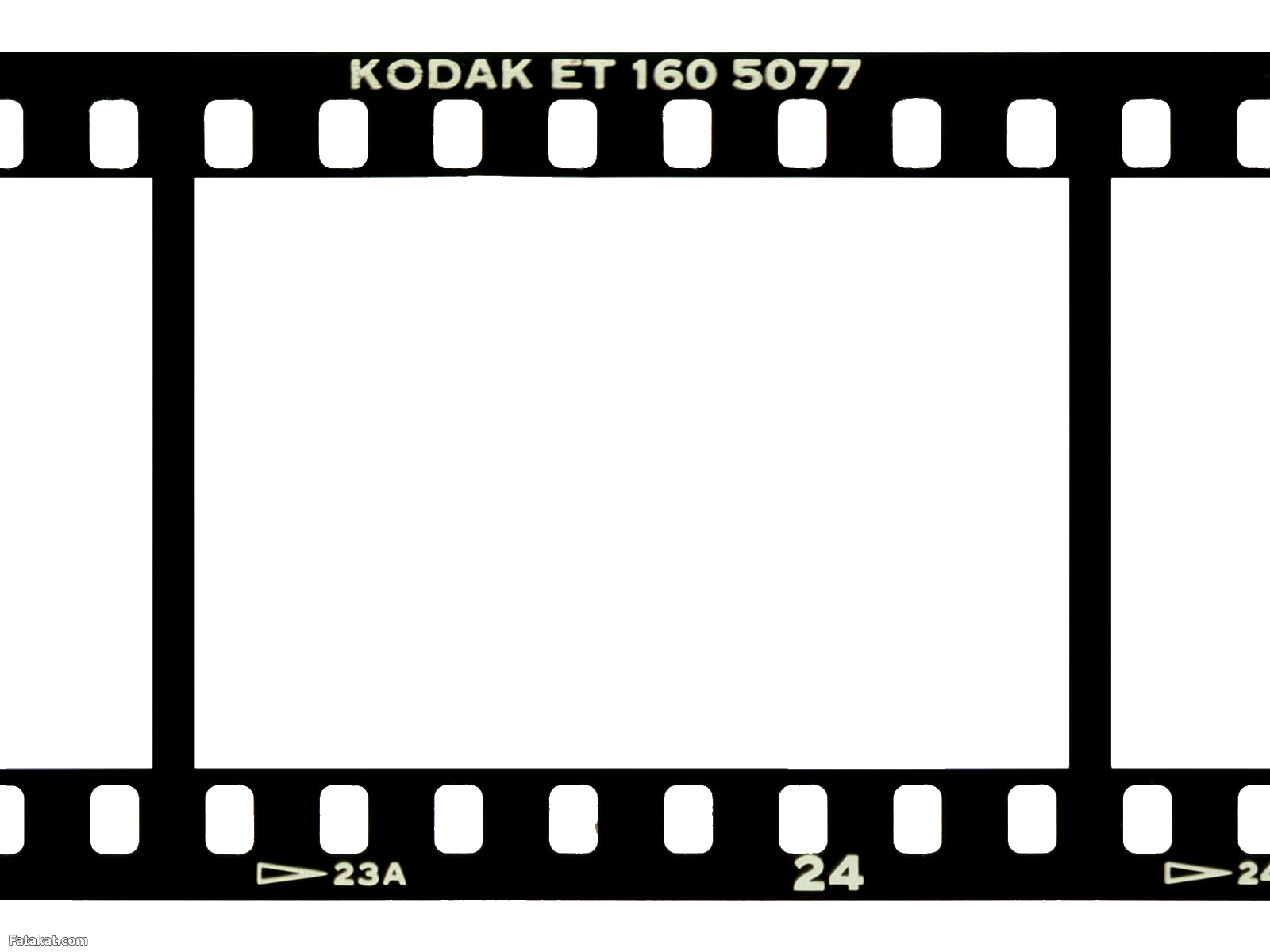 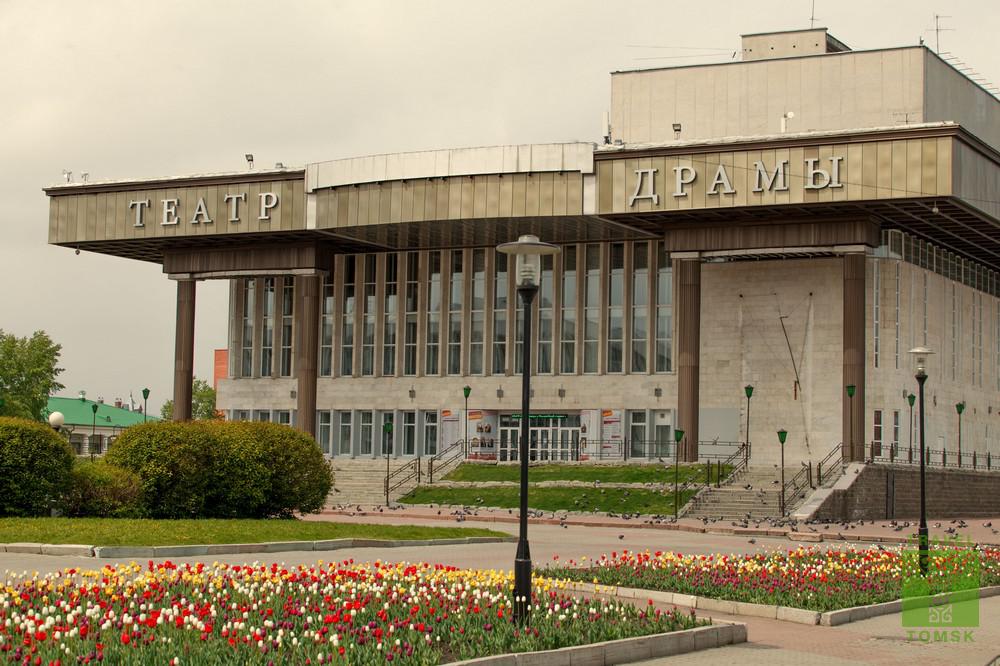 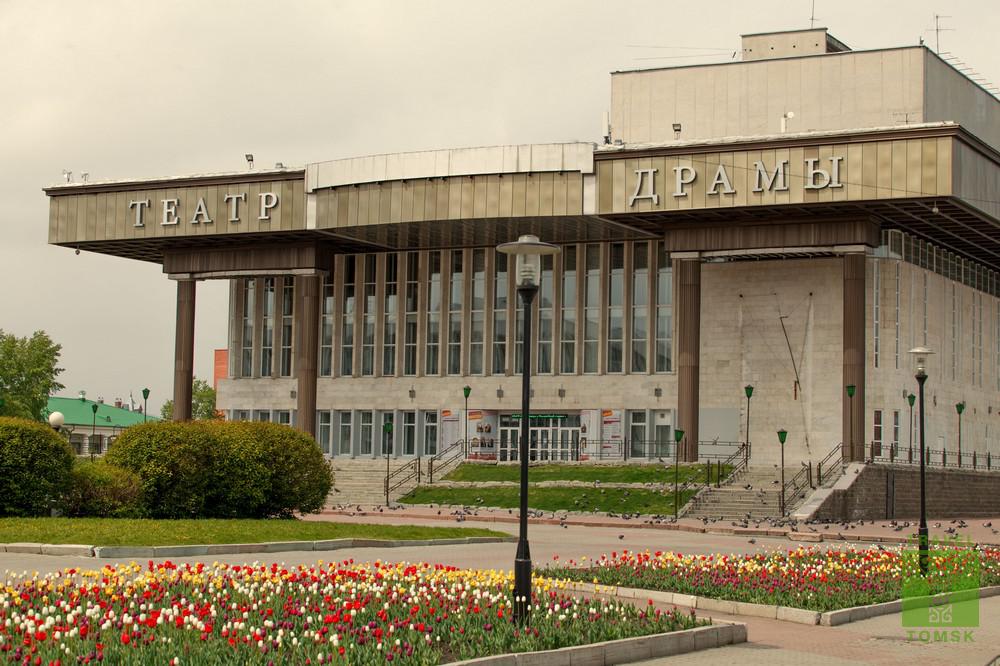 Театр кукол и актера «Скоморох»
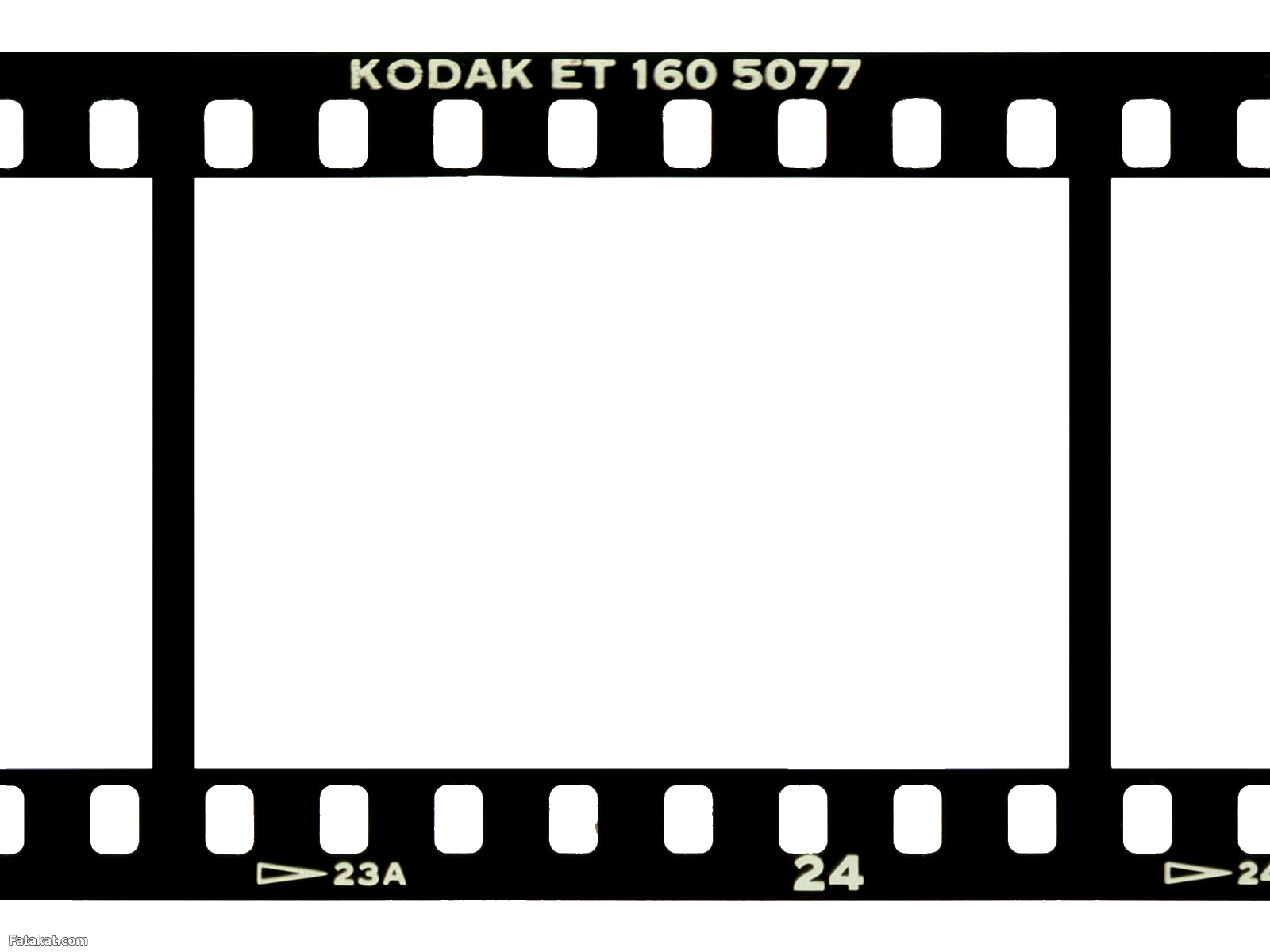 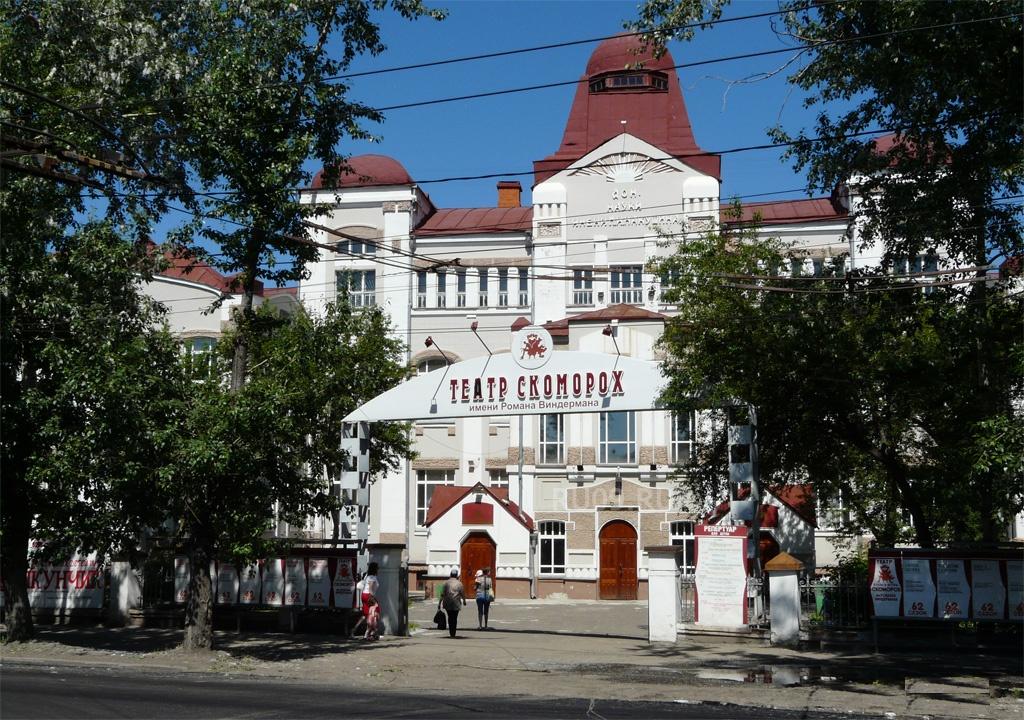 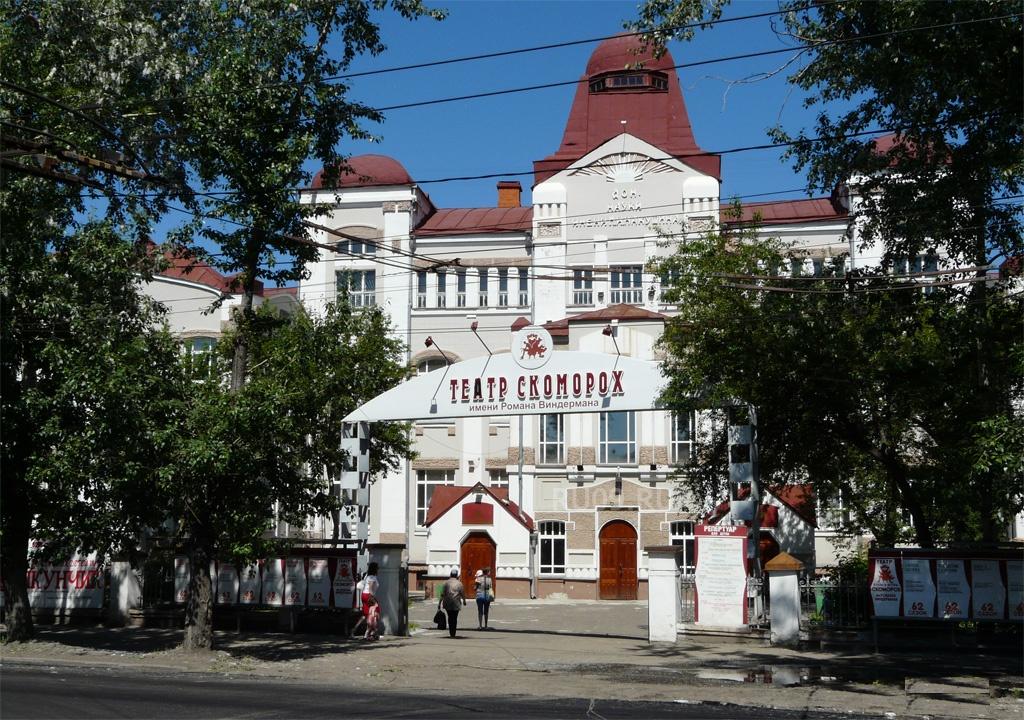 Театр юного зрителя
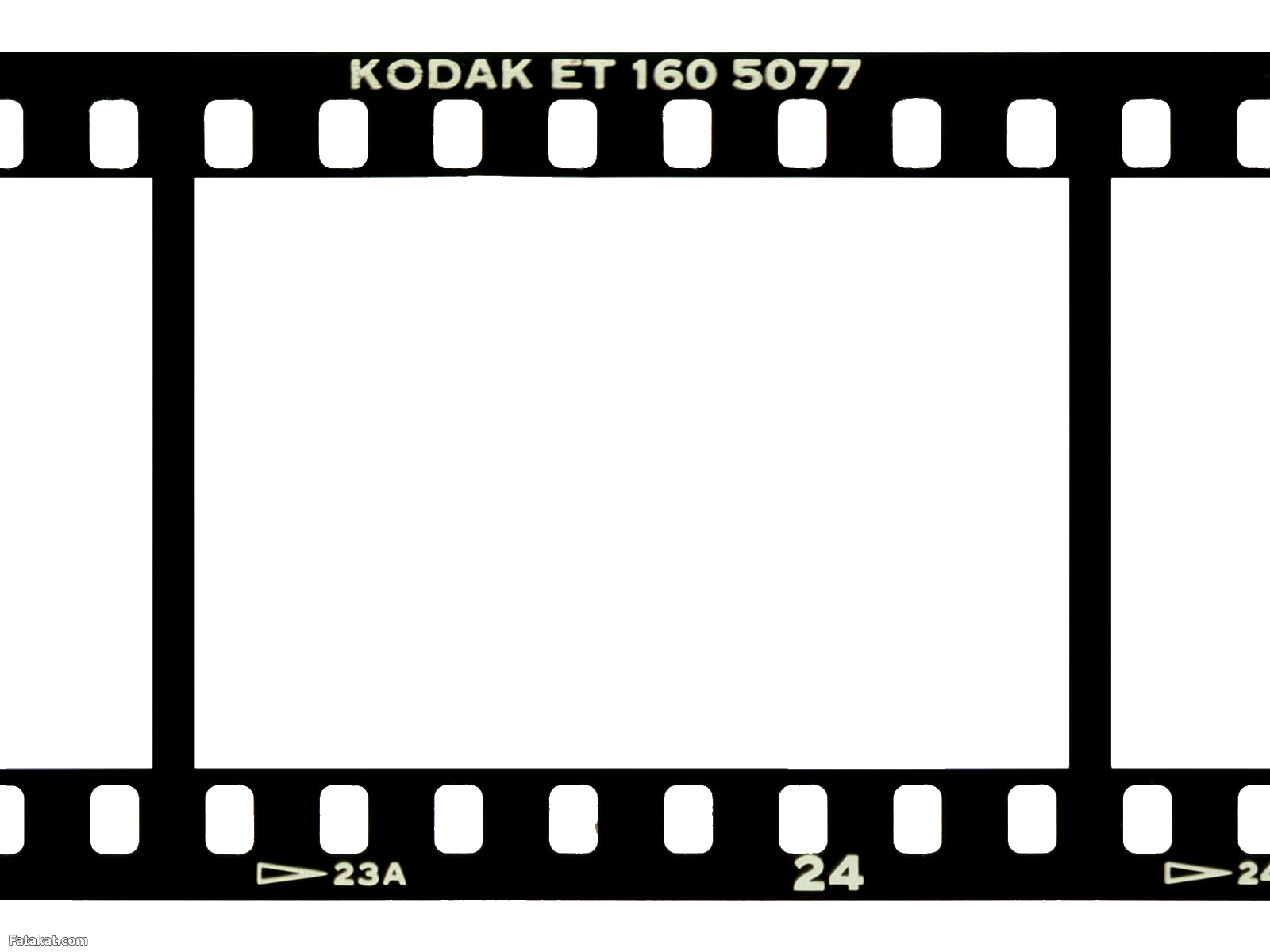 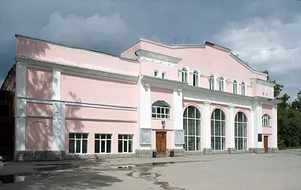 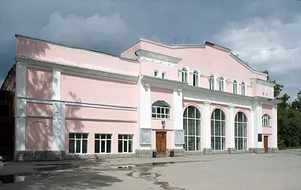 Томский областной краеведческий музей
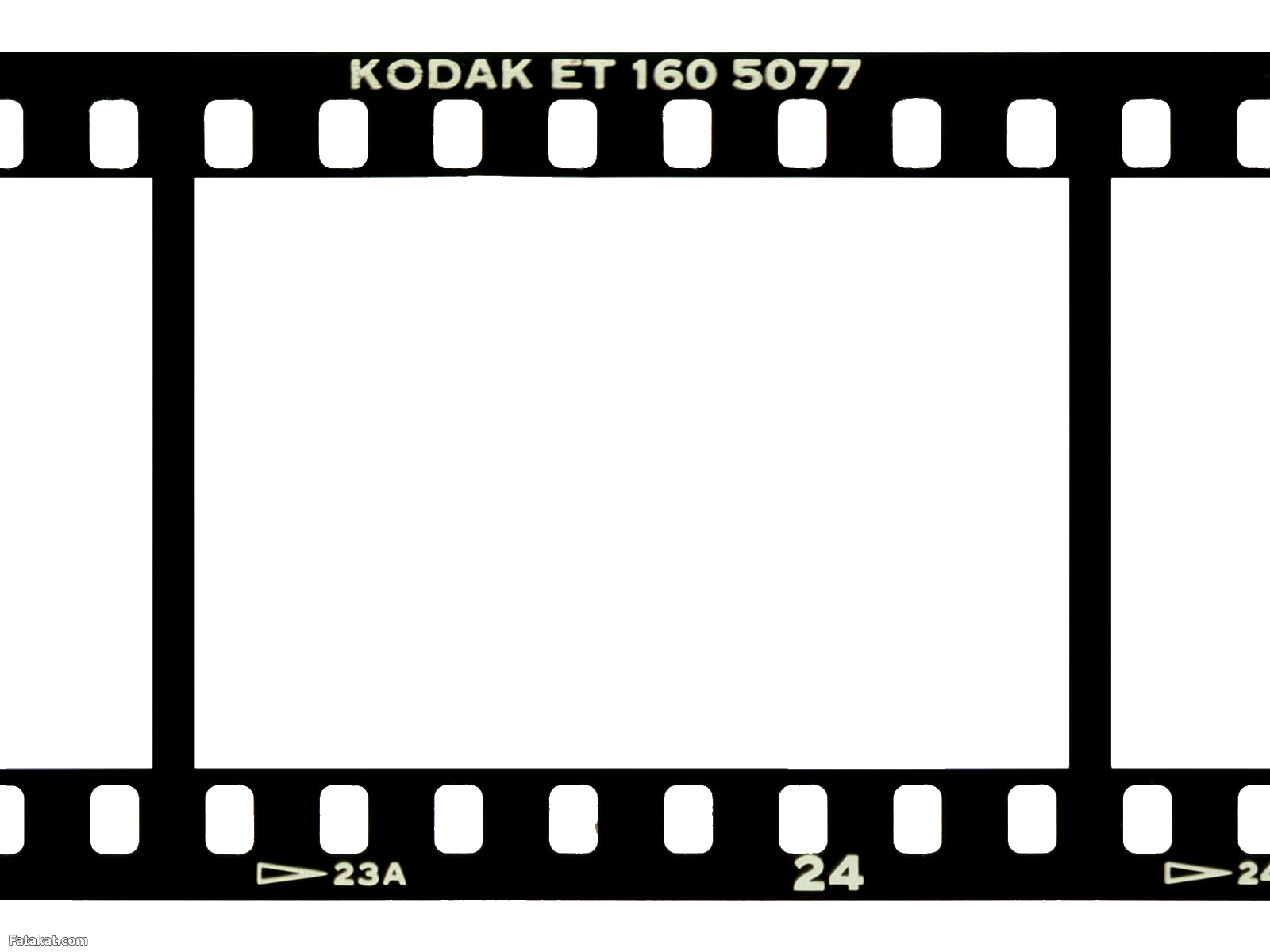 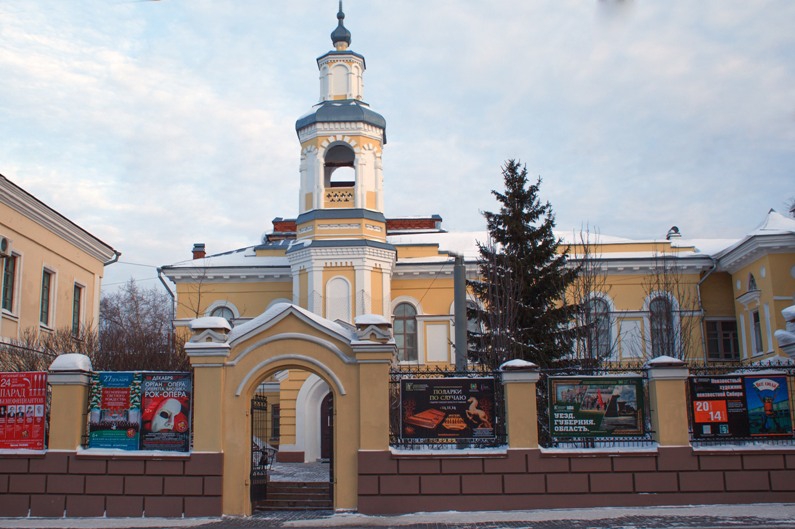 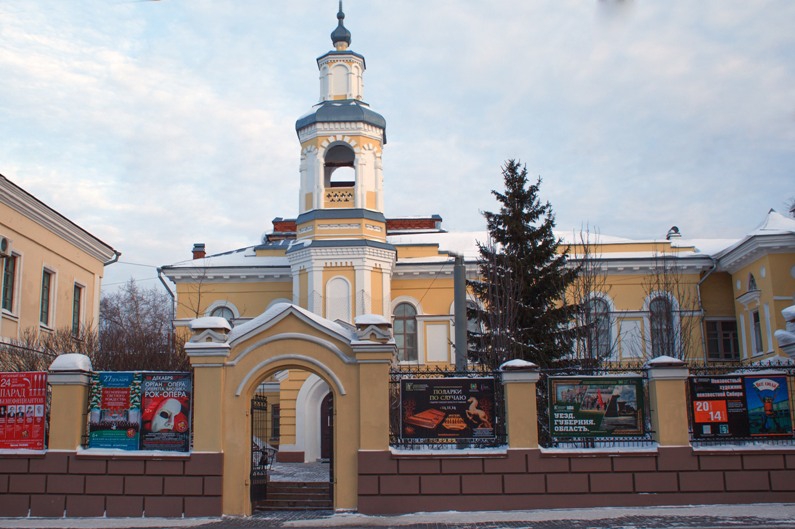 Художественный музей
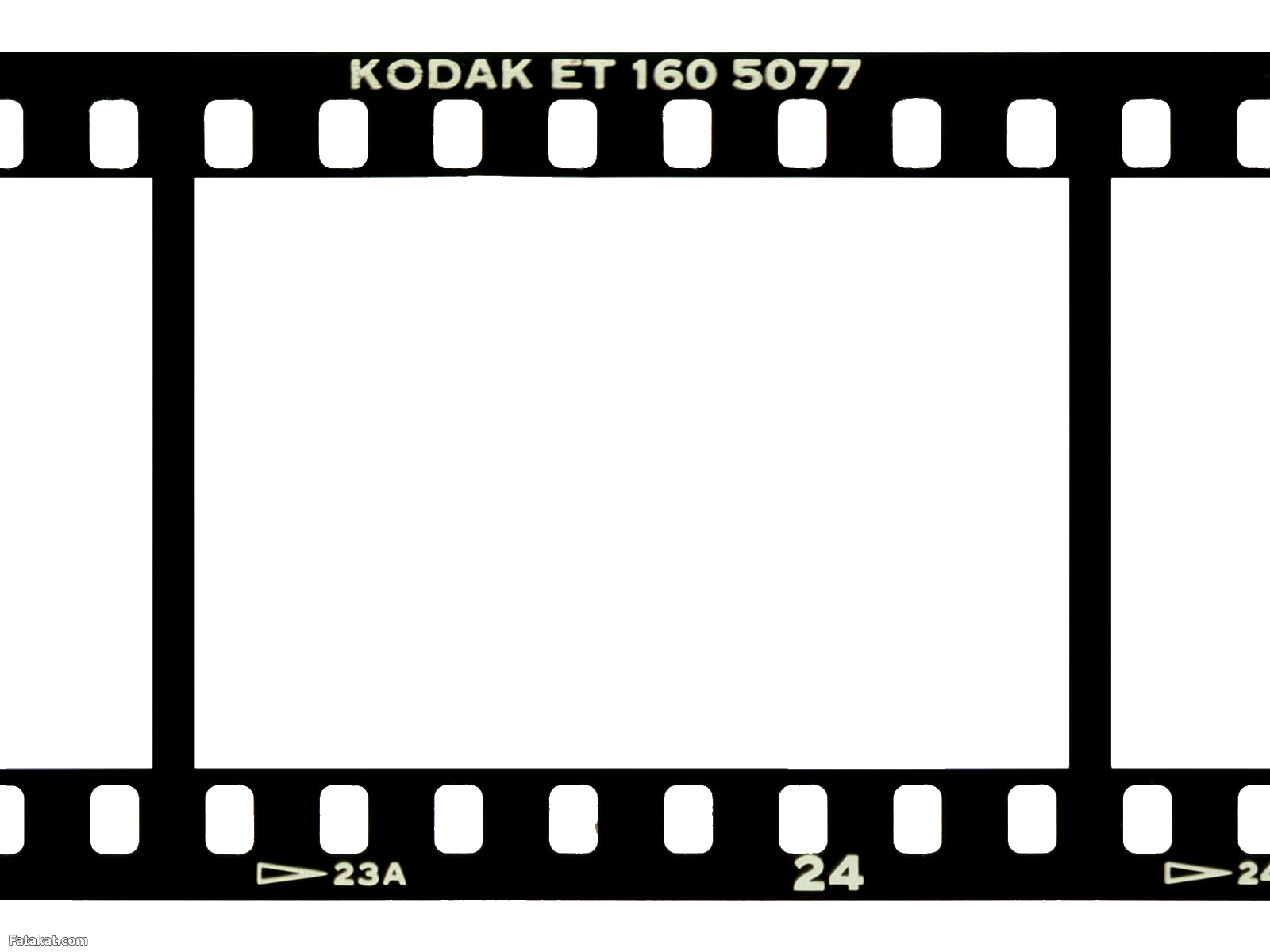 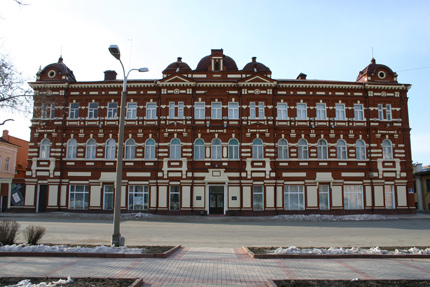 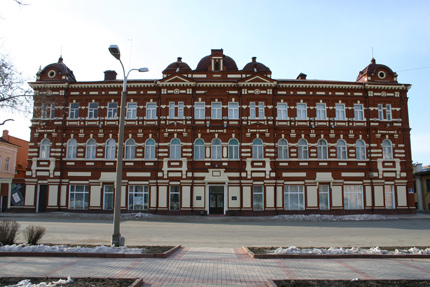 Большой концертный зал
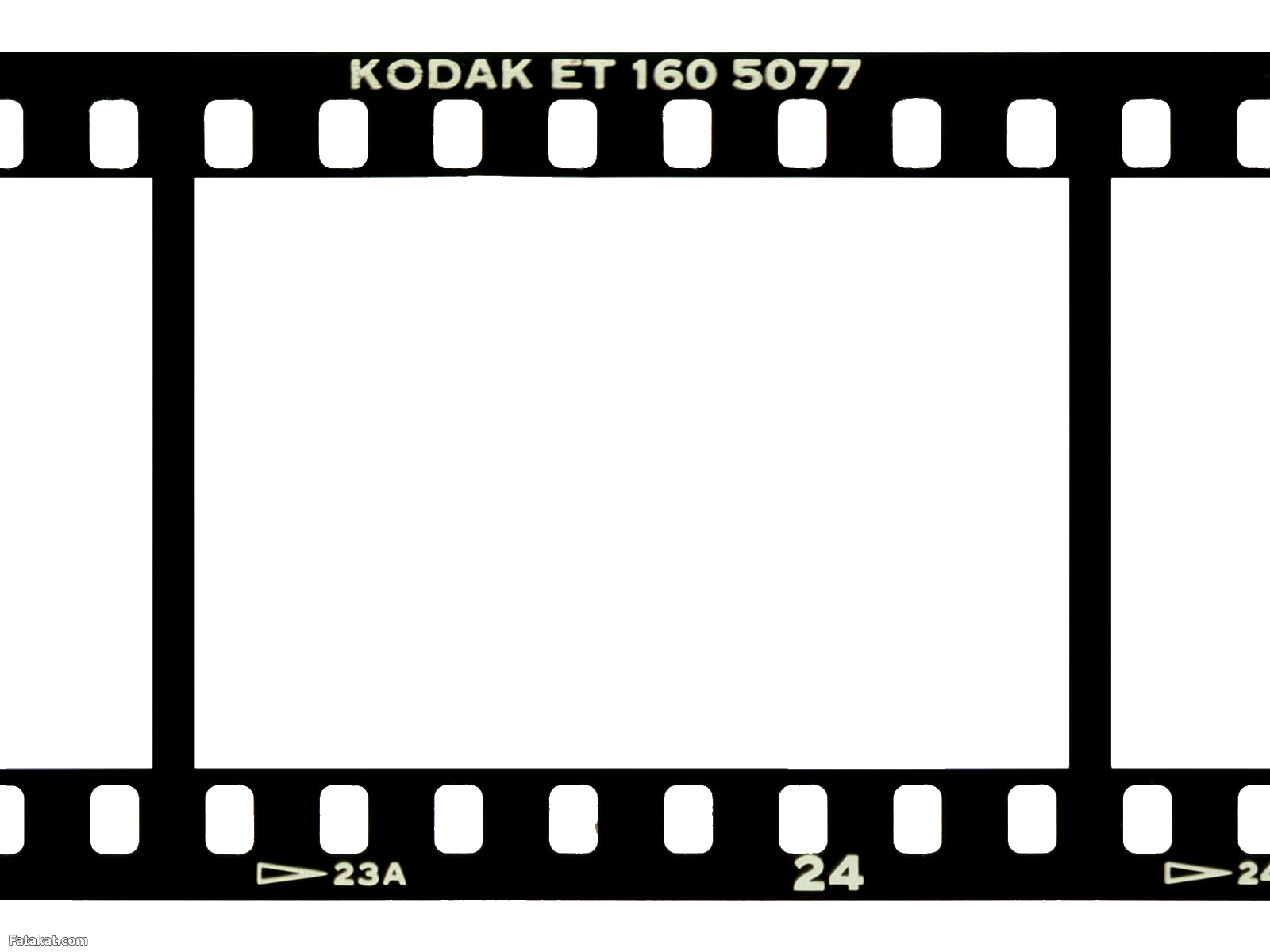 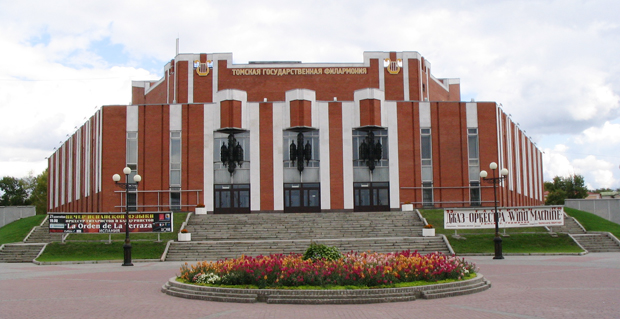 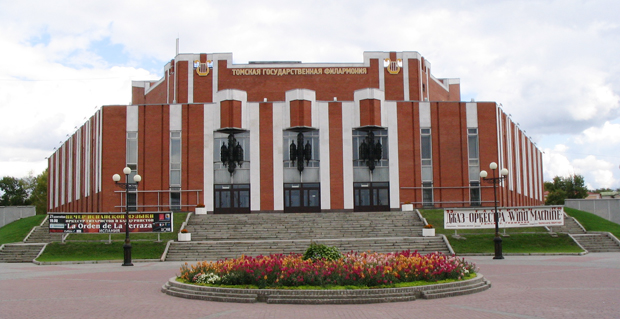 Памятники города Томска
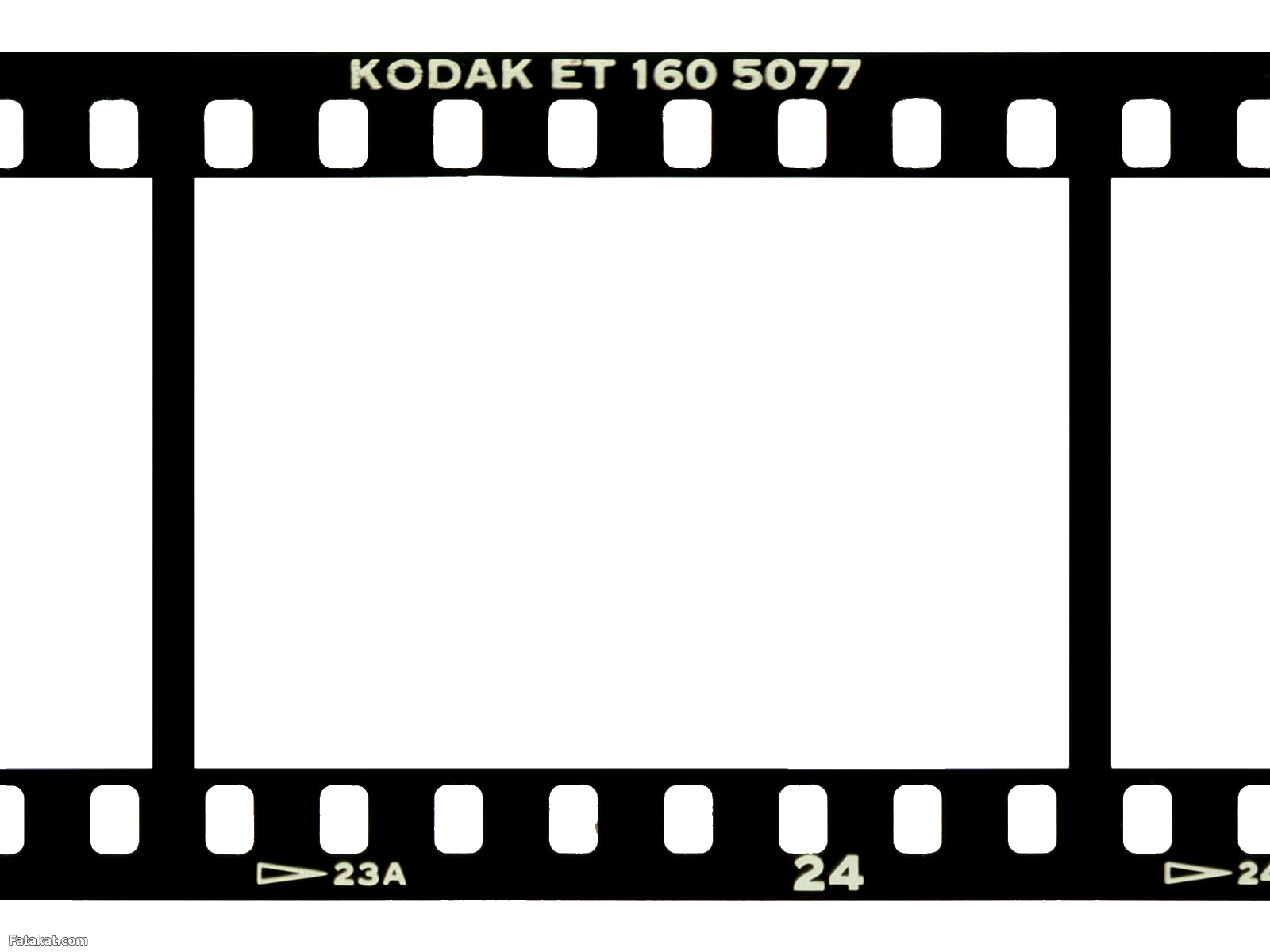 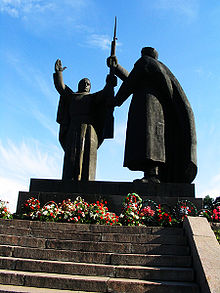 Мемориал боевой
 и трудовой славы
 томичей
Памятники города Томска
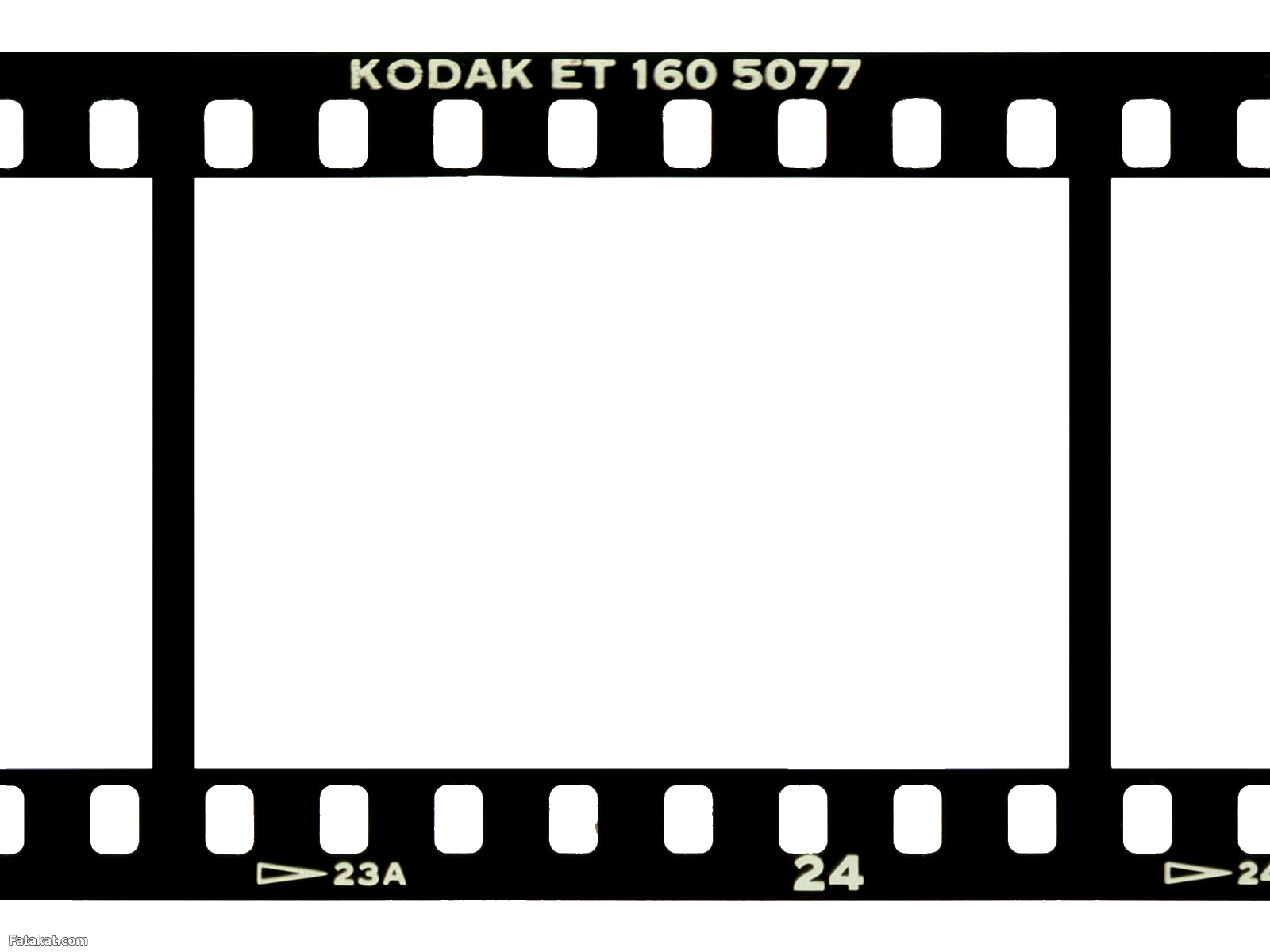 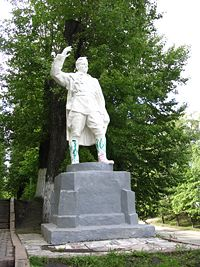 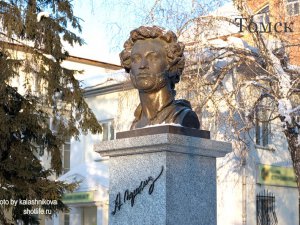 Памятник
 А.С. Пушкину
Памятник Кирову
Памятники города Томска
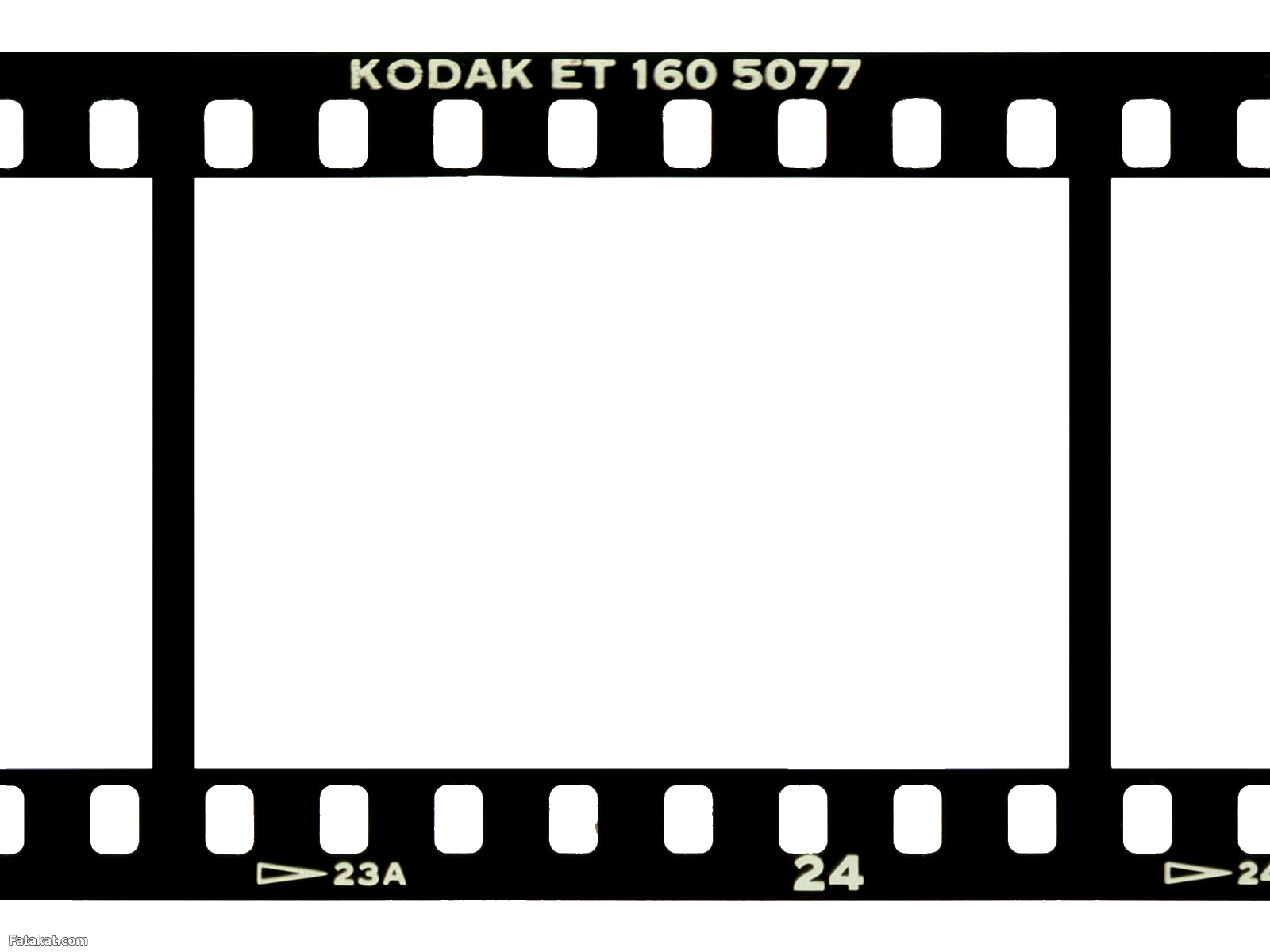 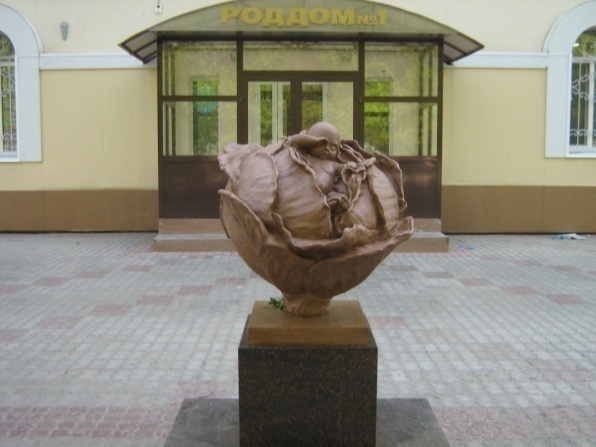 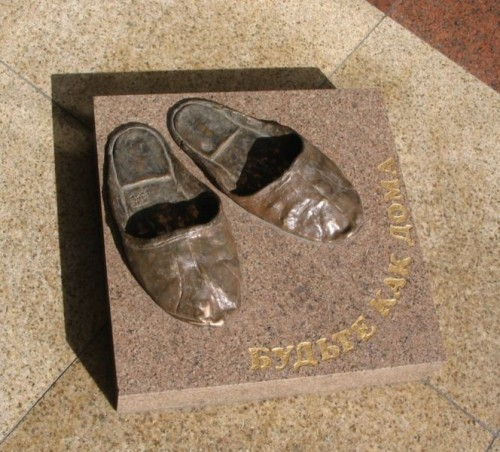 Памятник 
« Младенец в капусте»
Памятник
 домашним тапочкам
Памятники города Томска
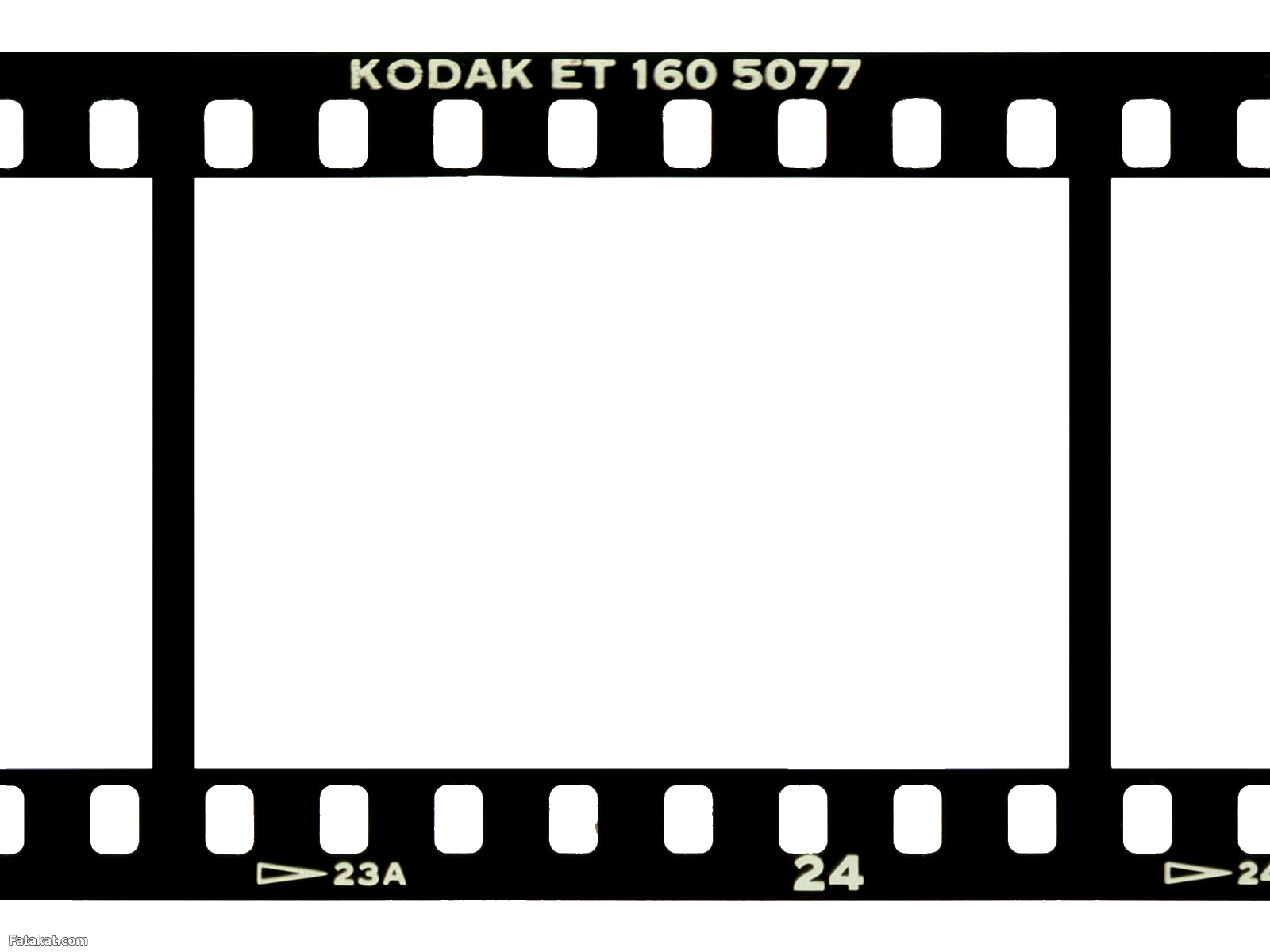 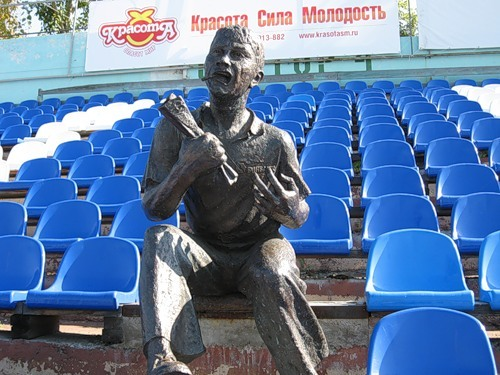 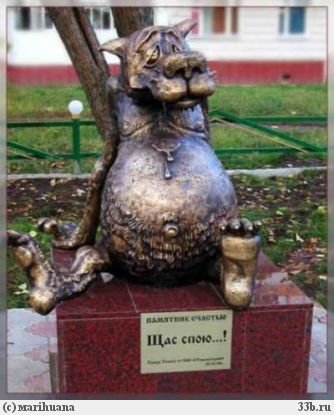 Памятник футбольному болельщику
Памятник счастью
Памятники города Томска
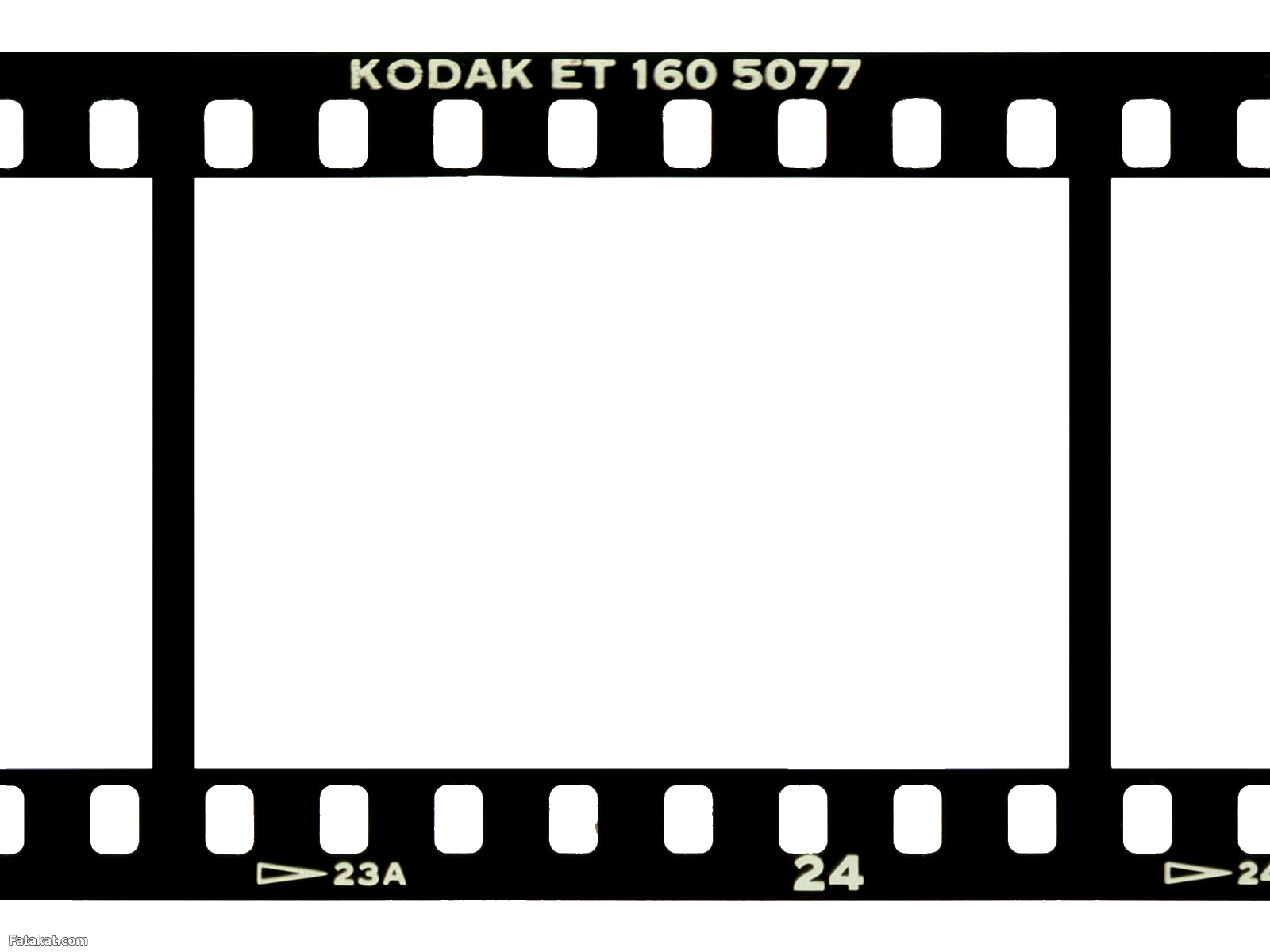 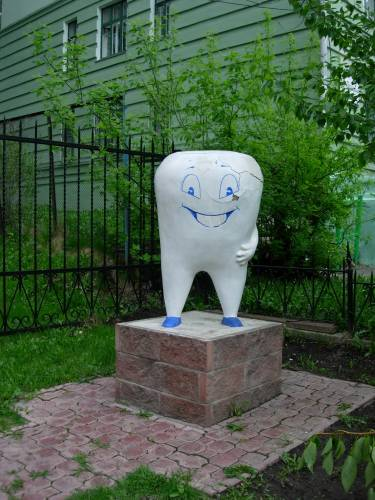 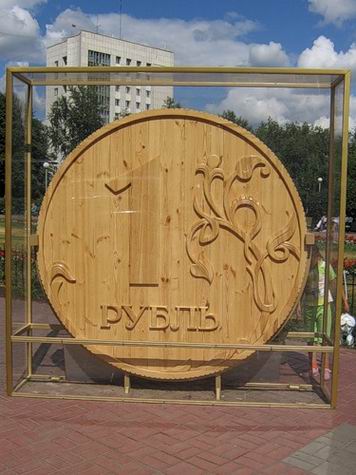 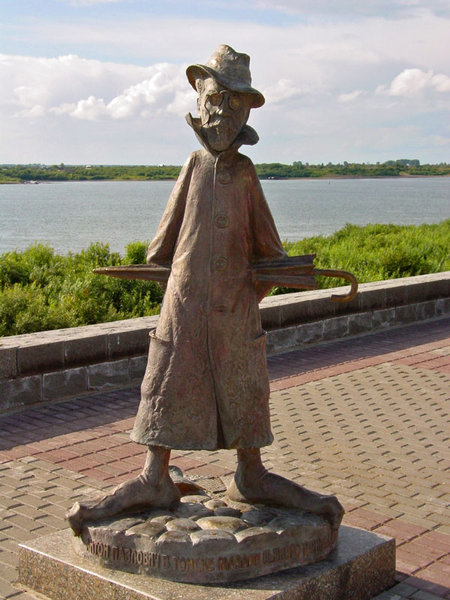 Памятник зубу
Памятник рублю
Памятник А.П. Чехову
город Томск
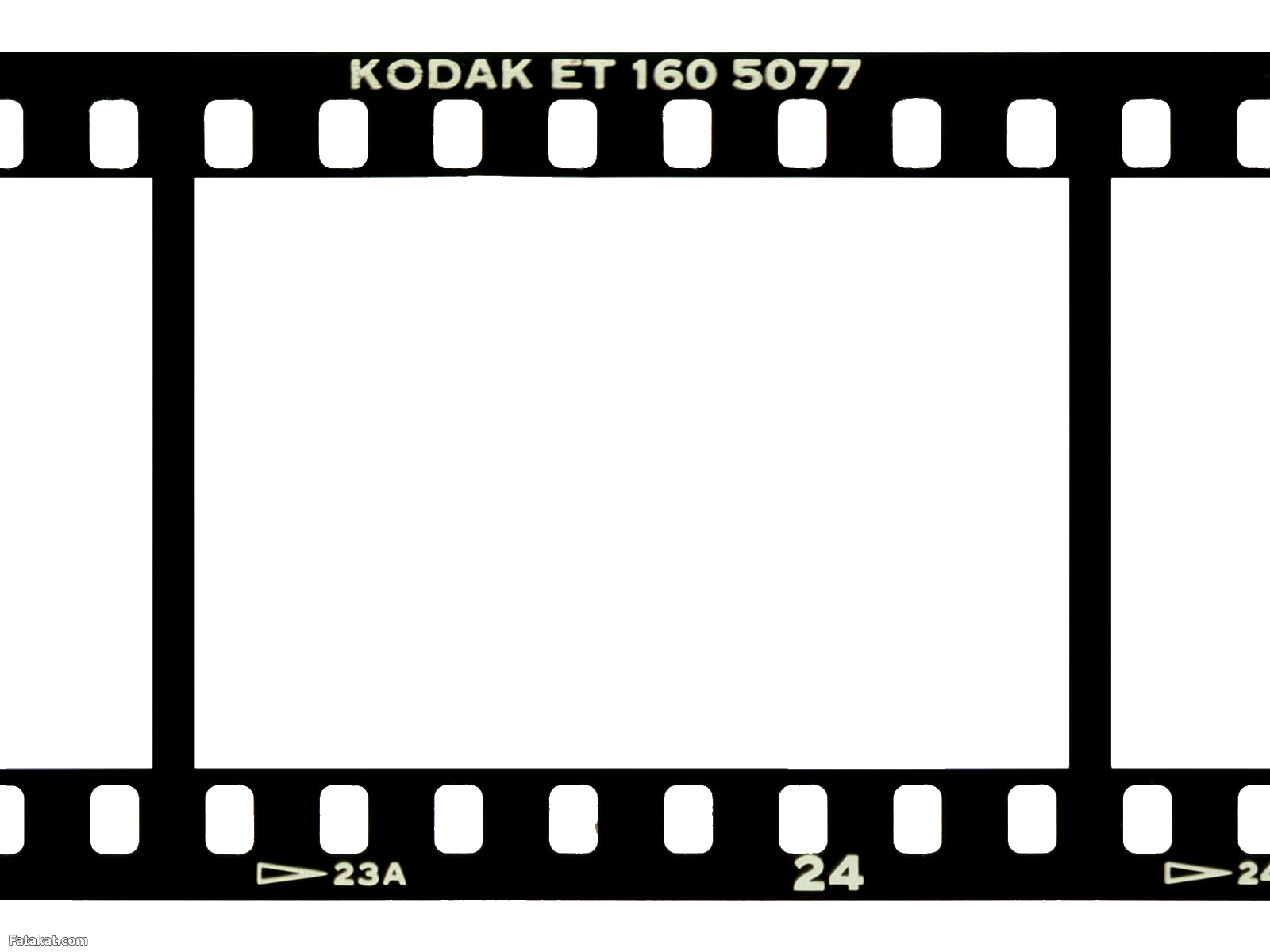 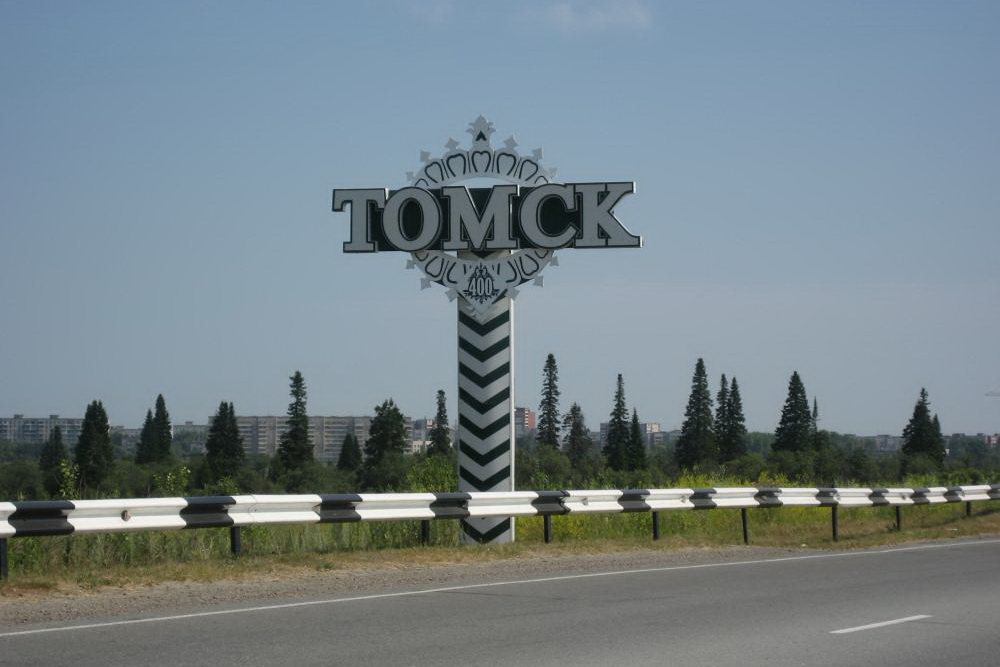 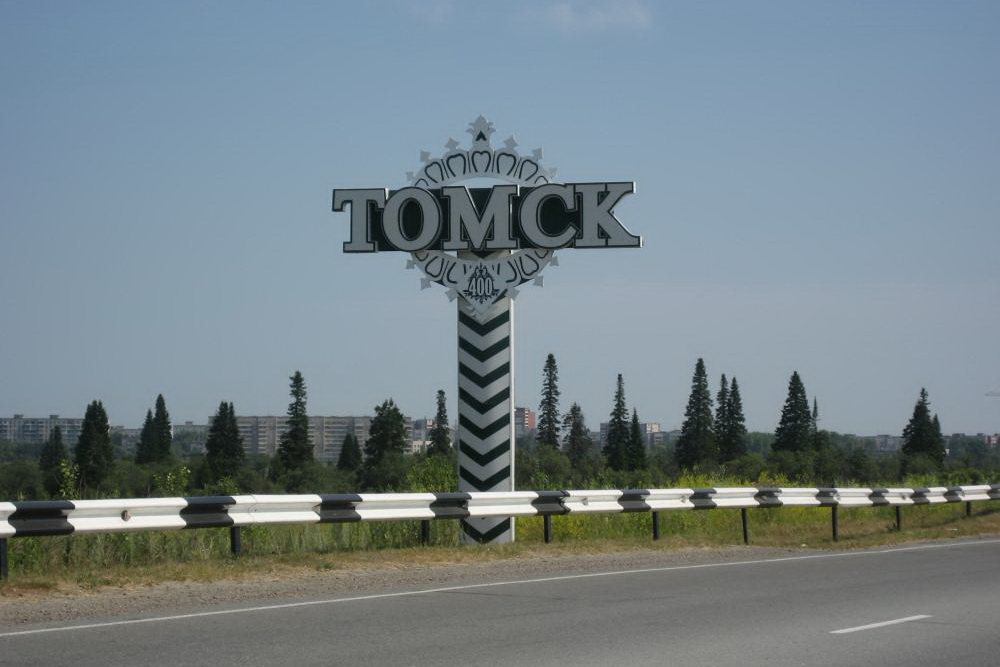 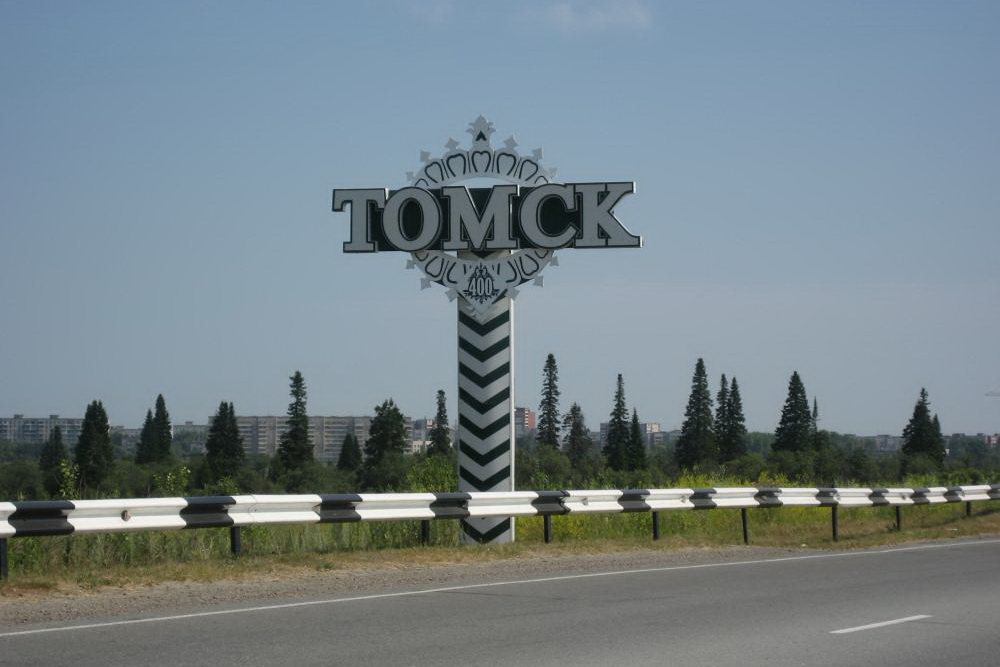 Старинные домаИ молодые лица.Причудливый узорГрядущего с былым.Течет людской поток,И это повторитсяИ завтра, и всегда,Но Томск неповторим.
Список использованных  интернет-ресурсов
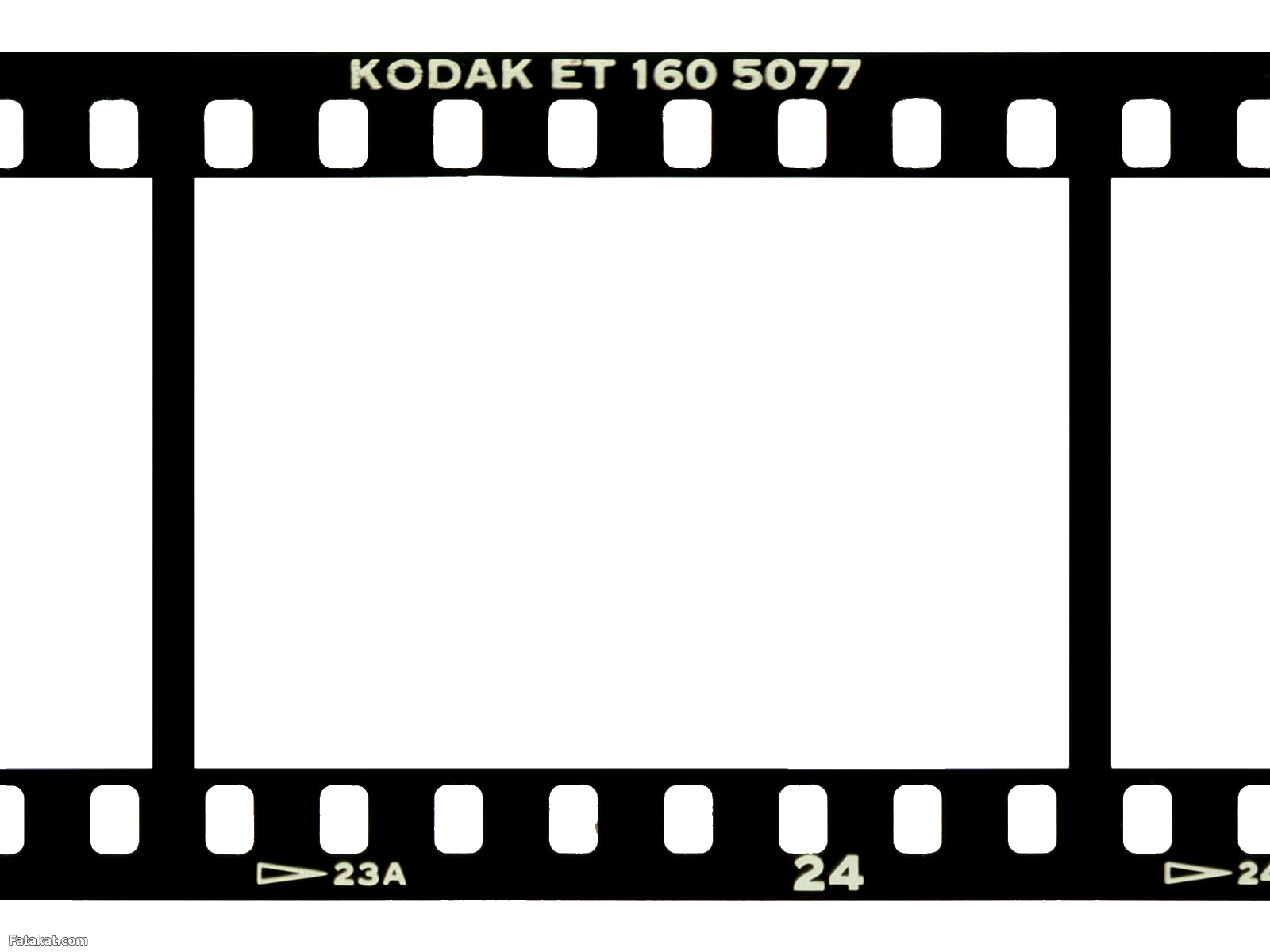 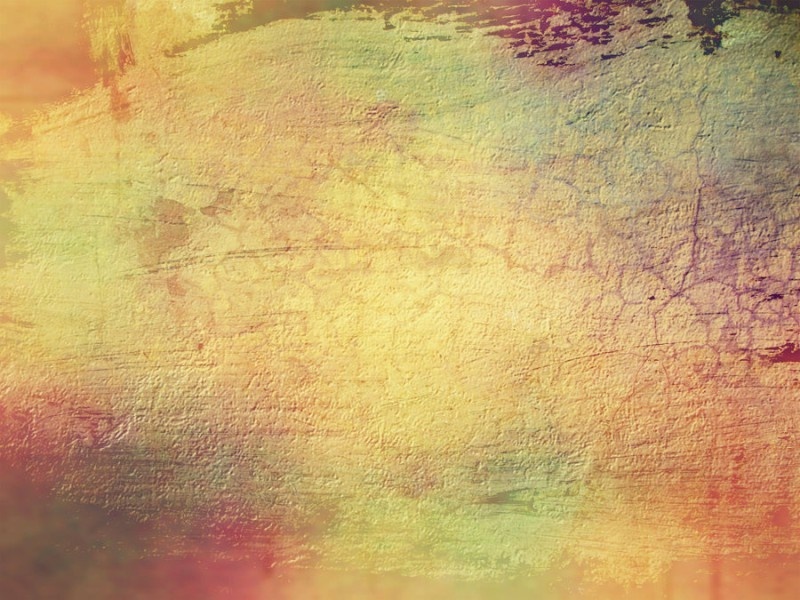 http://foxrecord.ucoz.ru/photo/10
http://tomsk.gov.ru/ru/science_education/infrastructure/scientific_center/nii.html
http://www.commercialrealty.ru/regions/tomskaya_oblast/tomsk/
http://www.commercialrealty.ru/regions/tomskaya_oblast/tomsk/
http://obzor.westsib.ru/news/325593
http://zdrav.tomsk.ru/Pacient/institutions/education/NII_akusher/
http://www.astro.tsu.ru/index.php?n=foto_sibeclipse2008
http://images.yandex.ru/yandsearch?text=п
http://news.vtomske.ru/news/24756.html
http://insider.tomsk.ru/culture.html
http://tomsk.gov.ru/ru/links/links_to/nii.html?version=print
Список использованной литературы
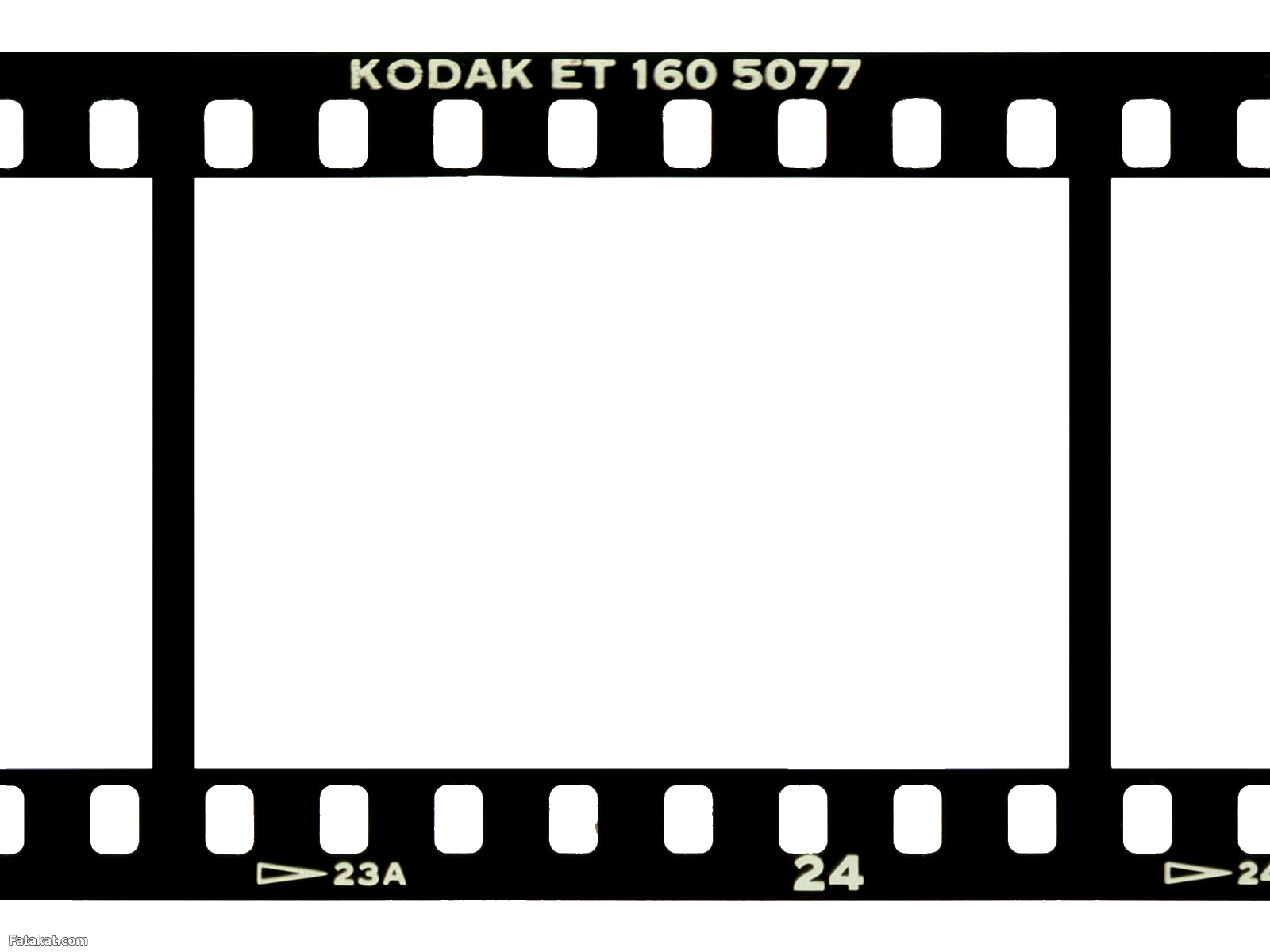 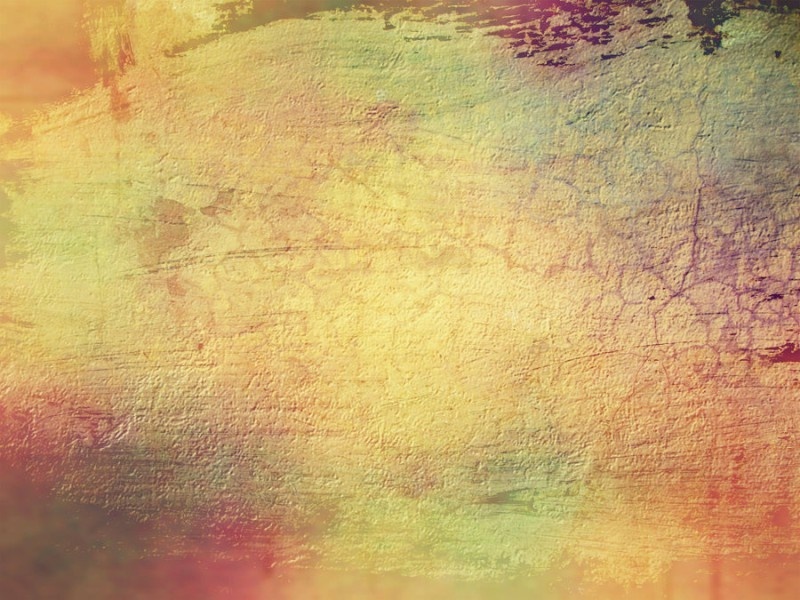 1. «Деревянное кружево Томска» Авторы-составители Ю.И. Шепелев , З.А. Зайцева,  Москва « Советский художник» 1987 г.
2. «Прогулка по старому Томску» Томское книжное издательство 1992 г.  
3.«Панорама 2009 Н.П.Закотнев С.В. Хорев